m%dfoaYSh iudc mßj¾;l mdGud,dj
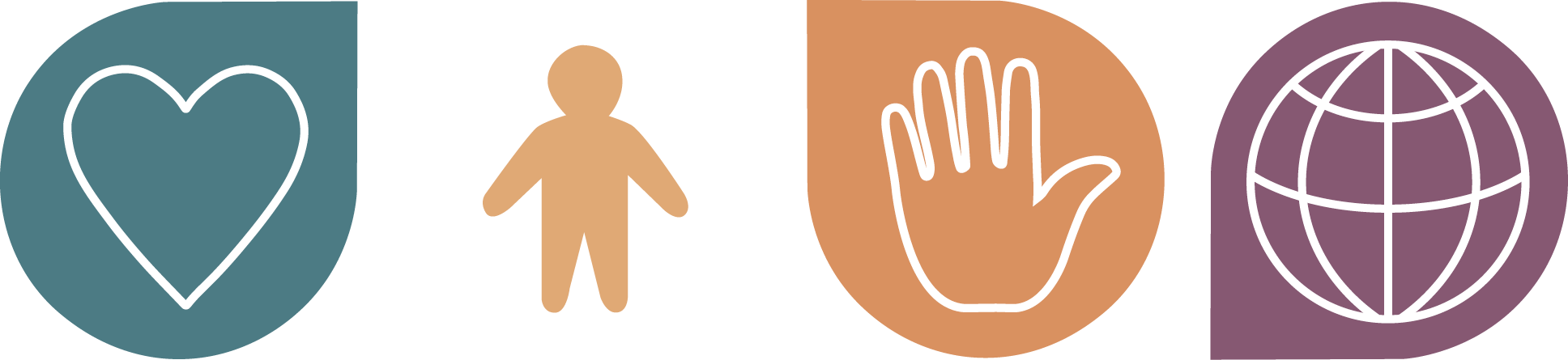 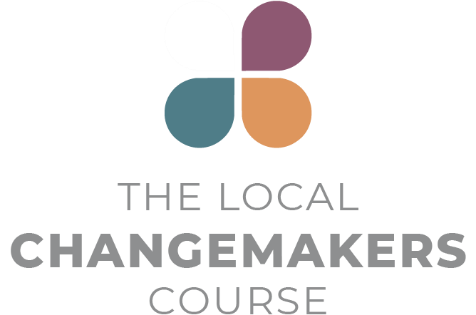 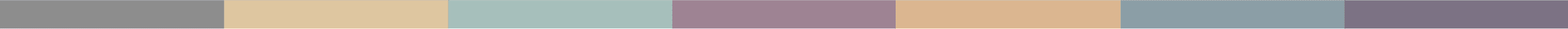 4 jeks ieish 

wd.u weoySfï fyda úYajdi oeÍfï ksoyi W,a,x>khùï
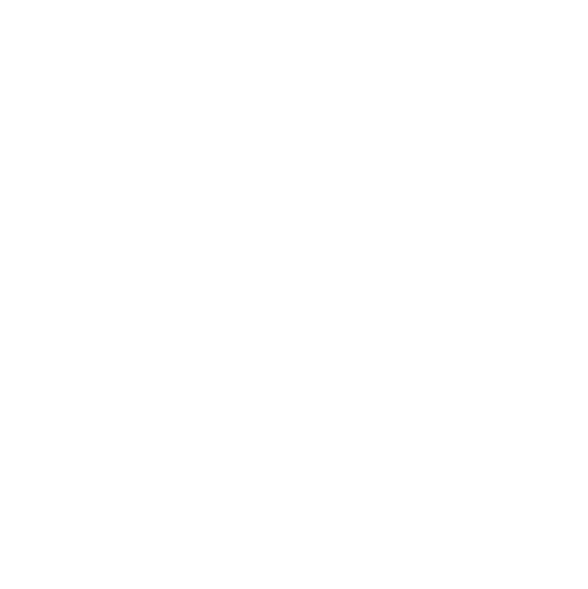 [Speaker Notes: 2 jeks iy 3 jeks ia,hsv u.ska ieish i|yd ms<s.ekSu iy ieisfha ye¢kaùu ksrEmKh lrhs'

ish,q fokd u ieish i|yd ms<sf.k my; i|yka lreKq meyeos,s lr fokak(

wd.u weoySfï fyda úYajdi oeÍfï ksoyi hkafkka woyia lrkafka l=ula o hkak ms<sn|j wms fojeks ieisfha oS úuid neÆfhuq' wd.u weoySfï fyda úYajdi oeÍfï ksoyi úia;r lsÍug wms Ndú;d l< m%Odk jpk fudkjd oehs Tng u;lo@

^lKavdhug fuu m%Odk jpk u;l oehs úuid n,d bka miq 3 jeks ia,hsvh fmkajkak( is;kak – úYajdi lrkak – wh;ajkak – m%.=K lrkak – m%Yak lrkak – mßj¾;kh lrkak – m%;slafIam lrkak&]
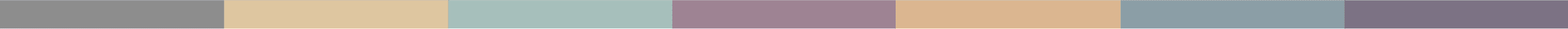 úYajdi lrkak
m%.=K lrkak
wh;a jkak
mßj¾;kh lrkak
is;kak
m%Yak lrkak
m%;slafIam lrkak
[Speaker Notes: ^fuu jpk w;ßka iyNd.Sjkakkag wu;l jQ ljr fyda jpkhla ;sfí kï th wjOdrKh lrkak' bkamiq my; i|yka lreKq mjikak'&

wd.u weoySfï fyda úYajdi oeÍfï ksoyi iSud l< yelafla ljr wjia:dj,oS oehs wms bf.k .;af;uq' wmf.a wNHka;r ksoyihka" tkï is;Sug" úYajdi lsÍug iy úYajdi .ek Tfí is;=ú,s fjkia lr .ekSug we;s ksoyi iSud l< fkdyels kuq;a" wms lrk foa" tkï wmf.a wd.u iy úYajdi iïnkaO ms<sfj;a" fjk;a mqoa.,hskag ksYaÑ; wdldrhlska ydks lrkafka kï" tajd iSud lrkq ,eìh yels nj wms bf.k .;af;uq' fjkiafldg ie,lSug" n,lsÍug iy m%pKav;ajh i|yd Wis.ekaùïj,g bv fkdfokq ,nk nj o wms bf.k .;af;uq'

ó<Õ ieis foflaoS wd.u weoySfï fyda úYajdi oeÍfï ksoyi W,a,x>khùï ms<sn|j wjOdkh fhduq lrkq ,efí' fuu ieisfhaoS wms W,a,x>khùï j¾. iy ta iïnkaOfhka f,dj mqrd rgj,ska bf.k.;a WodyrK lsysmhla úuid n,kafkuq' iEu ;ekl u isák" iEu wd.ulgu iy iEu úYajdihlgu wh;a mqoa.,hska n,mEug ,lajk wdldrh f;areï .ekSug fuh wmg WmldÍ fjhs' ó<Õ ieisfha oS wms wmf.a m%cdj ;=< isÿjk W,a,x>khùï is;shï.; lsÍug W;aidy lruq'

wmg wikakg ,efnk l;kaor u.ska wmg ÿIalr fm!oa.,sl w;aoelSï u;la lr Èh yels ksid;a" u;= lrk iuyr .eg,q‍ iudch ;=< bv Èh hq;= iy bv fkdosh hq;= foa ms<sn| wmf.a woyiaj,g wNsfhda. l< yels ksid;a fuu ieis ;rula ÿIalr úh yel' lKavdhï ;=< wms tlÕ fkdfjk foaj,a ;sìh yelshs' tneúka" fuu ieisfhaoS wms wmf.a uQ,sl kS;s u;l ;nd .ksñka tlsfkld foi n,uqæ ^tu kS;s fudkjd oehs iyNd.sjkakkag u;la lsÍu i|yd uQ,sl kS;s ms<sn| *a,sma pd¾Ü lvodish Ndú;d lrkak'&

W,a,x>khùï ms<sn| l;kaorj,g ijkaoSu u.ska wmg bÉPdNx.;ajhla fyda wfmalaId úrys; ye`.Sula we;súh yel' kuq;a ta iïnkaOfhka hula l< yels jkq msKsi iy hï mßj¾;khla isÿùug ie,iSu msKsi wmg .eg¿ y|qkd .ekSug iy wjfndaO lr .ekSug yels úh hq;=hs']
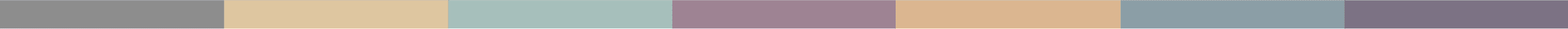 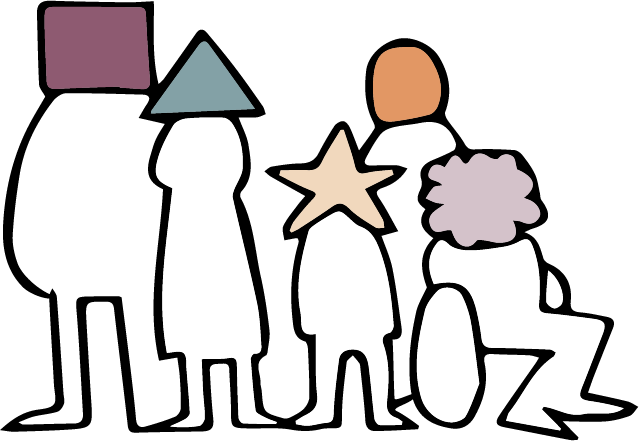 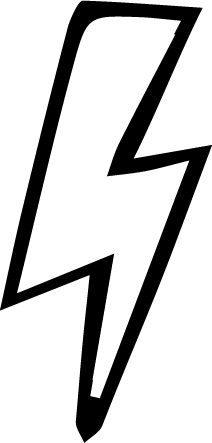 [Speaker Notes: wxl 4 isg wxl 39 olajd jk ia,hsv u.ska 4 jeks ieisfha bosßm;a lsÍu ksrEmKh fõ'

bosßm;a lsÍu( wd.u weoySfï fyda úYajdi oeÍfï ksoyi W,a,x>khùï wjfndaO lr .ekSu

fuu bÈßm;a lsÍu oS¾> tlla jk w;r ^ñks;a;= 20 g jvd ;rula wvq h& tys fndfyda WodyrK we;=<;a h' Tfí lKavdhug wvqfjka u wod< hehs fmkS hk WodyrK lmd yeÍug Tng wjYH úh yelshs' Tfí ikao¾Nh ;=< we;s l;d fhdod .ksñka WodyrK lsysmhla wdfoaY lsÍug o Tng wjYH úh yelshs' 
z ''' ms<sn| l;kaorZ fldgiaj, m%Odk m‚jqv ;o wl=ßka biau;= lr fmkajd we;' lreKdlr fuu lreKq Tfí l;djg we;=<;a lrkakæ 
Tnf.a iyNd.Sjkakkag fuys wka;¾.;h wjfndaO lr .ekSug WmldÍ jkq msKsi mj¾fmdhskaÜ  bosßm;a lsÍï" m%Odk mj¾fmdhskaÜ ia,hsvj, uqøs; msgm;a fyda thg iudkj ieliQ *a,sma pd¾Ü ksrEmK Ndú;d lrkak'
 
yeÈkaùu 
wd.u weoySfï fyda úYajdi oeÍfï ksoyi fkdue;slu ksid úúOdldr rgj, úúOdldr ñksiqka .eg¿‍j,g uqyqK fokjd' fjkia jk tlu foa kï" n,mEug ,lajkafka ljqrekao" W,a,x>kh lsÍïj, nrm;,lu fldf;lao iy tajd isÿ lrkafka ljqrekao lshk ldrKd hs']
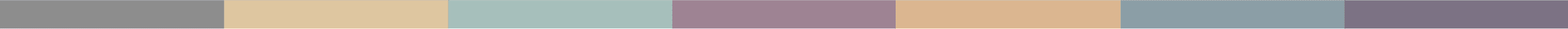 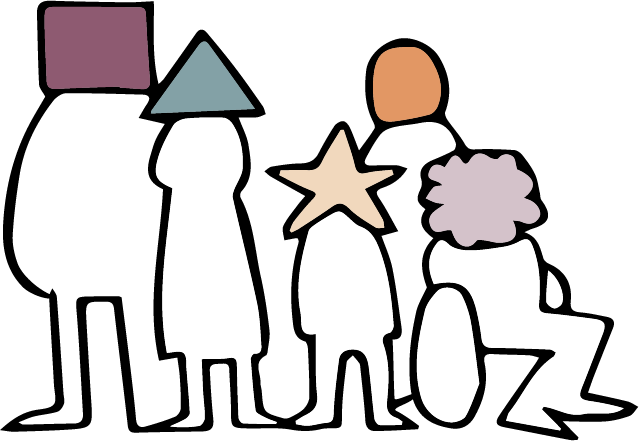 iSud lsÍï
m%pKav;ajh
fjkiafldg ie,lSu
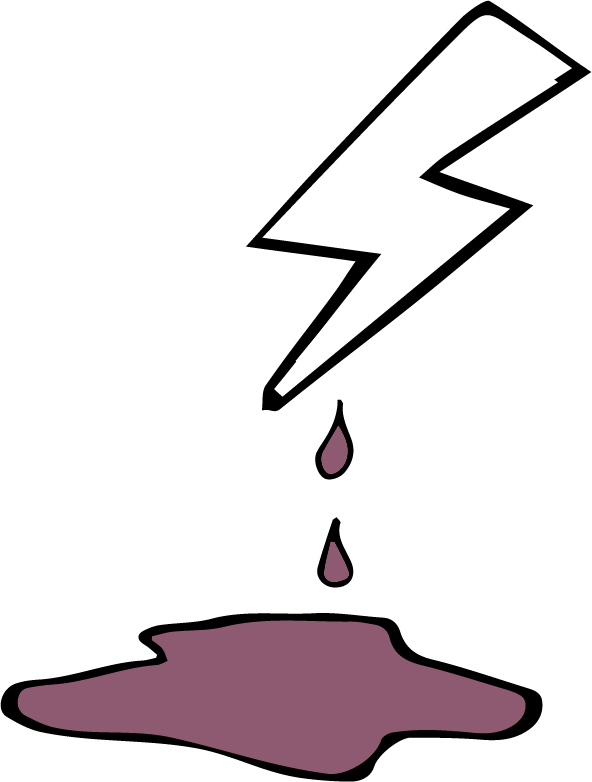 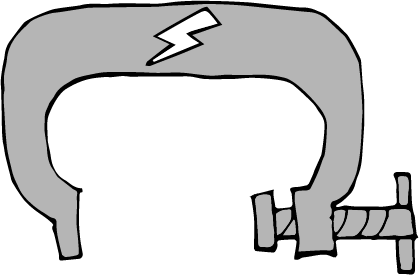 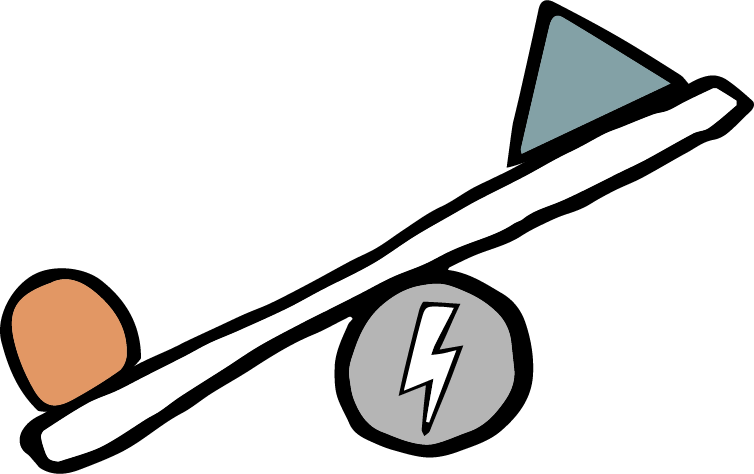 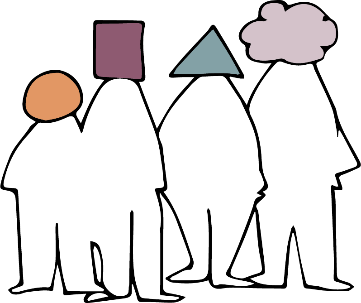 [Speaker Notes: fuu bÈßm;a lsÍfï oS wms fjkiafldg ie,lSu" whs;sjdislï iSud lsÍu iy m%pKav;ajh ms<sn| ienE Ôú; l;dj,g ijka fokjd']
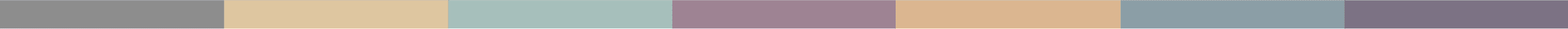 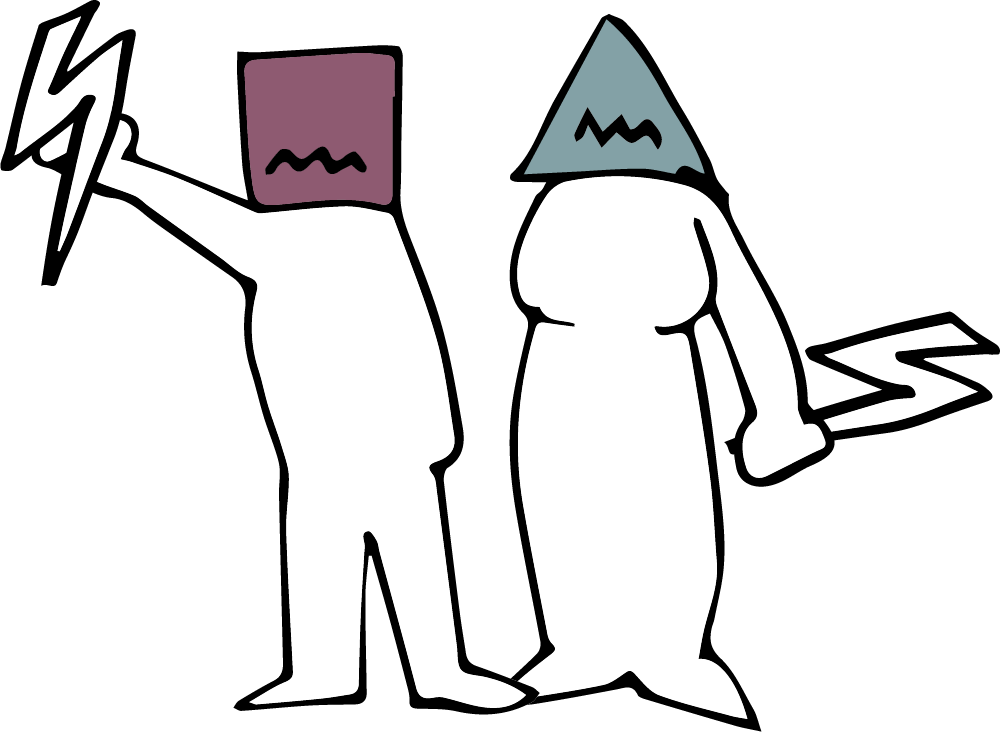 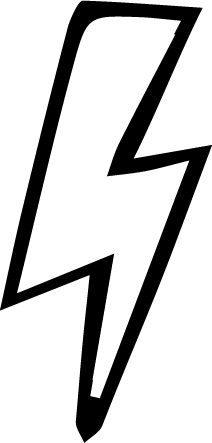 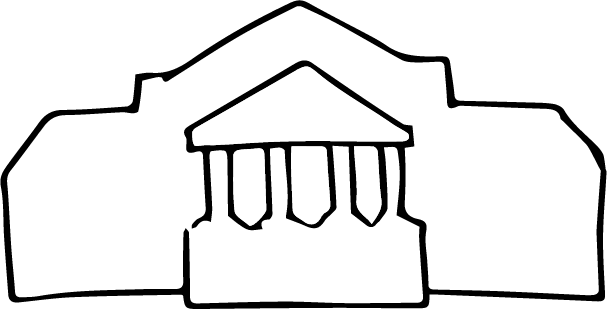 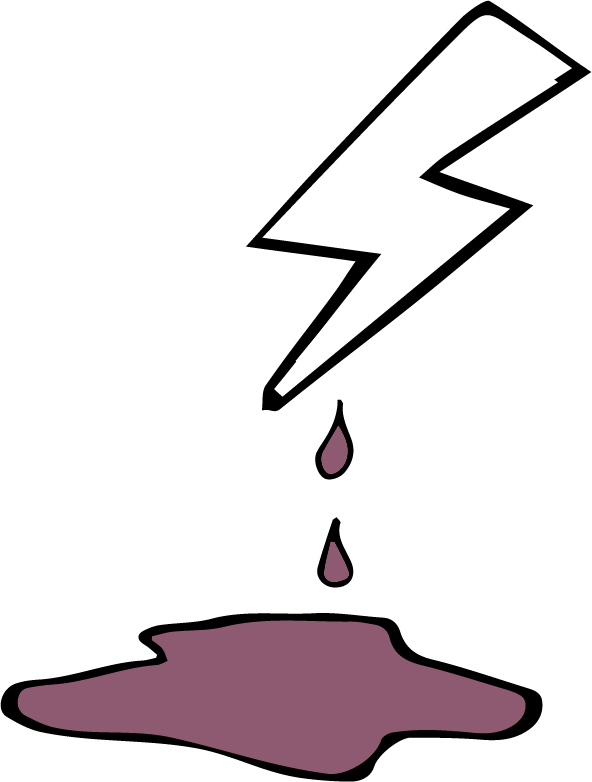 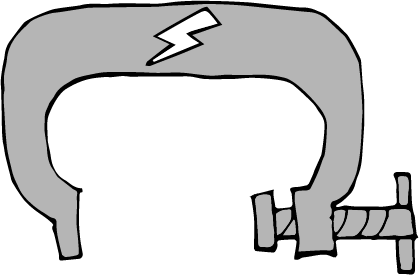 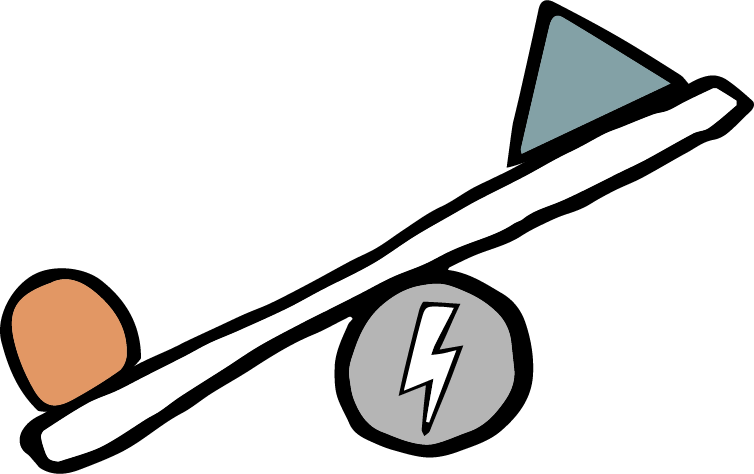 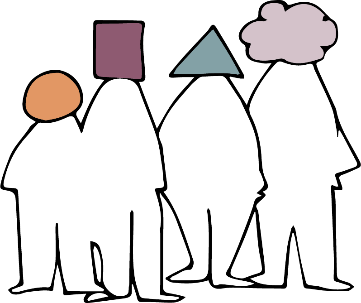 [Speaker Notes: fuu W,a,x>kh lsÍï isÿ lrkafka rch iy m%cdfõ mqoa.,hska hk fomd¾Yajh u úiska' wms fndfyda úg fuh y|qkajkafka rch úiska isÿlrk W,a,x>kh lsÍï iy iudc tÈßjdÈlï f,i hs' kuq;a W,a,x>khùï mjq, ;=< iy wd.ñl m%cdjka ;=< o isÿúh yelshs']
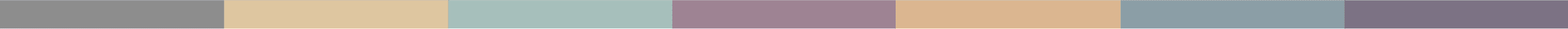 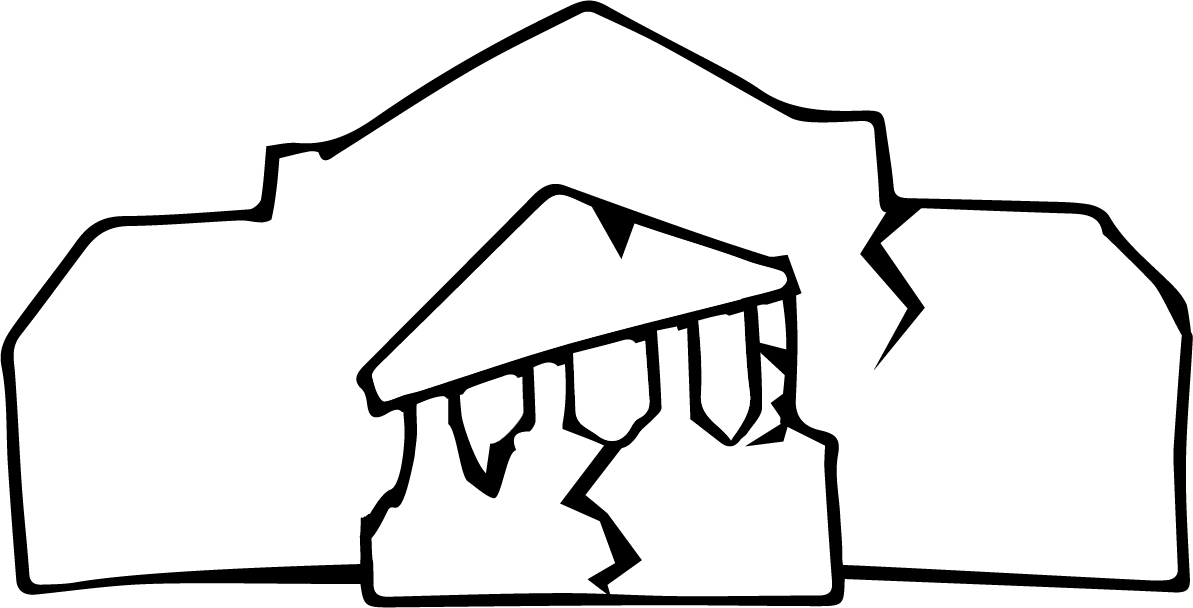 wdrlaId lsÍug rch wfmdfydi;a ùu
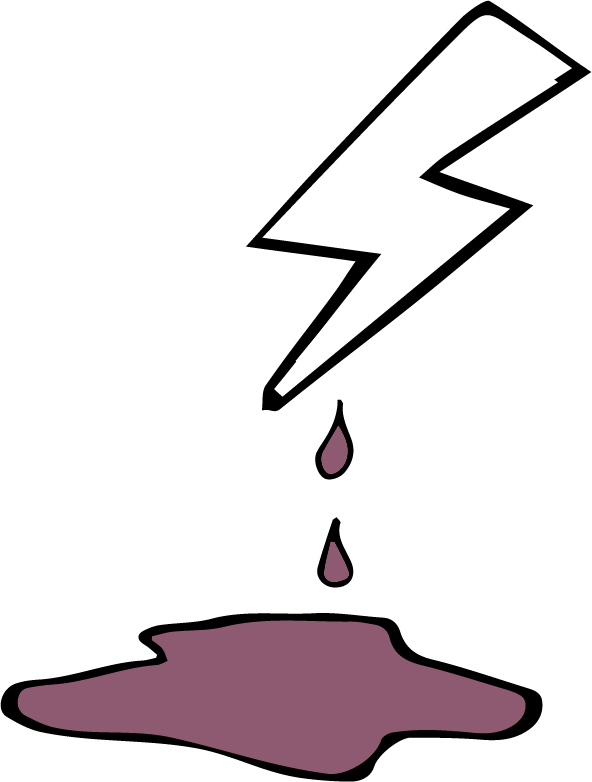 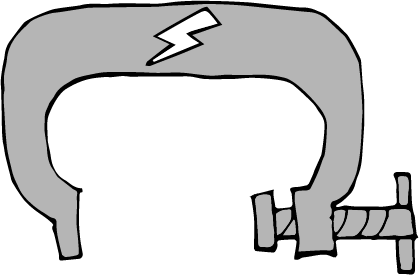 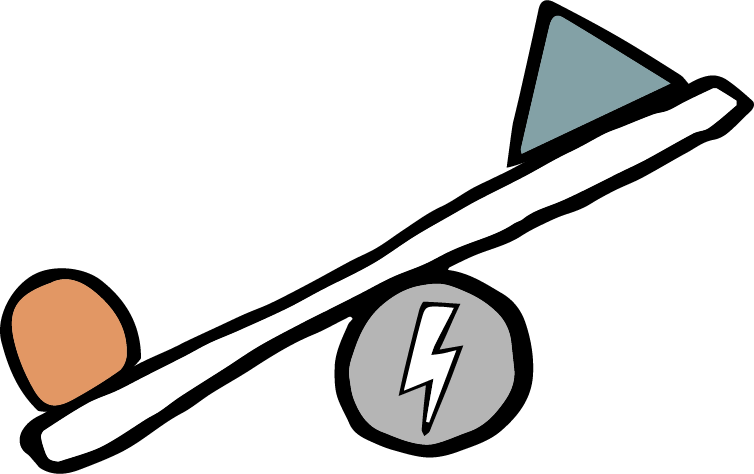 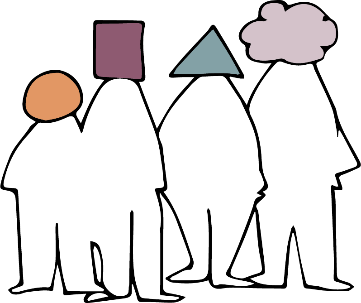 [Speaker Notes: óg wu;rj y;r jeks W,a,x>khùï j¾.hl=;a ;sfnkjd( ta m%cdj ;=< isÿjk W,a,x>khùï j,ska ck;dj wdrlaId lsÍug rch wfmdfydi;a ùuhs' ;u N+ñh ;=< isák iEu ñksfil= u fjkiafldg ie,lSfuka" Tjqkaf.a whs;sjdislï wkjYH f,i iSud lrkq ,eîfuka iy m%pKav;ajfhka wdrlaId lsÍfï j.lSula rdcHhg ;sfnkjd' fndfyda rdcHhka fuh bgq lsÍug wfmdfydi;a fjkjd']
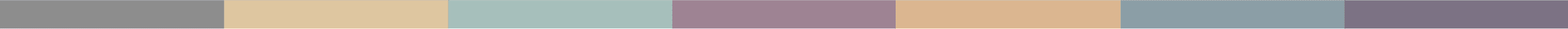 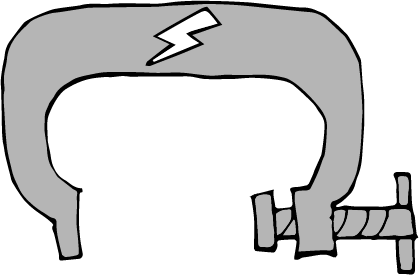 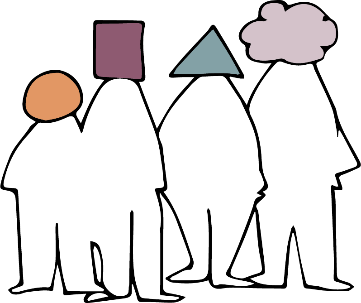 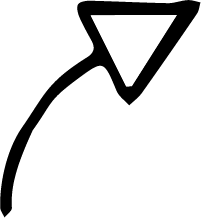 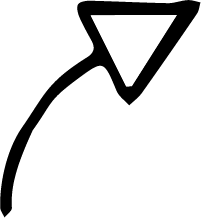 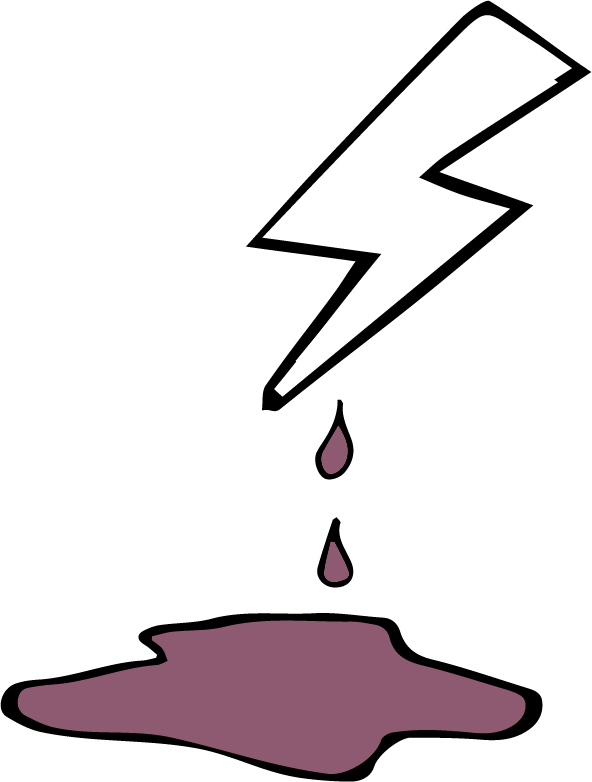 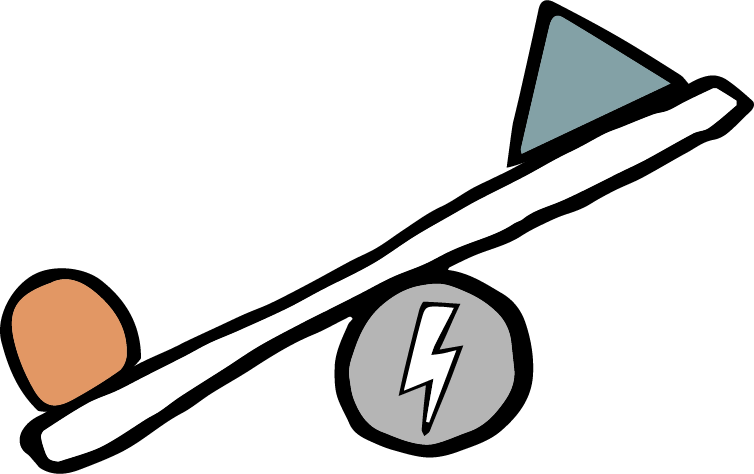 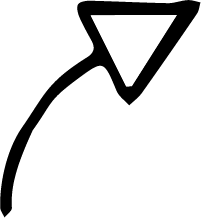 [Speaker Notes: fjkiafldg ie,lSu" whs;sjdislï iSud lsÍu iy m%pKav;ajh idudkHfhka tlsfklg wka;¾-iïnkaO iy w;sÉPdokh jk lreKq fõ' WodyrKhla f,i" hï iSud lsÍula fjkia fldg ie,lSula úh yels w;r th m%pKav;ajhg fya;= úh yelshs' fndfyda úg rcfha W,a,x>k iy iudc tÈßjdÈlï tlsfkl flfrys odhl fjñka úIu pl%hla ks¾udKh lrkjd'
iq¿;r lKavdhïj,g fjkia fldg i,lk wdldrfha rcfha kS;s u.ska iudcfha fkdbjiSu kS;Hdkql+, lrjk w;r" tys m%;sM,hla f,i m%cdj ;=< fjkia fldg ie,lSu" ysßyer lsÍu iy m%pKav;ajh isÿfjkjd' n,OdÍka tajd fkdÿgqjd fia isáfhd;a" tajd isÿ lrk mqoa.,hska tajdg o`vqjï fkd,en isáh yels hehs is;kjd'  túg tu fjkiafldg ie,lSu" ysßyer iy m%pKav;ajh ;j ;j;a krl w;g yefrkjd'
ienE Ôú; l;d lsysmhla Ndú;d lrñka f,dalfha úúO m%foaYj, isÿjk fjkiafldg ie,lSu" iSud lsÍï iy m%pKav;ajh fln|q úh yelsoehs wms n,uqæ iuyr úg tajdhska iuyrla Tfí w;aoelSïj,g wod< tajd úh yelshs']
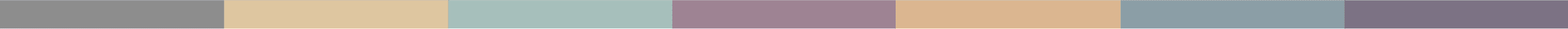 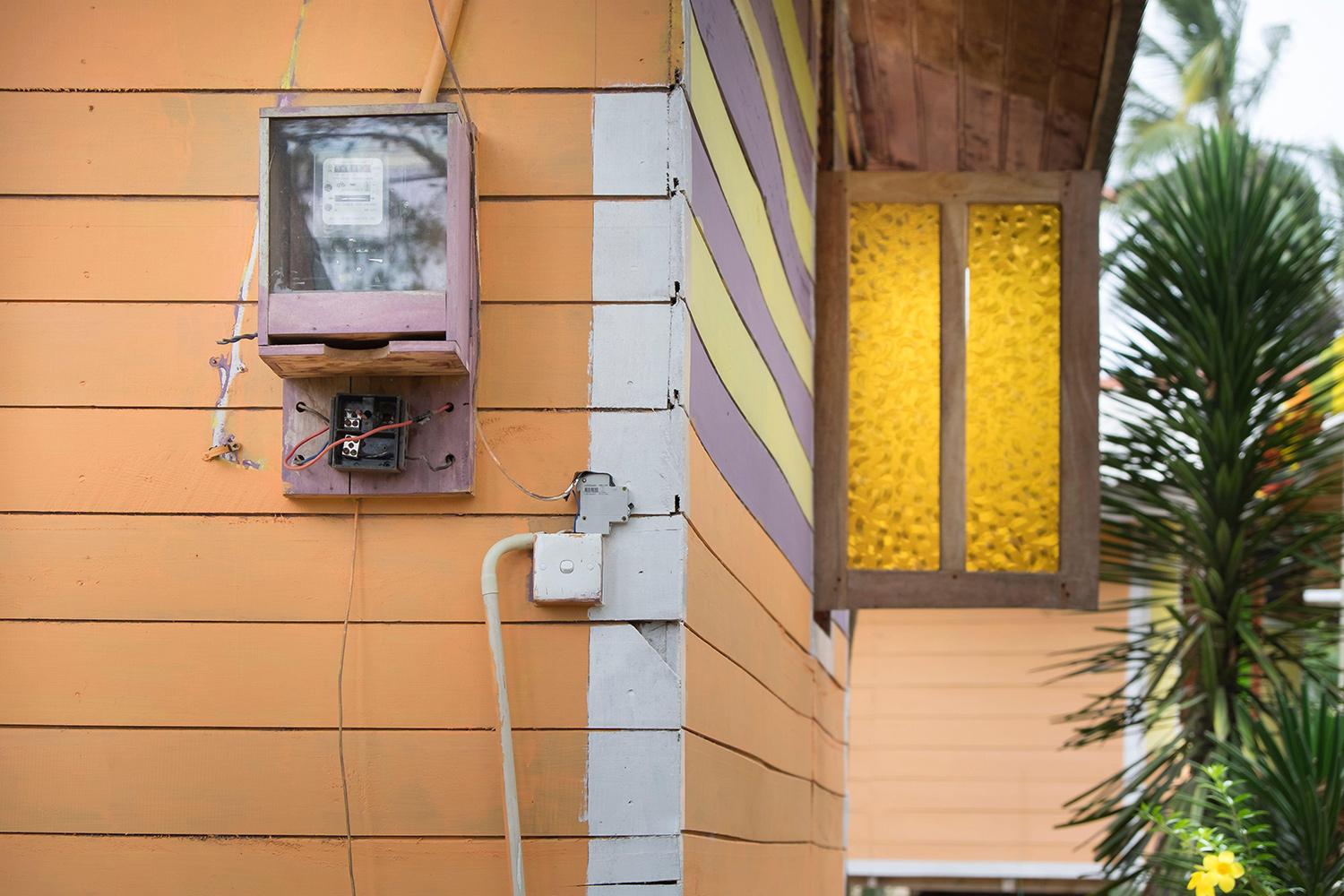 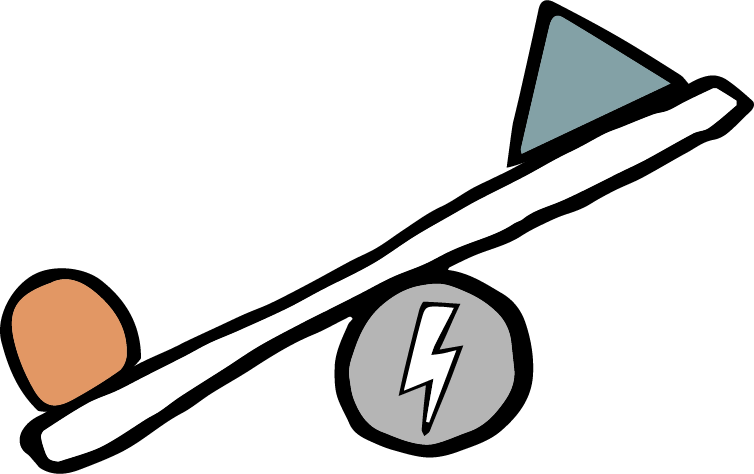 PdhdrEmh( mauritius images GmbH / Alamy Stock Photo
[Speaker Notes: fjkiafldg i,lSu ms<sn| l;kaor

fjkiafldg ie,lSu b;d iq,N jk w;r th Ôú;fha iEu wxYhlgu n,mdhs'
mQcH l=ud¾ mdÈ,s ;=ud Y%S ,xldfõ .%dóh m%foaYhl isák mdÈ,sjrfhla' Tyqf.a mjq, Tyqf.a .fï nyq;r fn!oaO m%cdj isÿ lrk fjkiafldg ie,lSïj,g uqyqK oS ;sfnkjd' .=rejreka iy mx;sfha <uhska Tyqf.a orejkag ysßyer lr we;s w;r" Tjqkaf.a ksji kS;s úfrdaë jkaokd lrk ia:dkhla h lshñka Tjqkaf.a úÿ,sh yd c, iemhqu wl%sh lrkq ,enqjd']
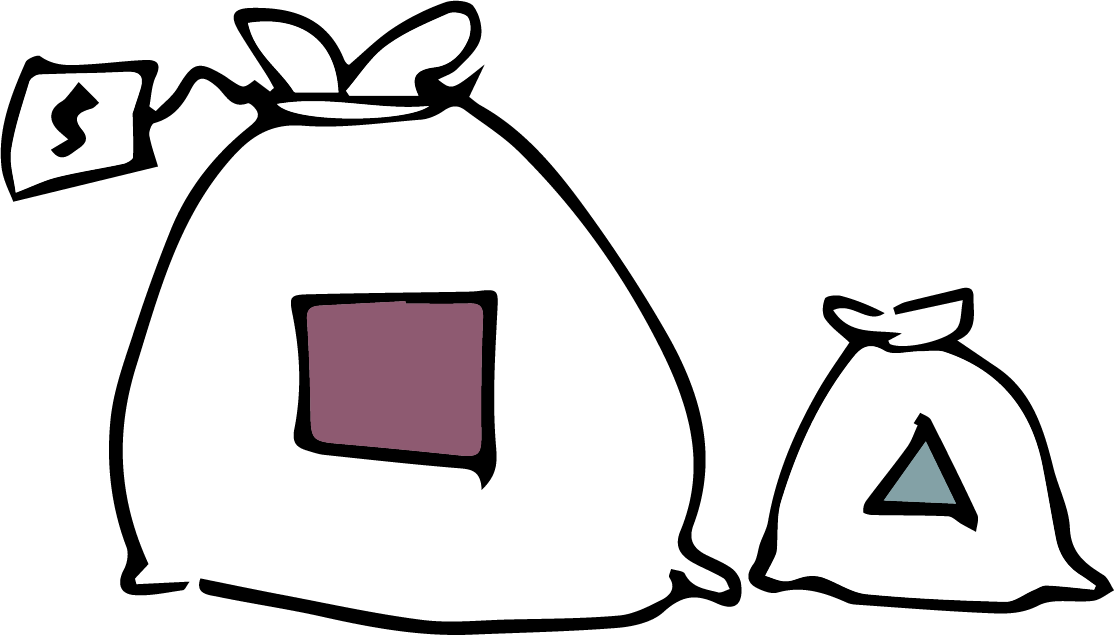 [Speaker Notes: iuyr rchhka rcfha uqo,a fjkalr oSfï oS fjkiafldg i,lkjd – iq¿;r lKavdhï isák m%foaYj, há;, myiqlï" fi!LHh fyda wOHdmkh i|yd b;d wvqfjka wdfhdackh lsÍu WodyrKhla f,i oelaúh yelshs' fuh jd¾.sl wd;;sh iy foaYmd,k wia:djr;ajh ms<sn| È.= ld,Sk wjodkï we;s l< yelshs' wdh;k l%shd;aul jk wdldrfhka o fjkiafldg ie,lSu isÿúh yelshs' WodyrKhla f,i" mdi,a isiqkag fjkiafldg ie,lSu" ks, jYfhka isÿlrk wd.ñl lghq;=j,g Tjqkaj n,y;aldrfhka iyNd.S lrùu fyda Tjqkaf.a m%cdj ms<sn| jerÈ f,i l:d lrk fm<fmd;a Ndú;d lsÍu jeks foaj,g uqyqK oSug isÿ úh yelshs' l,d;=rlska we;sjk ;;ajhkays oS" iuyr lKavdhïj,g wOHdmkh wysñ ù ;sfnkjd – brdkfha nydhsjrekag úYajúoHd, wOHdmkh ,eîug wjir ,efnkafka keye']
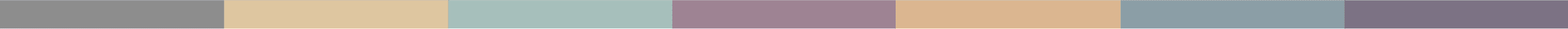 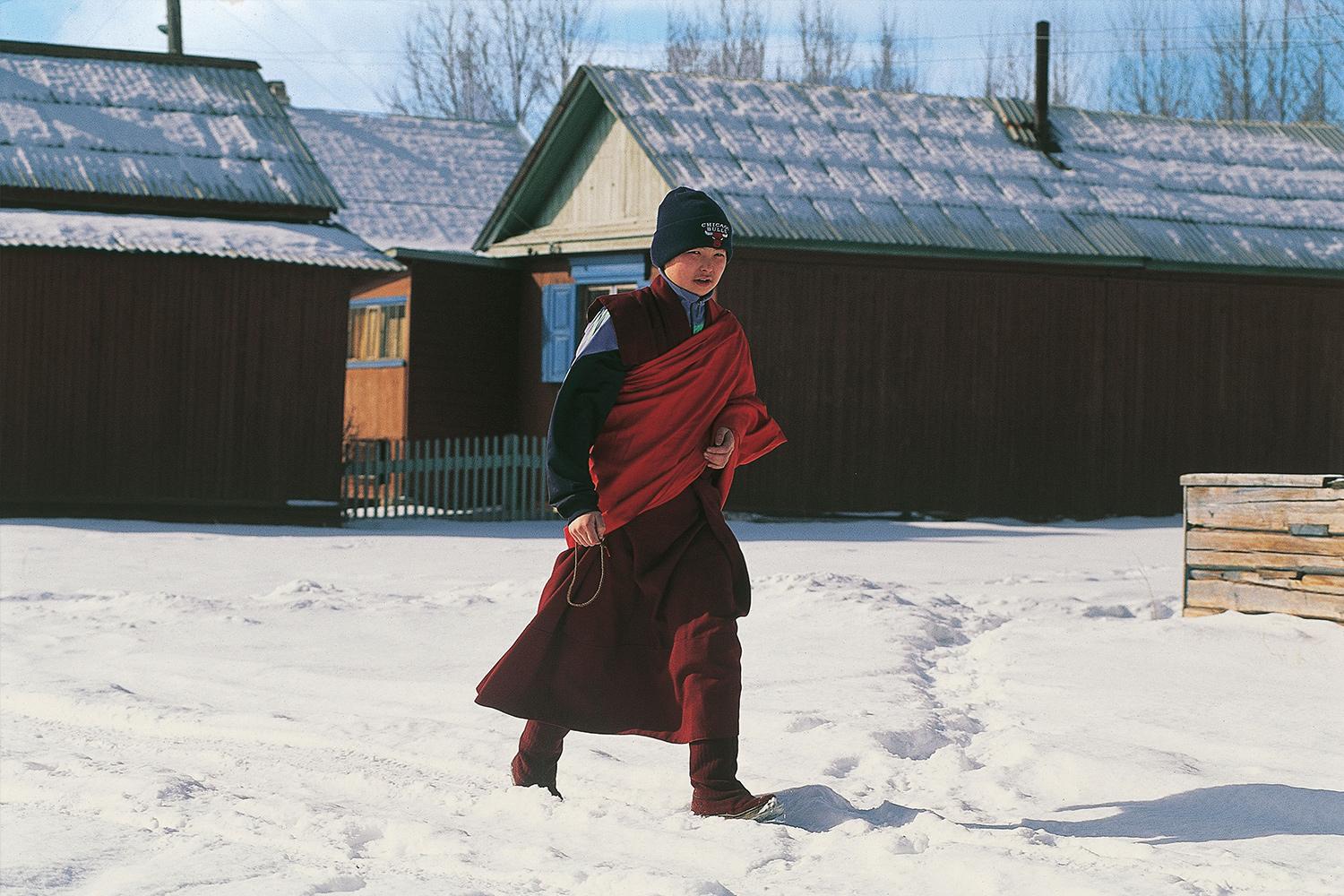 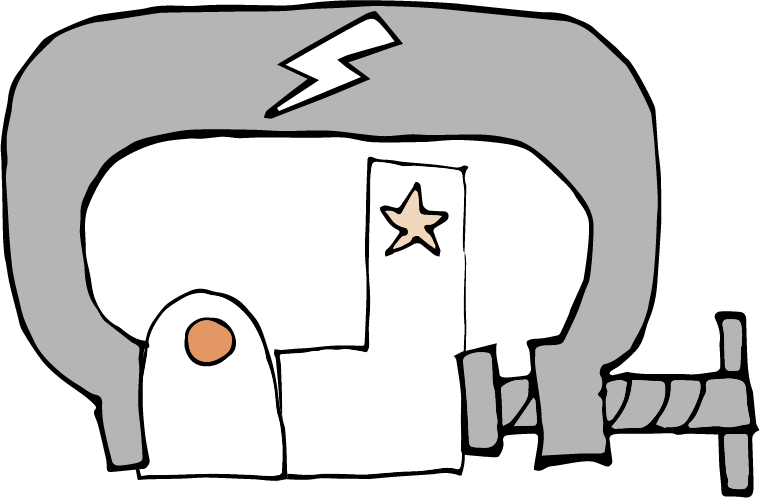 PdhdrEmh(  Universal Images Group North America LLC / DeAgostini / Alamy Stock Photo
[Speaker Notes: iSud lsÍï iy fjkiafldg ie,lSï ms<sn| l;kaor

fndfyda j¾.j, kS;s u.ska iDcqj fyda jl%j fjkiafldg ie,lSu i|yd fya;= jk iSud ks¾udKh flfrkjd' neÆ ne,aug uOHia: njla fmfkkakg ;sìh yels ie,iqïlrK kshuhka iq¿;r lKavdhï jsiska mQckSh ia:dk bÈlsÍu j<lajk iq,N ndOlhla'

reishdfõ iq¿;r lKavdhï rdYshla ÿIalr;djkag uqyqK oS ;sfnkjd – bÈlsÍï i|yd wjir ,nd fkdoSu" bÈlsÍï wdrïN lsÍfuka miq kd.ßl l,anÿ wjika lsÍu" fyda bÈlsÍï lvd bj;a lsÍu WodyrK f,i oelaúh yelshs']
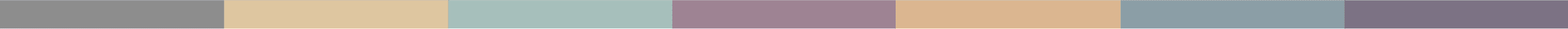 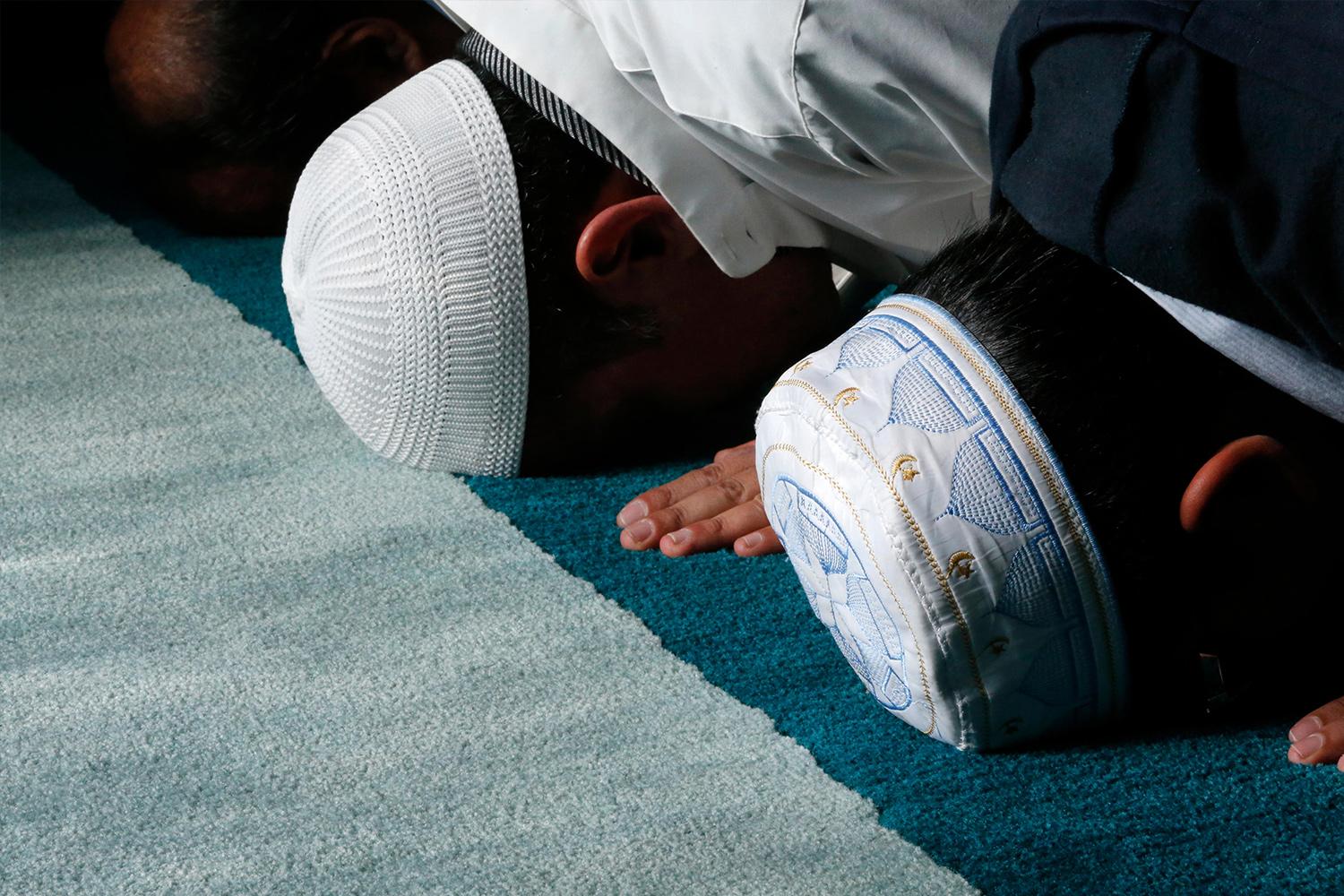 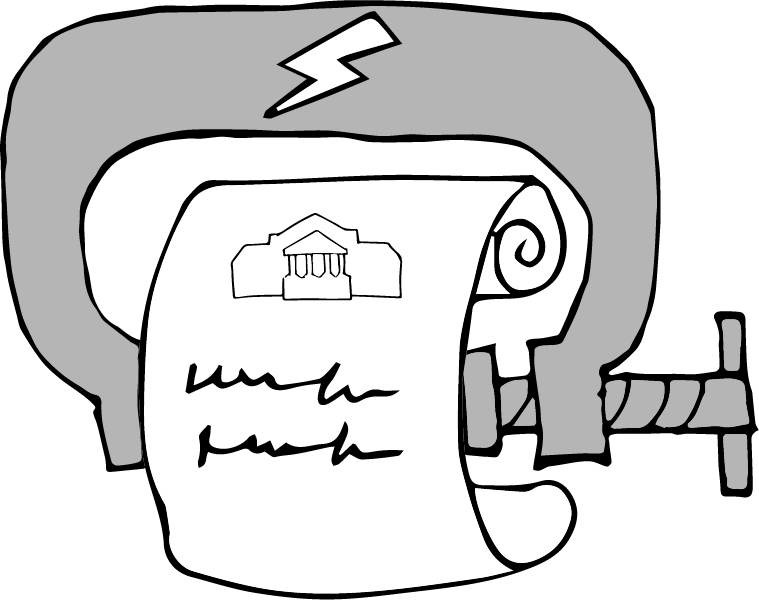 PdhdrEmh( Godong / Alamy Stock Photo
[Speaker Notes: wd.ñl m%cdjka ,shdmÈxÑ lsÍu md,kh flfrk kS;s o iSudldÍ iy fjkiafldg i,lk wdldrfha kS;s úh yelshs'
wd.ñl fyda fjk;a ish,q u lKavdhï" Tjqkaf.a l%shdldrlï isÿ lsÍug fmr ix.uhla f,i ,shdmÈxÑ úh hq;= hehs we,aÔßhdkq rch kshu lr ;sfnkjd' l=vd msßila jk wyuoshd m%cdjg ,shdmÈxÑh ,nd oS keye' 2020 wjidkh jk úg" wkjir ia:dkj, hdÉ{d lsÍu jeks wmrdO iïnkaOfhka fpdaokd ,enQ m%cd idudðlhskag tfrysj kvq 220 la úNd. fjñka mej;shd']
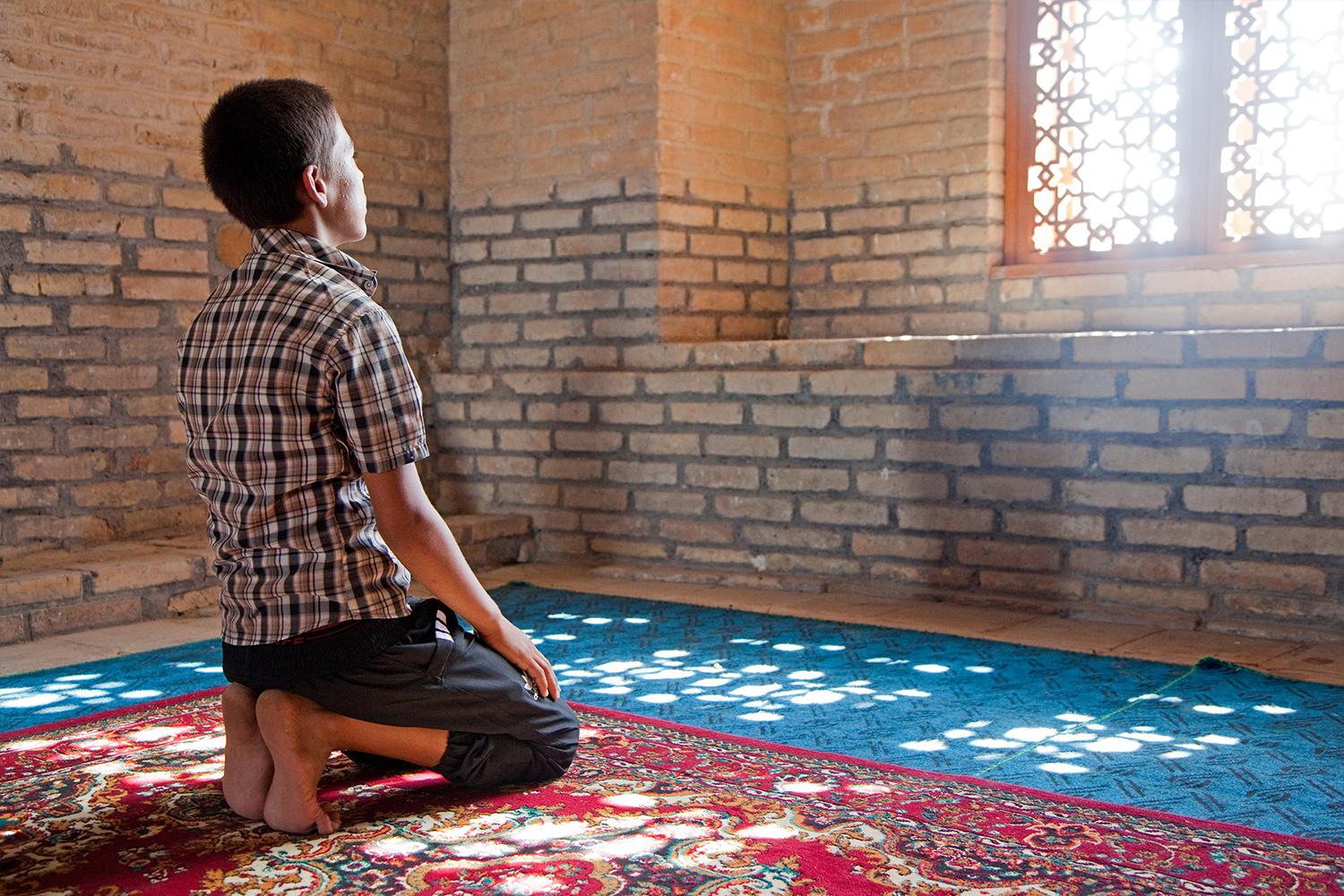 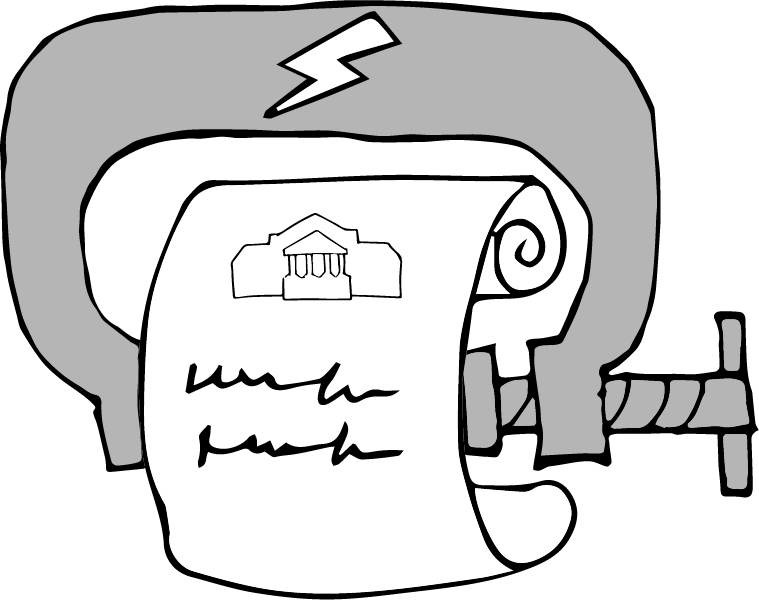 PdhdrEmh( Arterra Picture Library / Alamy Stock Photo
[Speaker Notes: iuyr rchka nyq;r m%cdjkaf.a mjd wd.ñl j;ams<sfj;a iSud lrkjd'( 2020 j¾Ifha oS g¾lafuksia;dkfha f,ndma m%foaYfha n,OdÍka isl=rdod hdÉ{dj,g .=rejreka yd fyÈhka jeks rcfha fiajlhska iyNd.S fkdúh hq;= hehs ksfhda. l< w;r" Tjqka m,a,sj, isákq ÿgqj fyd;a Tjqkaj fiajfhka mylrk njg ;¾ckh l<d']
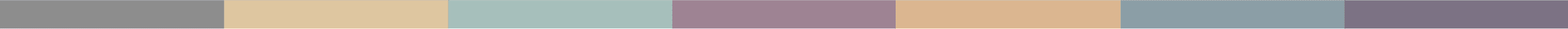 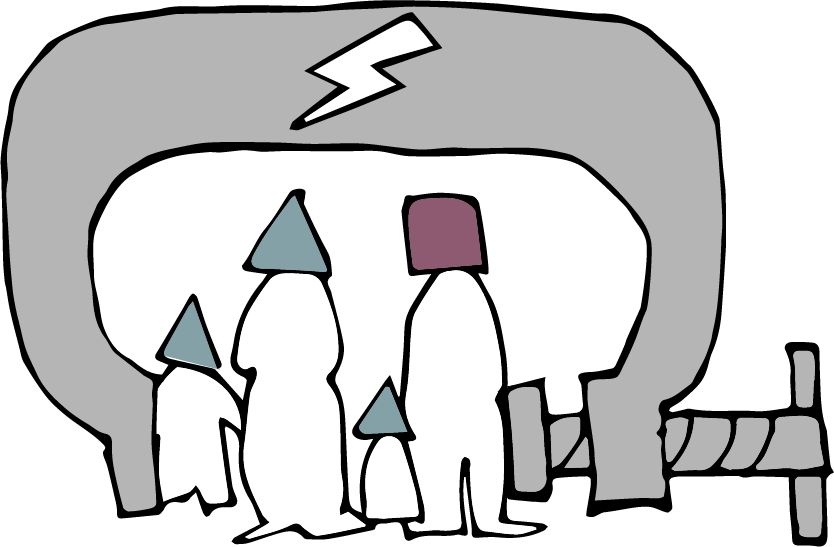 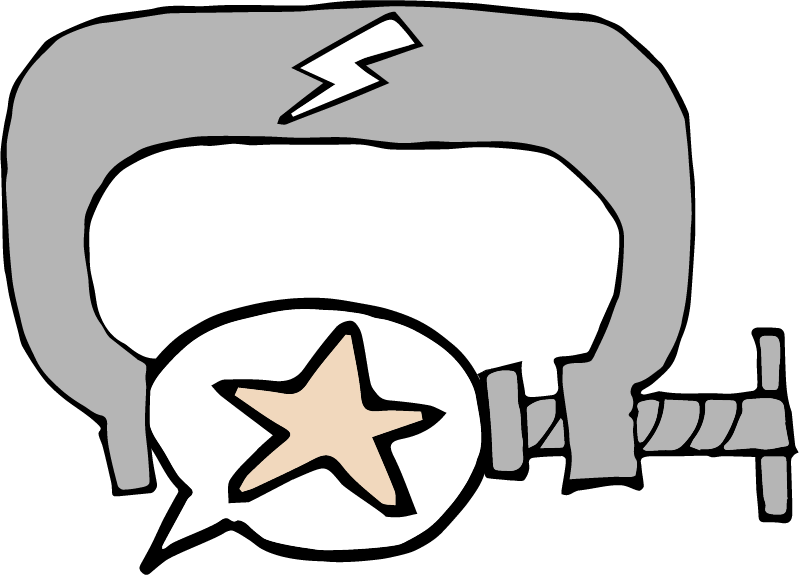 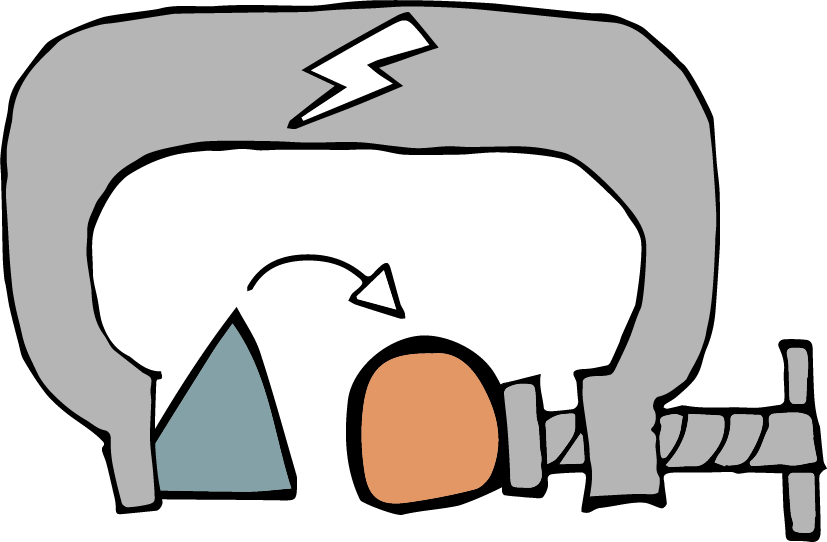 [Speaker Notes: iSudjka ks¾udKh l< yels ;j;a kS;s j¾. 2 la ms<sn|j wms idlÉPd lruq( tAjd kï" mjq,a kS;sh iy foajdmydi kS;sh fyda wd.u w;ayer oeófï kS;sh hs'

mjq,a kS;sh

újdyh" Èlalidoh" Wreuh iy <uhskaf.a Ndrldr;ajh md,kh flfrk idudkH kS;s yd wd.ñl kS;s hk folu whs;sjdislï iSud lsÍug iy fjkia fldg ie,lSug fya;= úh yelshs']
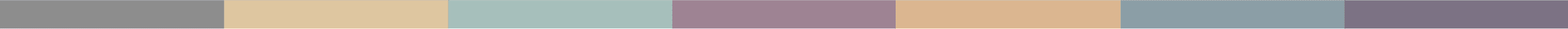 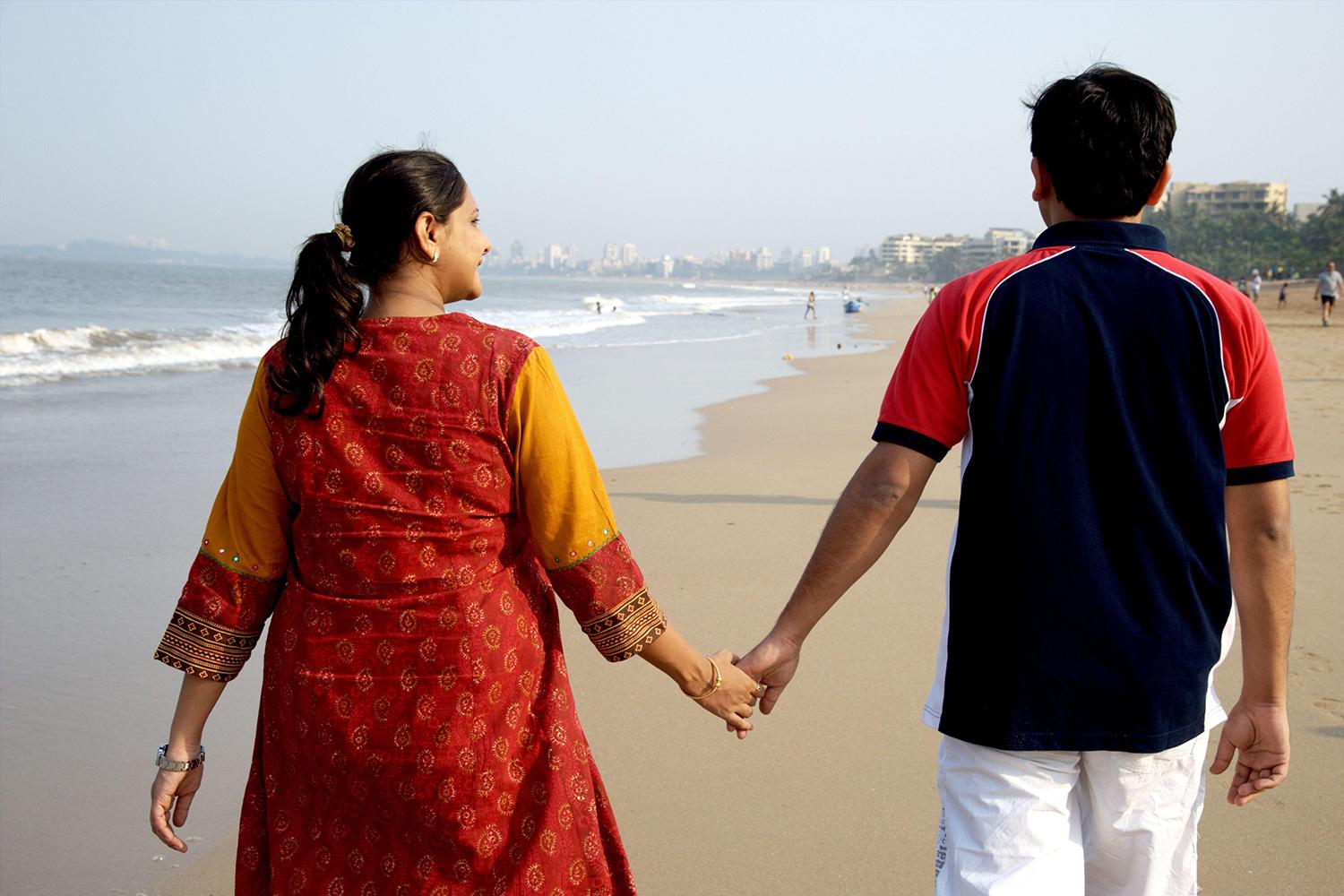 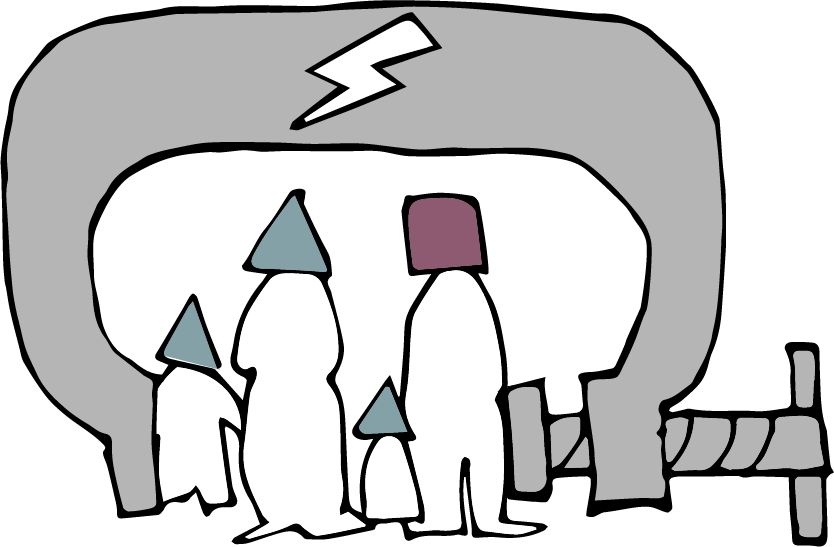 PdhdrEmh( R.M. Modi / Alamy Stock Photo
[Speaker Notes: bkaÈhdfõ" wd.ï follg wh;a hqj<la újdy ùfïoS újdyhg Èk ;sylg fmr ufyaia;%d;ajrfhl=g oekqï Èh hq;= hehs ftysl úfYaI újdy mk; u.ska kshu lr ;sfnkjd' 
ufyaia;%d;ajrhd whÿïm; úu¾Ykh lr hqj<f.a mjq,a fj; oekaùula hjkjd' fuh" fndfyda hqj,a .re;ajh mokï lr.;a m%pKav;ajfha wjodkug ,la lrkjd']
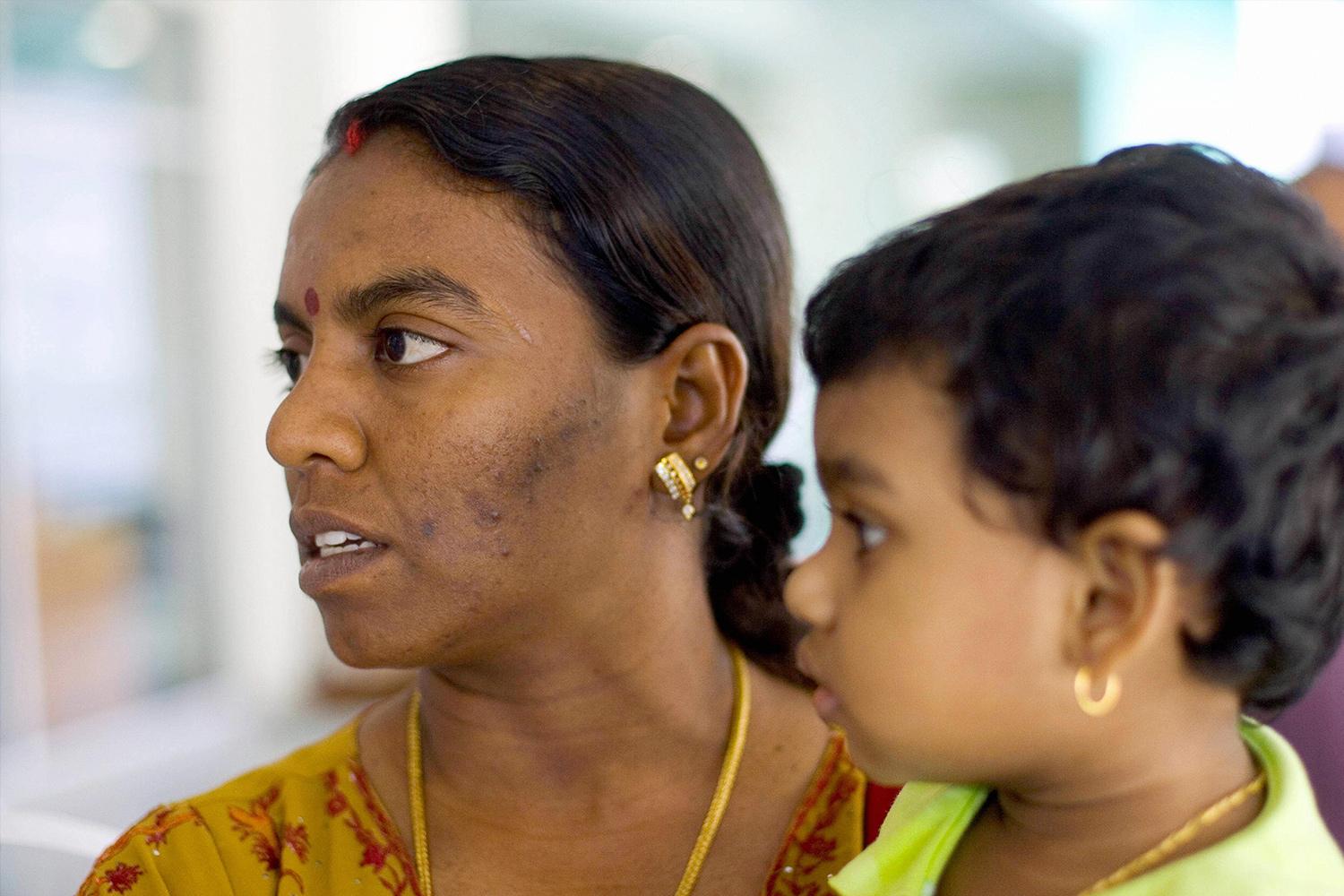 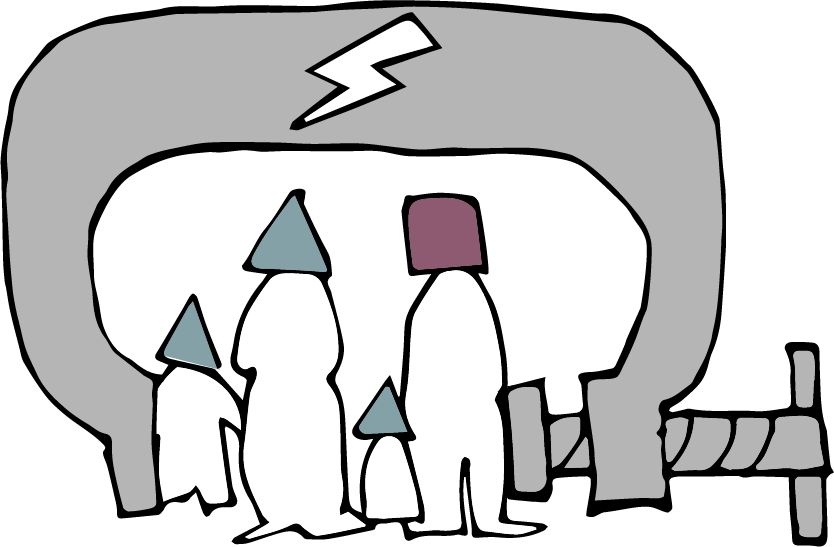 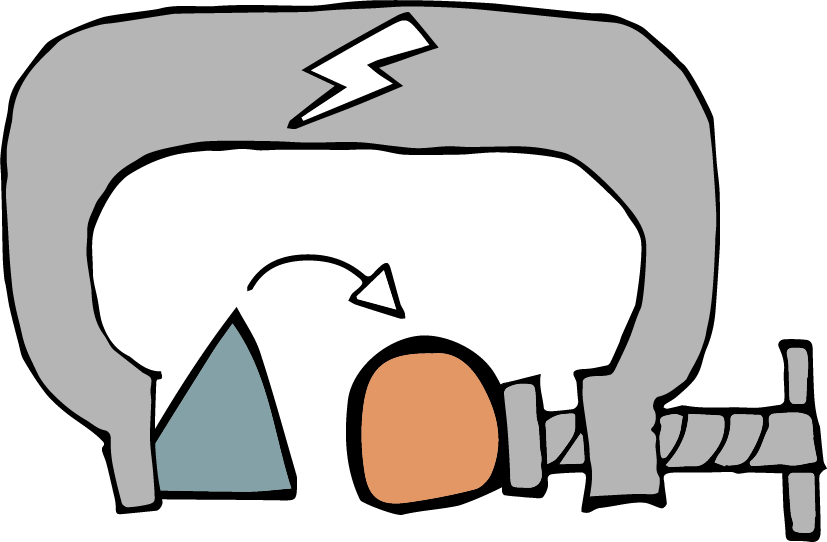 PdhdrEmh( STR / Stringer
[Speaker Notes: f¾j;S ufidafihs uef,aishdkq cd;sl ldka;djla' weh uqia,sï fouõmshkag odj Wm; ,enqj;a wehf.a yskaÿ ñ;a;Ksh úiska wehj yskaÿ Nla;slfhl= f,ihs we;s oeä lf<a' 
yskaÿ Nla;slfhl= újdy lrf.k kej; bia,dï wd.ug meñŒu m%;slafIam lsÍu ksid wd.ñl wêlrKhla wehj udi 6 l ld,hla i|yd bia,dóh kej; wOHdmk uOHia:dkhlg hjd ;sfnkjd']
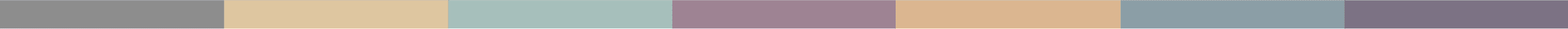 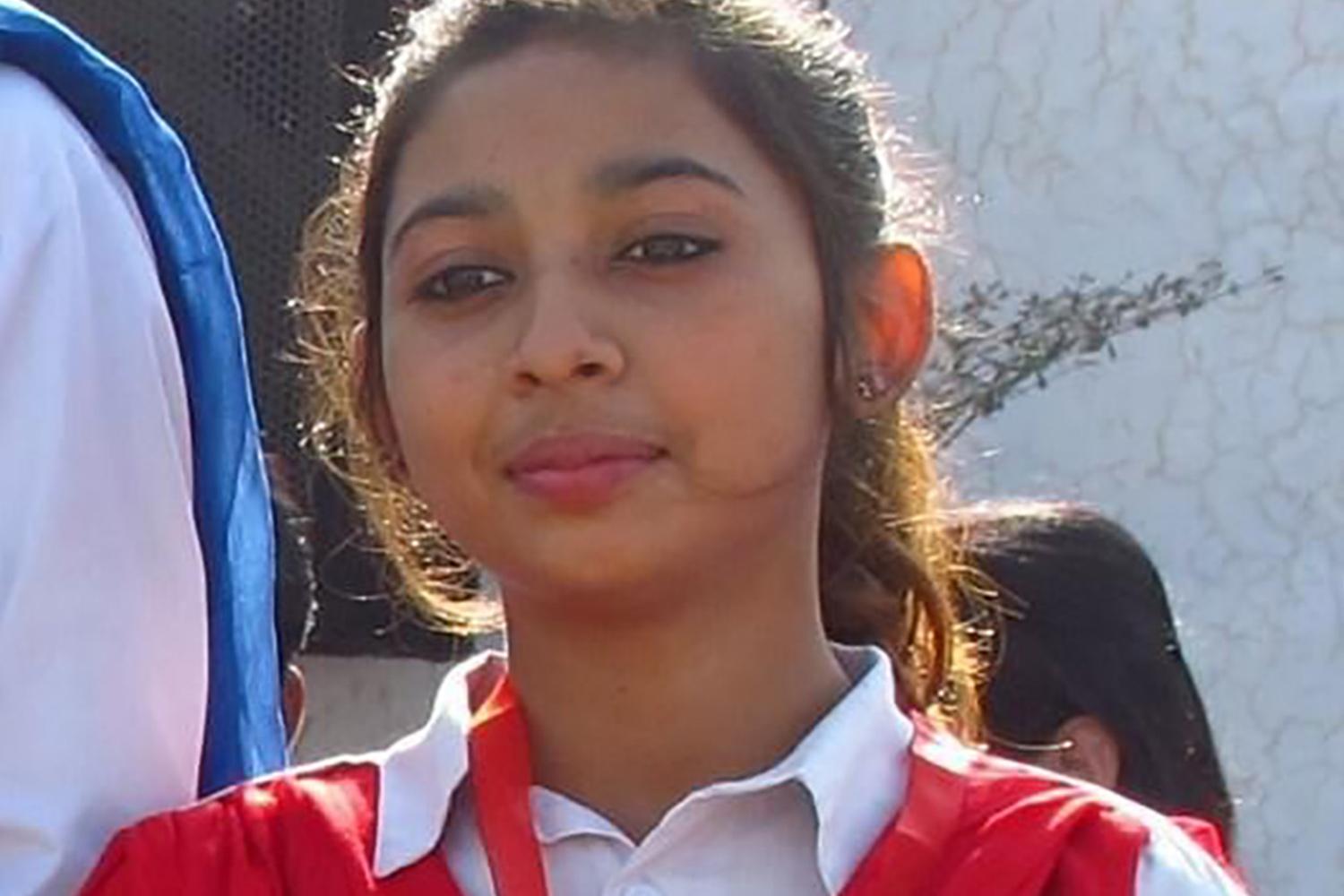 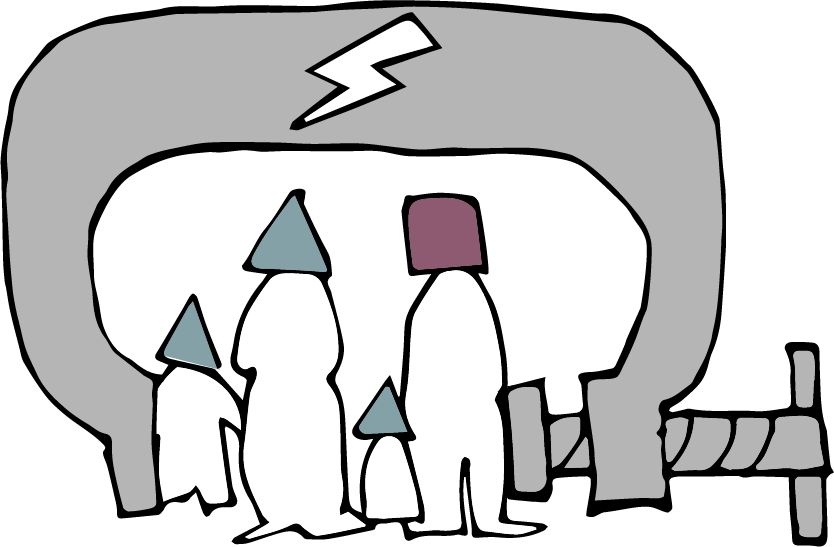 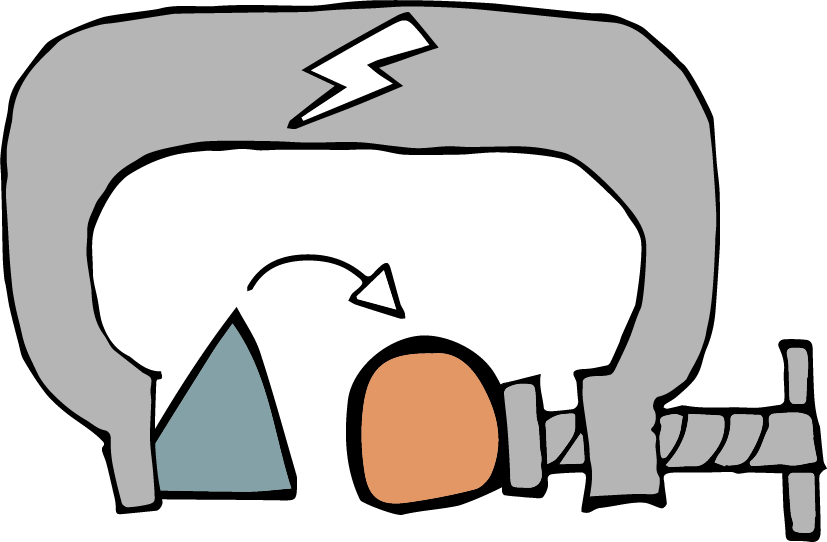 PdhdrEmh( Aid to the Church in Need
[Speaker Notes: wd.ñl mjq,a kS;sh iy wd.u yeroeófï kS;s iuyr úgl iq¿;r lKavdhï idmrdë m%ydrhkag f.dÿre ùfï wjodkug m;a lrkjd'
iEu jirlu mdlsia;dkfha yskaÿ yd l%sia;shdks .eyeKq <uhska ish .Kkla meyer.ekSug iy n,y;aldrfhka wd.ug yerùug yd újdy lrùug uqyqK fokjd' jhi wjqreÿ 14 oS uhsrd Idndiag fuh isÿjQjd' wehf.a fouõmshka wehj wdmiq ,nd .ekSu i|yd wêlrKhg .sh kuq;a bia,dï wd.fuka bj;aùu mlsia;dkfha ;ykï lr we;s ksid;a uqia,sï orejka l%sia;shdks fouõmshka Ndrfha ;nd .; fkdyels ksid;a wehj meyer.;a ;eke;a;dg u wdmiq Ndr Èh hq;= hehs uydêlrKh ;SrKh l<d' i;s follg miq uhsrd mek .shd' weh oeka ieÕù Ôj;a fjñka wehf.a újdyh wj,x.= lr .ekSug;a" wehf.a ffk;sl ;;a;ajh ls%ia;shdks f,i kej; fjkia lr .ekSug;a igka jÈñka isákjd']
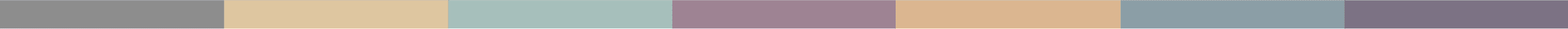 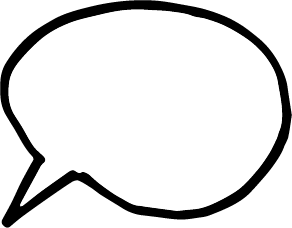 iu.sh@
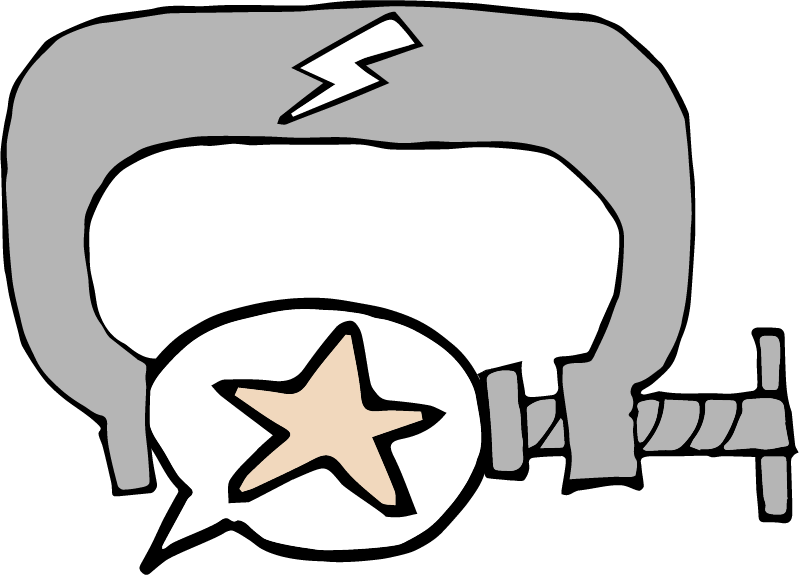 [Speaker Notes: foajdmydi kS;sh iy wd.u yeroeófï kS;s

foajdmydih ms<sn| iy wd.u yeroeóu ^;u wd.fuka bj;aùu& ms<sn| kS;s  fndfyda úg idOdrŒlrKh lrkq ,nkafka iu.sh mj;ajd .ekSug wod<jhs' flfia fj;;a" tu kS;s u.ska thg m%;súreoaO n,mEï o we;s úh yelshs' iuyr rgj, mqoa.,sl m,s.ekSï i|yd idjoH fpdaokd bÈßm;a lrñka kS;s wjNdú;d lrkjd' kuq;a kS;s u.ska fndfyda úg wd.u weoySfï fyda úYajdi oeÍfï ksoyig –  úfYaIfhka u rch fyda nyq;r m%cdj wlue;s úYajdi we;s mqoa.,hskaf.a tu ksoyig ydks jk whqßka l:kh iy yeisÍu iSud lrkjd'

uqyïuoa;=udf.ka miq j we;s jQ Ydia;Djrfhl= ms<sn| úYajdi lrk wyuosjreka" wfoajjdoSka iy rch fyda wd.ñl n,h orkakka úfõpkh lrk mqoa.,hskaj fndfyda úg wjodkug ,lajk kuq;a TskEu wfhl= fï wdldrfhka mSvdjg m;ajkakg bv ;sfnkjd']
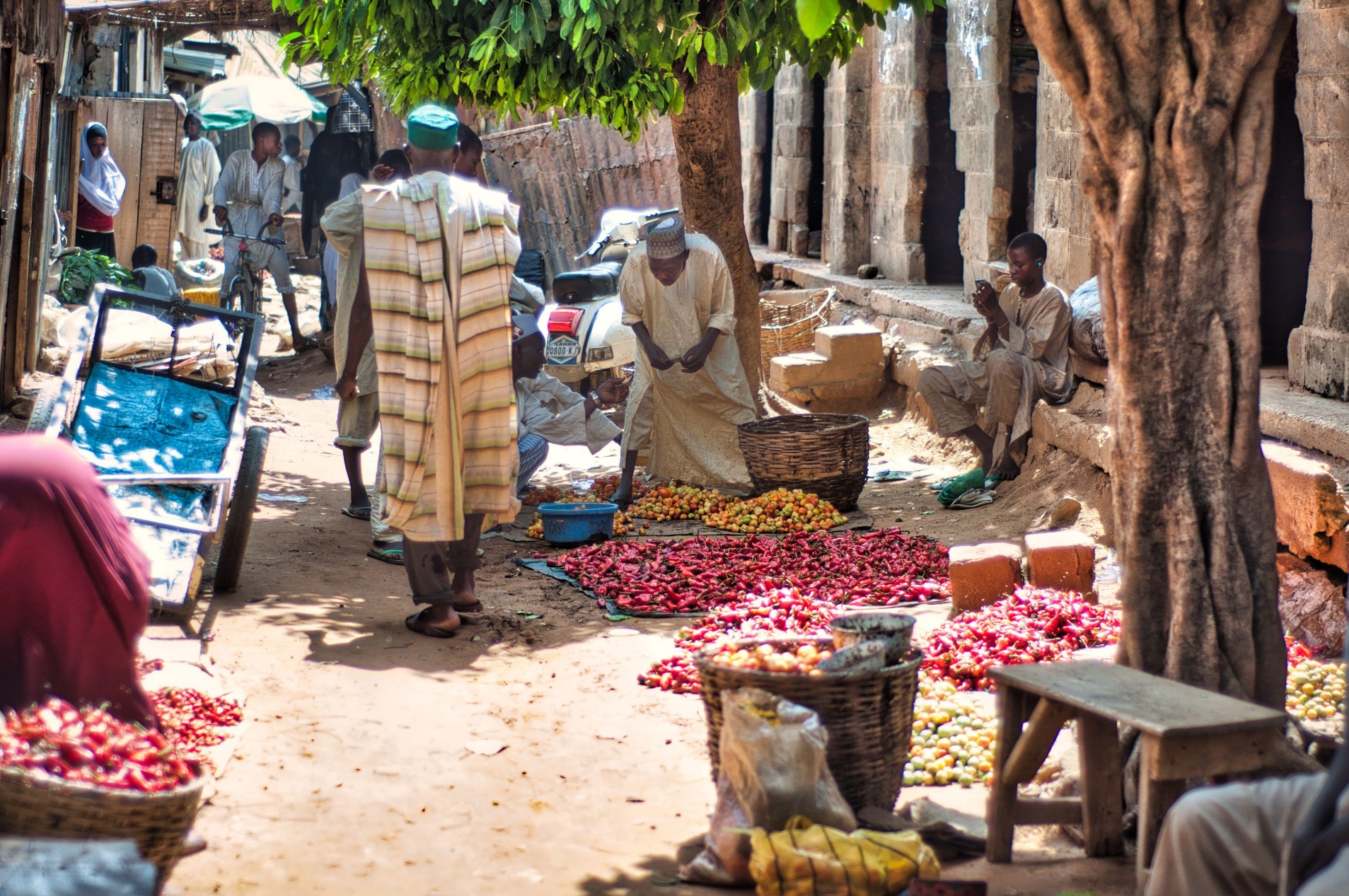 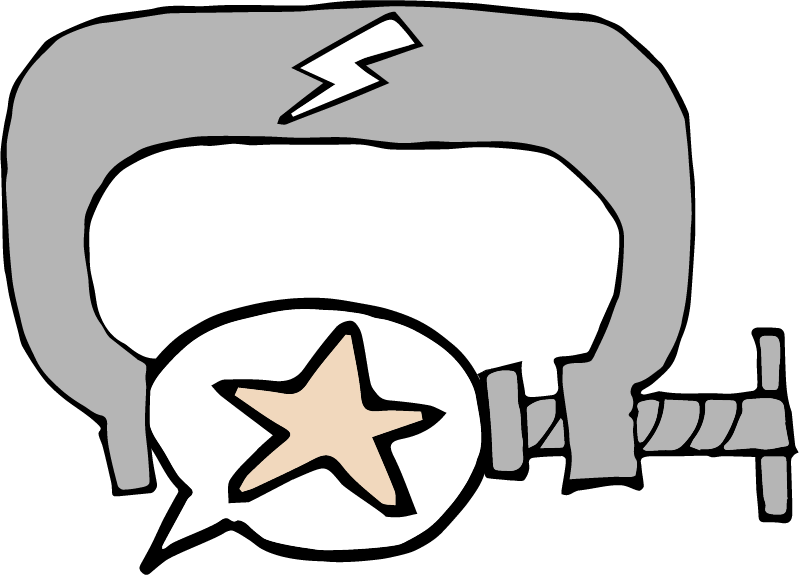 PdhdrEmh( Donnie Evans / Alamy Stock Photo
[Speaker Notes: 2020 oS" W;=re khsÔßhdfõ wd.ñl wêlrKhla kì;=udg wmydi lsÍfï fpdaokdj u; 12 yeúßÈ uqia,sï msßñ <ufhl=g jir 10 l isr o`vqjula kshu l<d' 
Tyqj jrolre lrñka ,nd ÿka ;Skaÿj 2021 oS wd.ñl fkdjk wNshdpkdêlrKhla úiska wj,x.= l< kuq;a" m<s.ekSfï m%ydr fya;=fjka Tyqf.a mjqf,a whg tu m%foaYfha Ôj;a ùu wkdrlaIs; ù ;sfnkjd']
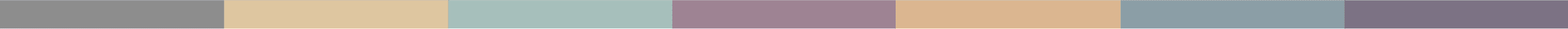 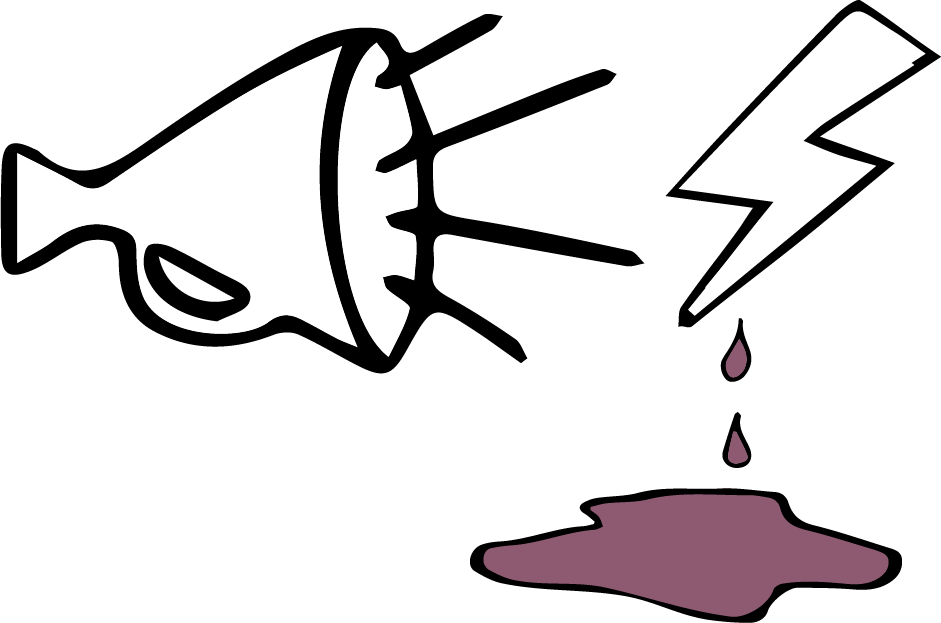 [Speaker Notes: cd;Hka;r kS;shg wkqj" ;ykï l< hq;= l:kh jkafka m%pKav;ajh Wis.ekaùuhs' tfy;a" m%pKav;ajh kj;ajkjd fjkqjg" nyq;rhla fokd wlue;s úYajdi iduldój m%ldY lrk mqoa.,hskag o`vqjï ,nd Èh hq;=h hk woyig iydh oelaùu u.ska foajdmydi iy wd.u yerhdfï kS;s ;=<ska m%pKav;ajh Èßu;a lsÍfï keUqrejla ;sfnkjd']
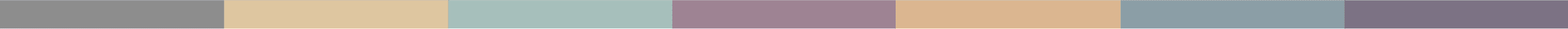 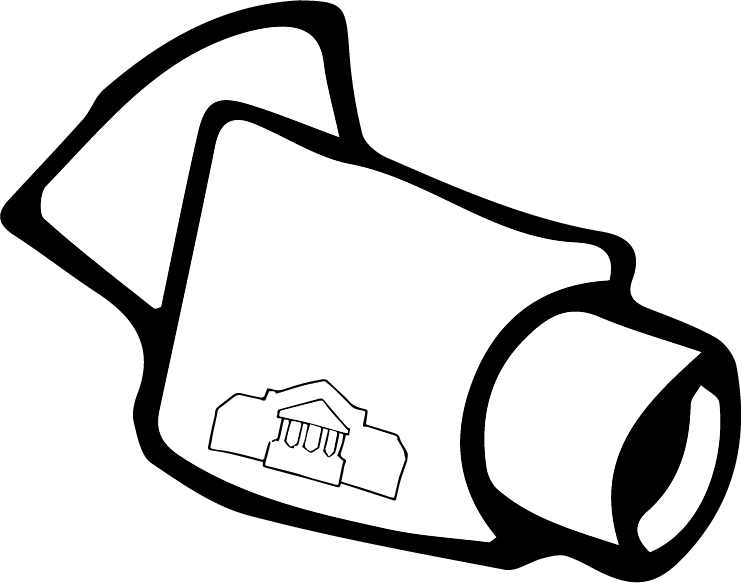 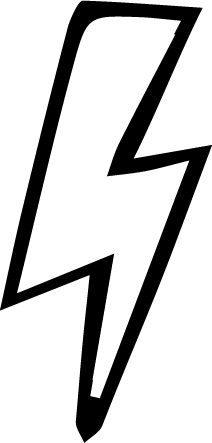 [Speaker Notes: rdcH wëlaIKh iy md,kh
rdcHh úiska wd.ñl m%cdjkaf.a l%shdldrlï iy uQ,H lghq;= mÍlaId lsÍu" wëlaIKh lsÍu iy md,kh lsÍu rdcH l%shdldrlï yryd iSud lsÍï ks¾udKh lrk ;j;a me;slvla fjkjd' WodyrKhla yeáhg" Y%S ,xldfõ iuyr foajia:dk n,OdÍka f.a wëlaIKhg ,la jk nj tu foajia:dk jd¾;d lr ;sfnkjd' fuh isú,a iudc wjldYh yels,Sfï mq¿,a m%jK;djl fldgila'

ngysr Ökfha isÿ flfrk fidaÈis lsÍï wka ljr ia:dkhlg;a jvd w;sYh oeä hs' uqia,sï Whs.¾ iq¿;r m%cdfjys idudðlhskaj y|qkd f.k Tjqka isák ia:dk fmd,Sishg oekqï oSug wdrlaIl leurdj,g yels jk mßÈ uqyqKq y|qkd .ekSfï ;dlaIKh trfÜ jeä jYfhka fhdod f.k ;sfnkjd']
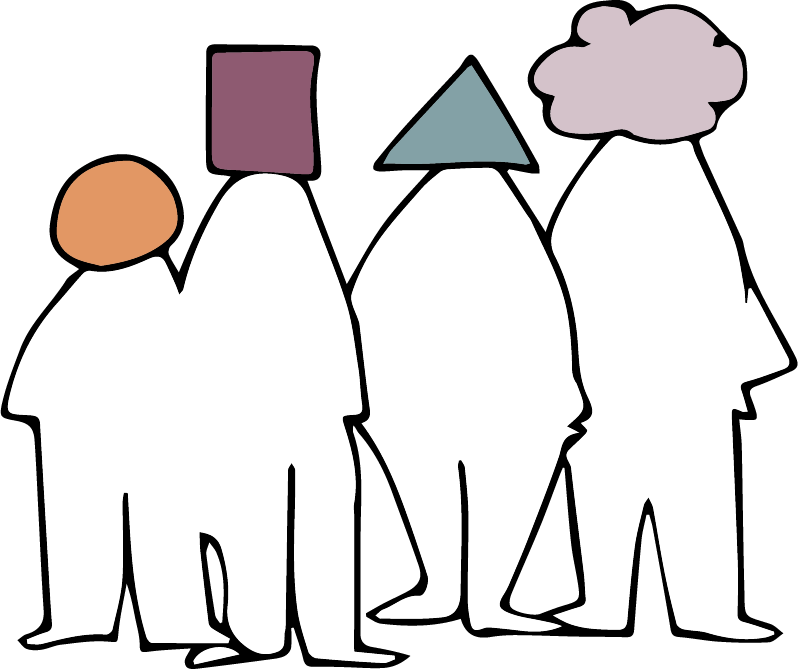 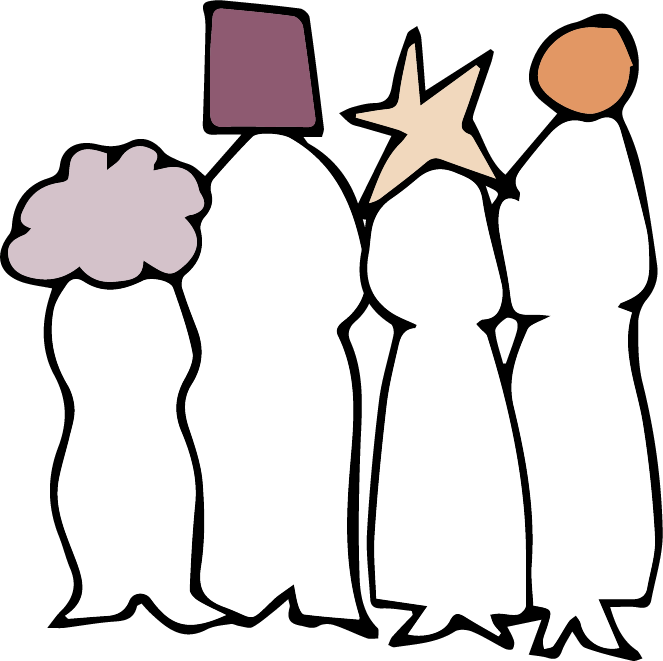 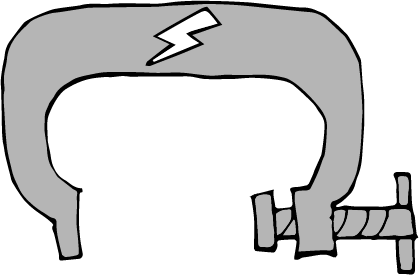 [Speaker Notes: iudcuh iSud lsÍï

mjq,a" wd.ñl lKavdhï fyda mq¿,a m%cdj ;=< o whs;sjdislï iSud lsÍï isÿ úh yelshs' 

fuh fndfyda úg mqreIhskag yd ldka;djkag n,mdkafka fjkia wdldrhlghs' ldka;djkag fndfyda úg úúO wjia:d" WodyrKhla f,i foajO¾uh yeoEÍfï wjia:dj" wysñ fjkjd' ldka;djkaf.a yeisÍu iy wd.u ms<smeoSï wd.ñl fya;=ka u; mjqf,a fyda m%cdfõ md,khg k;= úh yelshs'

nyq;r iudc fndfyda úg iq¿;r ldka;djkaf.a wd.u m%ldYlsÍu o iSud lrkjd" WodyrKhla yeáhg /lshd ,nd .ekSu i|yd ldka;jkaf.a wd.ñl wkkH;djh ieÕùug Tjqkag n,mEï lsÍu jeks wdldr j,ska tu iSud lsÍu lrkjd']
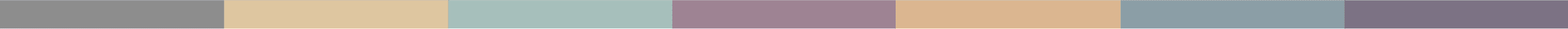 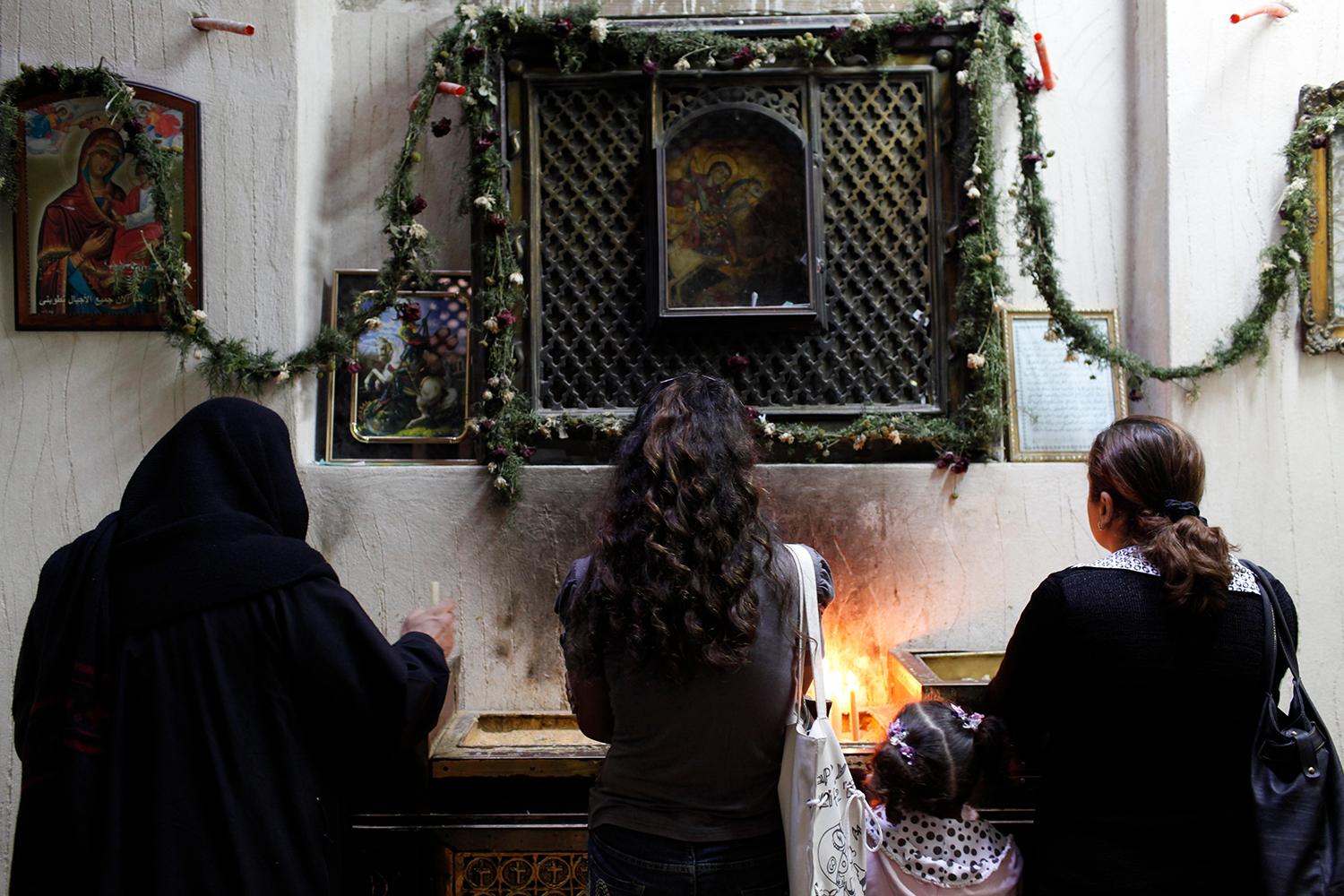 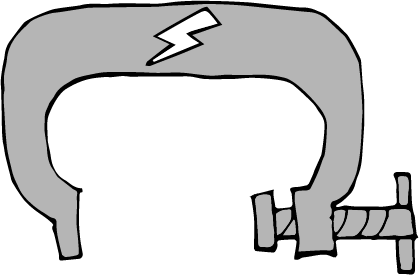 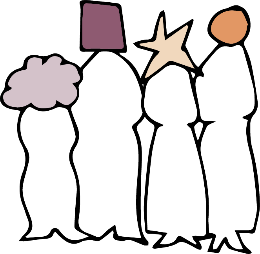 PdhdrEmh( Godong / Alamy Stock Photo
[Speaker Notes: uhsrd Bðma;=fõ Ôj;a jk l%sia;shdks ;reKshla' 
weh úYajúoHd,fhka Wmdêh ,nd .;a úg wehg nexl=jl /lshdjla mßkukq ,enqjd' kuq;a weh tu /lshdj Ndr .kafka kï weh yscdnhla me<¢h hq;= nj wehg oekqï ÿkakd' 
fjk;a wd.ñl wkkH;djhla we;s nj ujd mEu idOdrK fkdjk nj uhsrd is;+ ksid weh tu /lshdj ndr .ekSu m%;slafIam l<d']
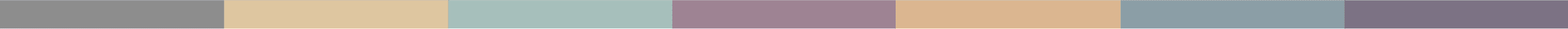 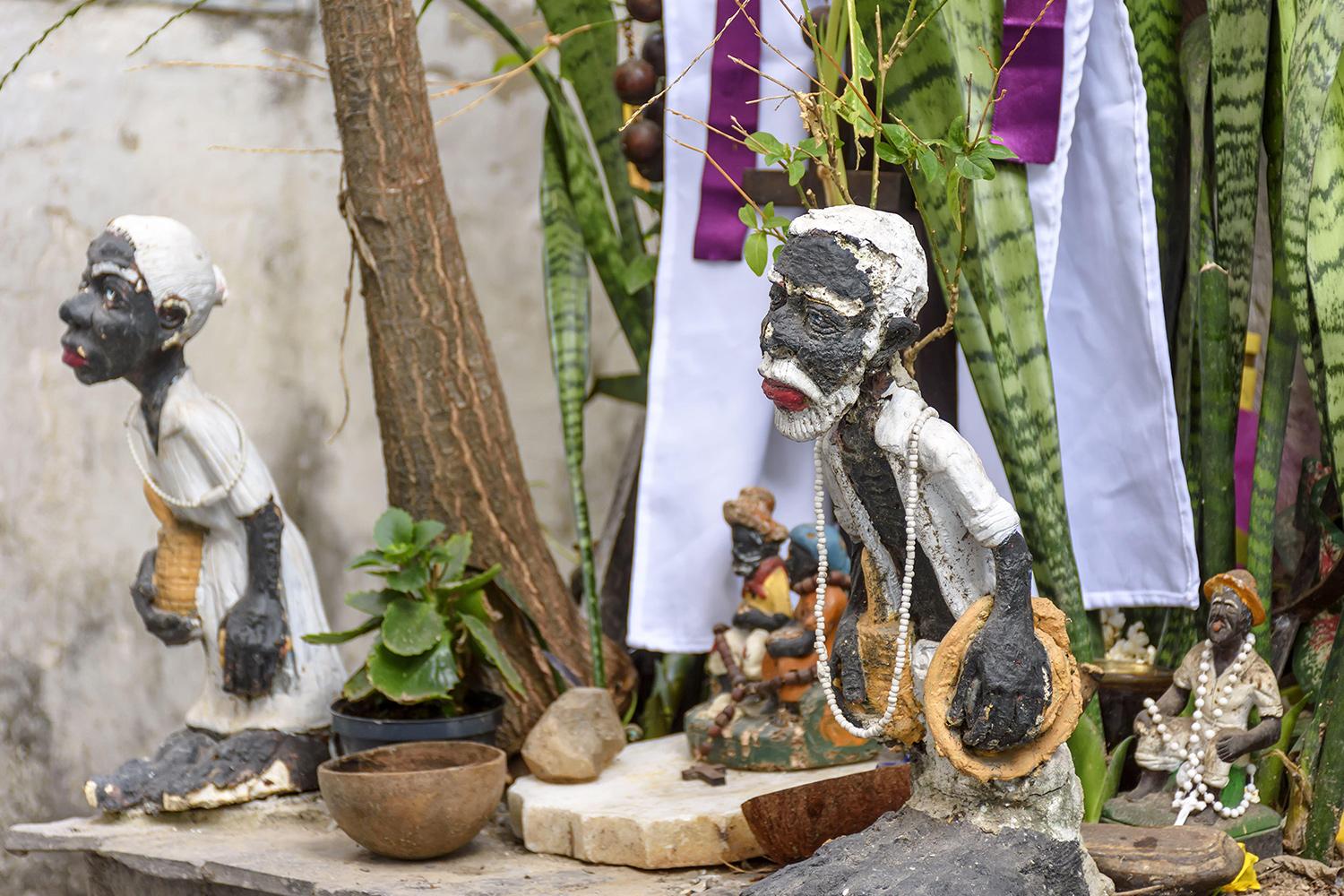 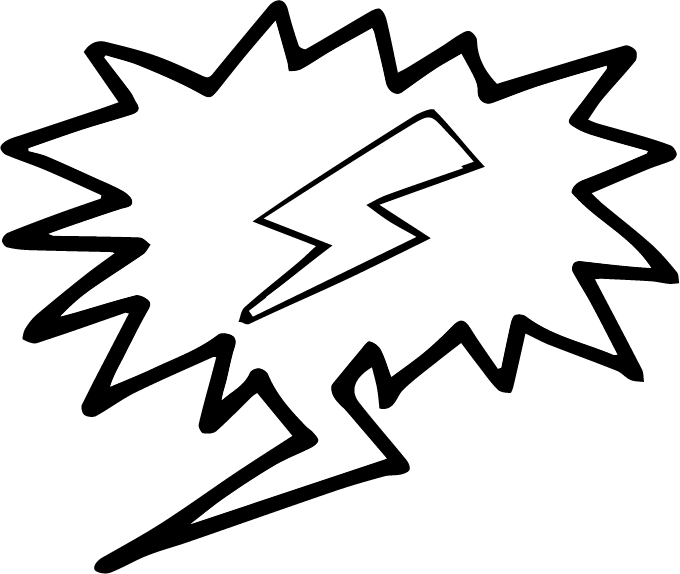 PdhdrEmh( Zoonar/Fred Pinheiro
[Speaker Notes: m%pKav;ajh ms<sn| l;kaor
wms oeka m%pKav;ajh .ek wjOdkh fhduq lruq'

m%pKav;ajfha jvd;a iq,Nj w;aoelSug ,efnk iajrEm w;rg ffjÍ l:dj iy ffjÍ wmrdO we;=<;a fjkjd' jkaokd lrk ia:dk iy tajdg iyNd.S jk mqoa.,hska úfYaIfhka u ffjÍ wmrdOj,g f.dÿreùfï wjodkug uqyqK fokjd'

n%iS,fha idïm%odhsl wm%sldkq-n%iS,shdkq wd.ï woyk msßia" Tjqkaf.a wd.u hlaI wd.ula hehs i,lk kj fmka;fldia; l%sia;shdks wi,ajeishkaf.a m%pKav m%ydrhkag uqyqK fokjd' lekafvdïíf,a wd.fï mQclfhl= jk ud¾isfhda msh;=ud ;u foajia:dkhg isÿjQ myroSï úiailg wêl ixLHdjla jd¾;d lr ;sfnkjd' kuq;a fmd,sish lsisÿ l%shdud¾.hla f.k keye']
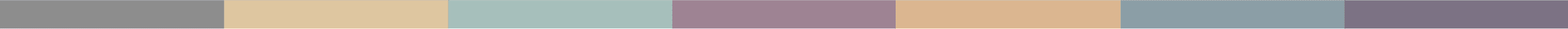 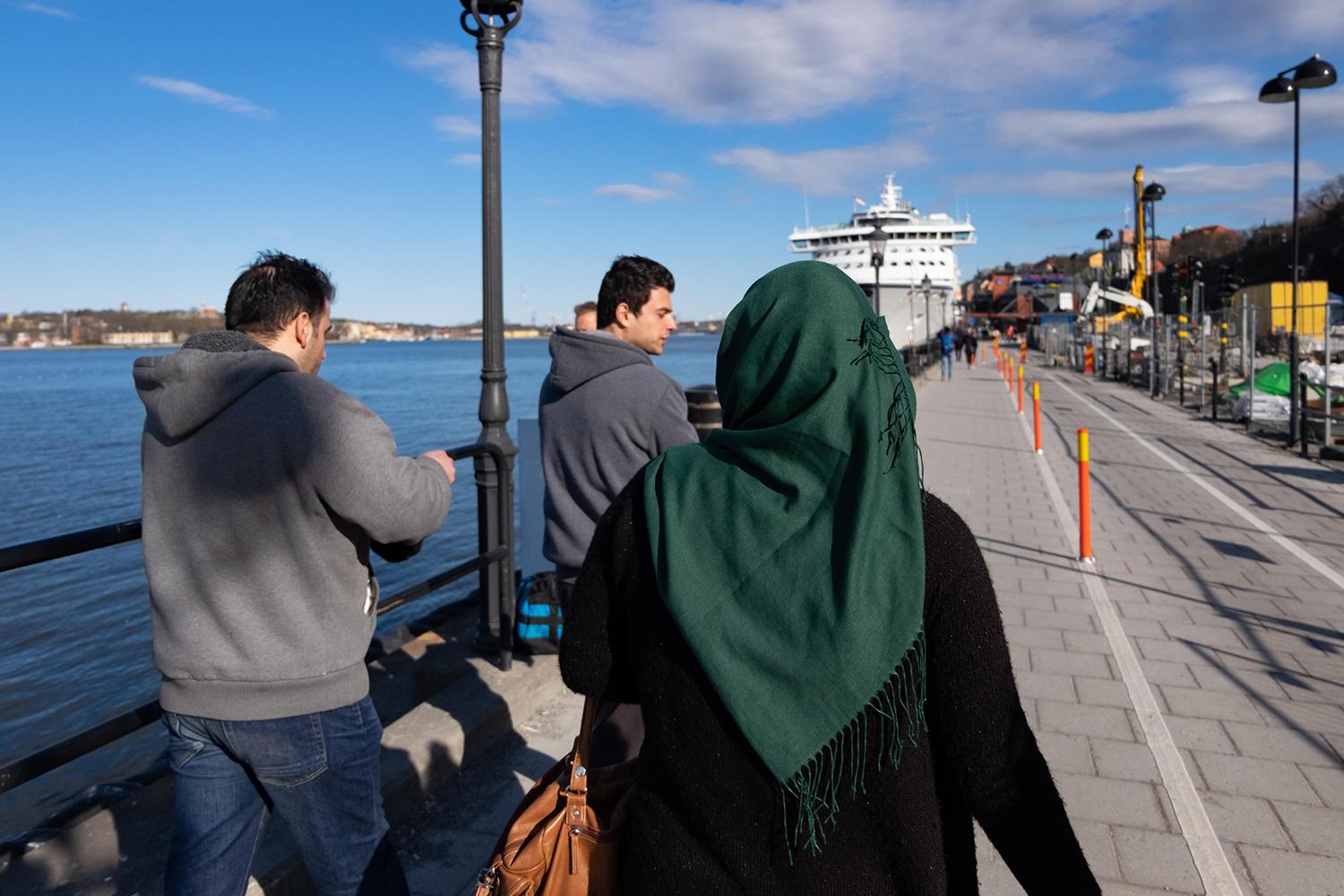 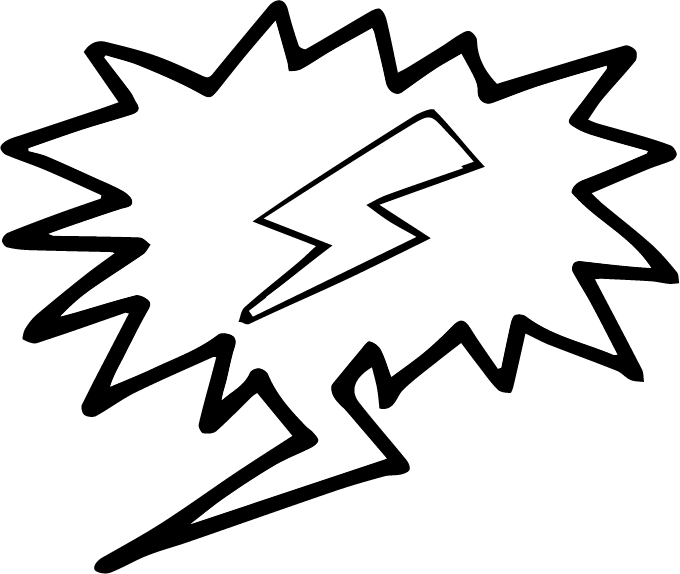 PdhdrEmh( Image Leaks / Alamy Stock Photo
[Speaker Notes: kej; jrla" ldka;djka iy msßñka fjkia wdldrhlska mSvdjg m;aùfï m%jK;djla ;sfnkjd'

iaùvkfha uqia,sï ldka;djkag" úfYaIfhka yscdí jeks wd.ñl we|qï w¢k ldka;djkag" m%isoaO ia:dkj,oS wd.ka;=lhska úiska isÿlrkq ,nk ffjÍ wmrdOj,g uqyqK oSug isÿ ùfï jeä bvla ;sfnk w;r" uqia,sï msßñka wi,ajeishka fyda i.hska úiska isÿ lrkq ,nk ffjÍ wmrdOj,g f.dÿre ùfï jeä bvla ;sfnkjd']
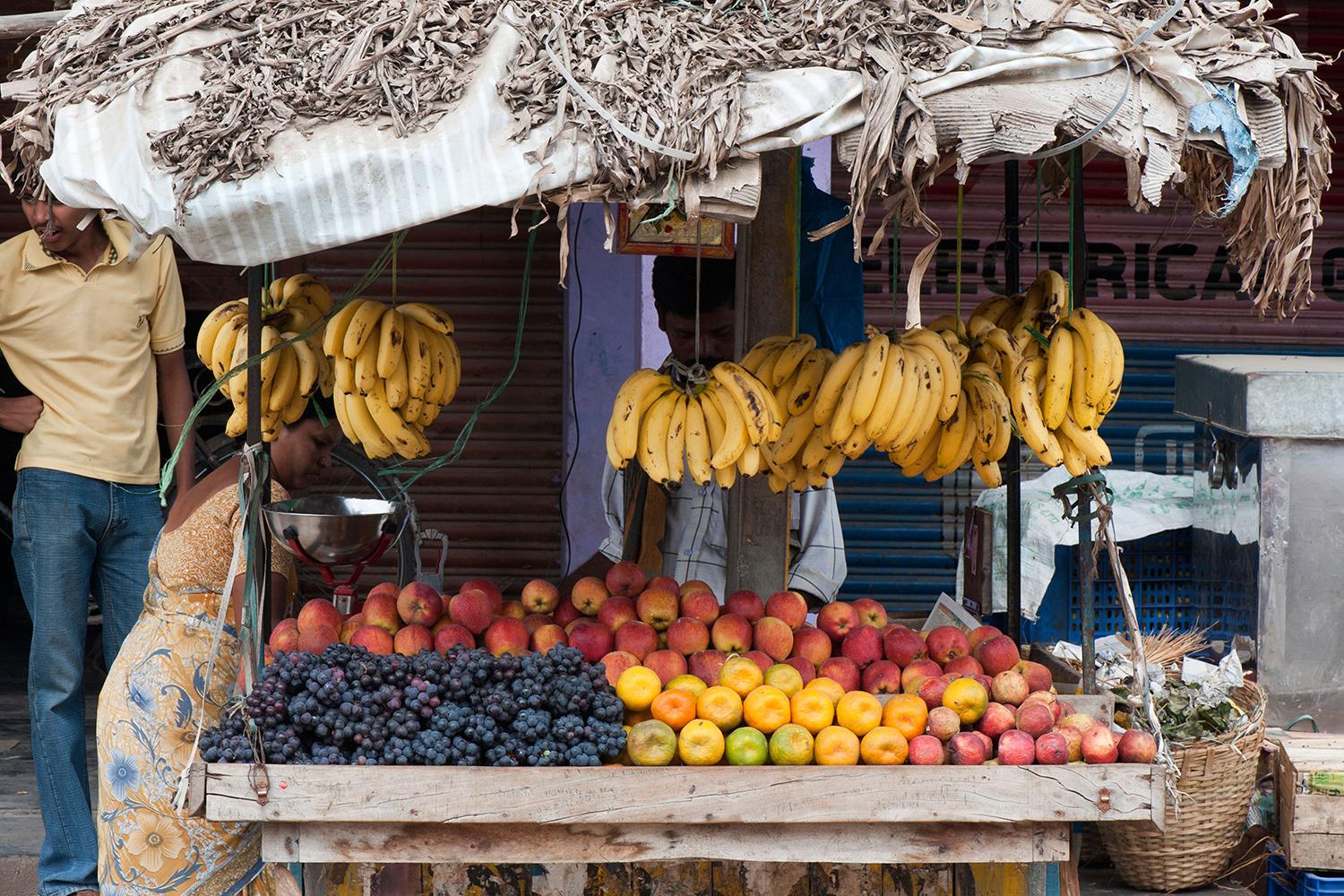 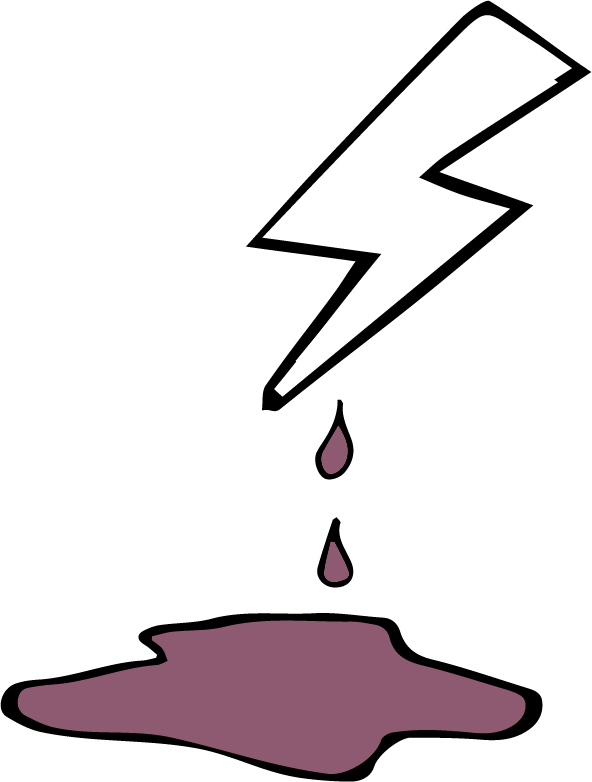 PdhdrEmh( Tim Gainey / Alamy Stock Photo
[Speaker Notes: fndfyda ia:dkj," fldfrdakd ffjria jix.;h u.ska fjkialï lsÍfï yd ffjrfha mj;sk rgdjka Yla;su;a lr ;sfnkjd'

uqia,sï wd.ñl W;aijhlska miqj ffjrih mq¿,aj me;sÍula isÿùu ksid fldfrdakd ðydvhla isÿ l< njg bkaÈhdfõ uqia,sïjrekag fpdaokd t,a, jqKd' 
wyuâ Idhsla hkq ;u Ôjfkdamdh ißlr .ekSug fjr ork uqia,sï ùÈ fjf<kafola' 2020 wfm%a,a udifha oS yskaÿ cd;sljdoS l,a,shla uqia,sïjreka fldfrdakd me;srùug l=uka;%Kh lrk njg fpdaokd lrñka Tyqf.a fj<| l=áh .,jd f.k msgj hk f,ig Tyqg oekqï ÿkakd' 
wyuâ Tjqkag wdhdpkh l< kuq;a Tjqka Tyqg uq.=rej,ska ;Èka myr ÿkakd' 
wyuâ fmd,sishg meñ‚,a,la bÈßm;a lsÍug W;aidy l<;a ùÈ fj<|du kS;s úfrdaë hehs mjiñka fmd,sish kvqj Ndr.ekSu m%;slafIam l<d']
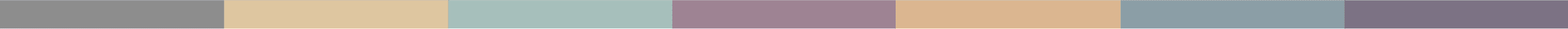 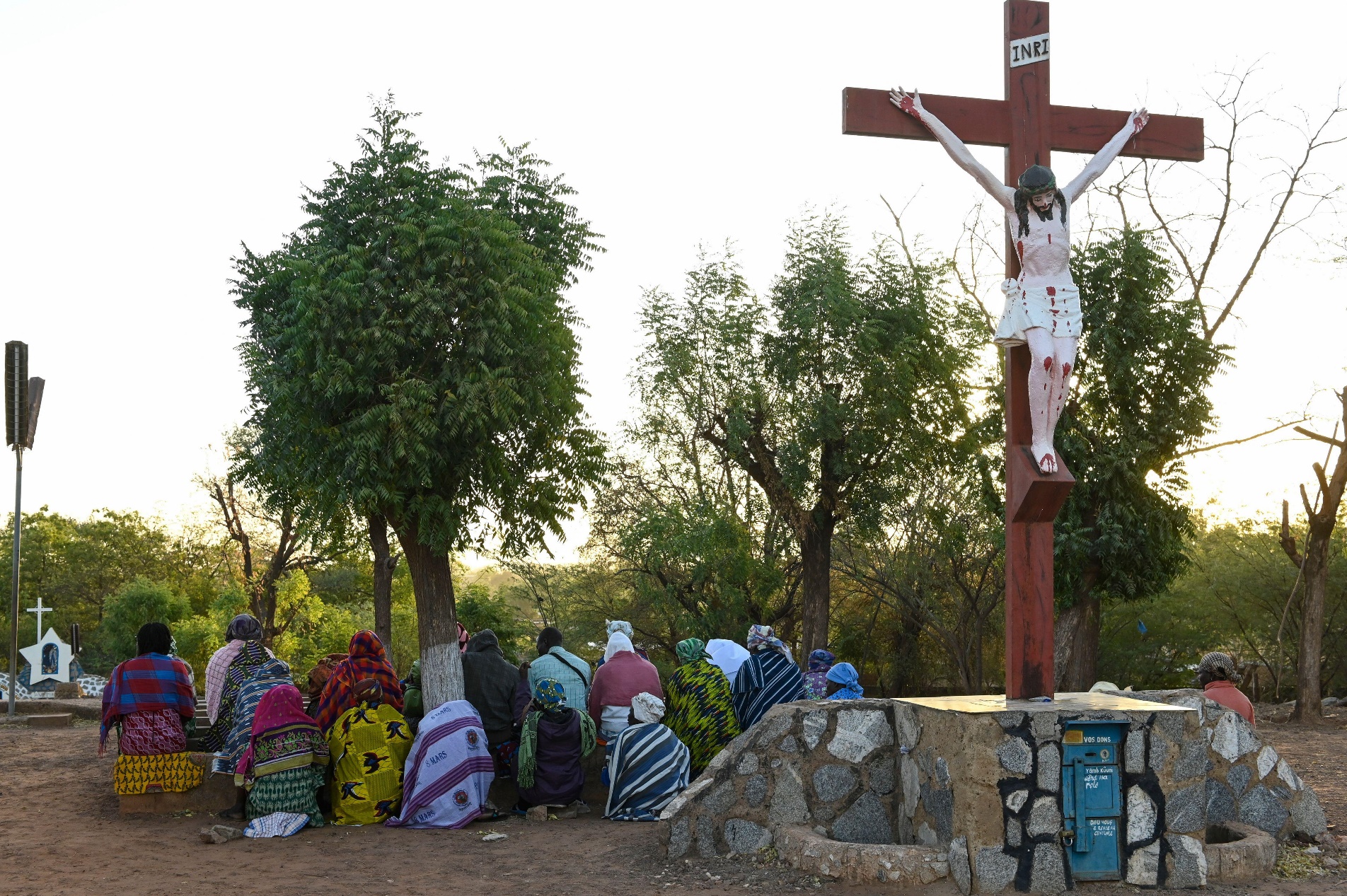 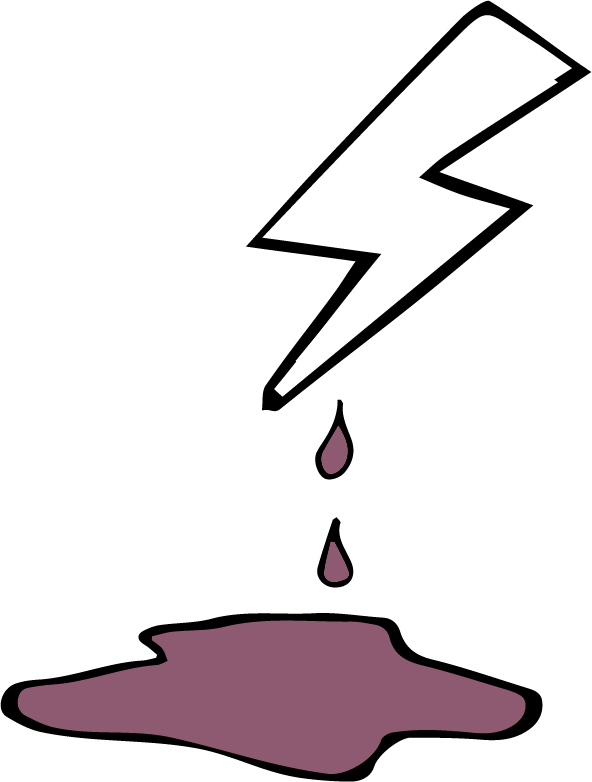 PdhdrEmh( Joerg Boethling/Alamy Stock Photo
[Speaker Notes: m%cdj ;=< mj;sk W,a,x>kh lsÍïj, jvd;a oreKq;u iajrEmh jkafka cd;sjdoS m%pKav;ajh iy NSIKhhs'
ieuqfj,a foaj.e;s;=ud W;=re nq¾lskd *dfida rfgys wfhla' trg mj;sk wd.ñl bjiSfï iïm%odhg oeka ;%ia; lKavdhï ydkslrñka isákjd' 
2019 j¾Ifha oS m,a,sj,g myr oSu Tjqkaf.a Wmdh ud¾.fha fldgila njg m;ajqKd' ieuqfj,a foaj.e;s;=ud oeka wNHka;rj wj;eka jQjka i|yd jk l|jqrlhs Ôj;a fjkafka'
—fï m%ydr wfma ck;djf.a Ôú; iqkqúiqkq lr oud ;sfnkjd' wms fõokdfjka msÍ,d bkafka'˜ foaj.e;s;=ud lshkjd']
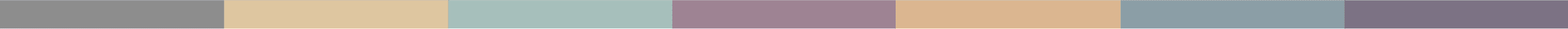 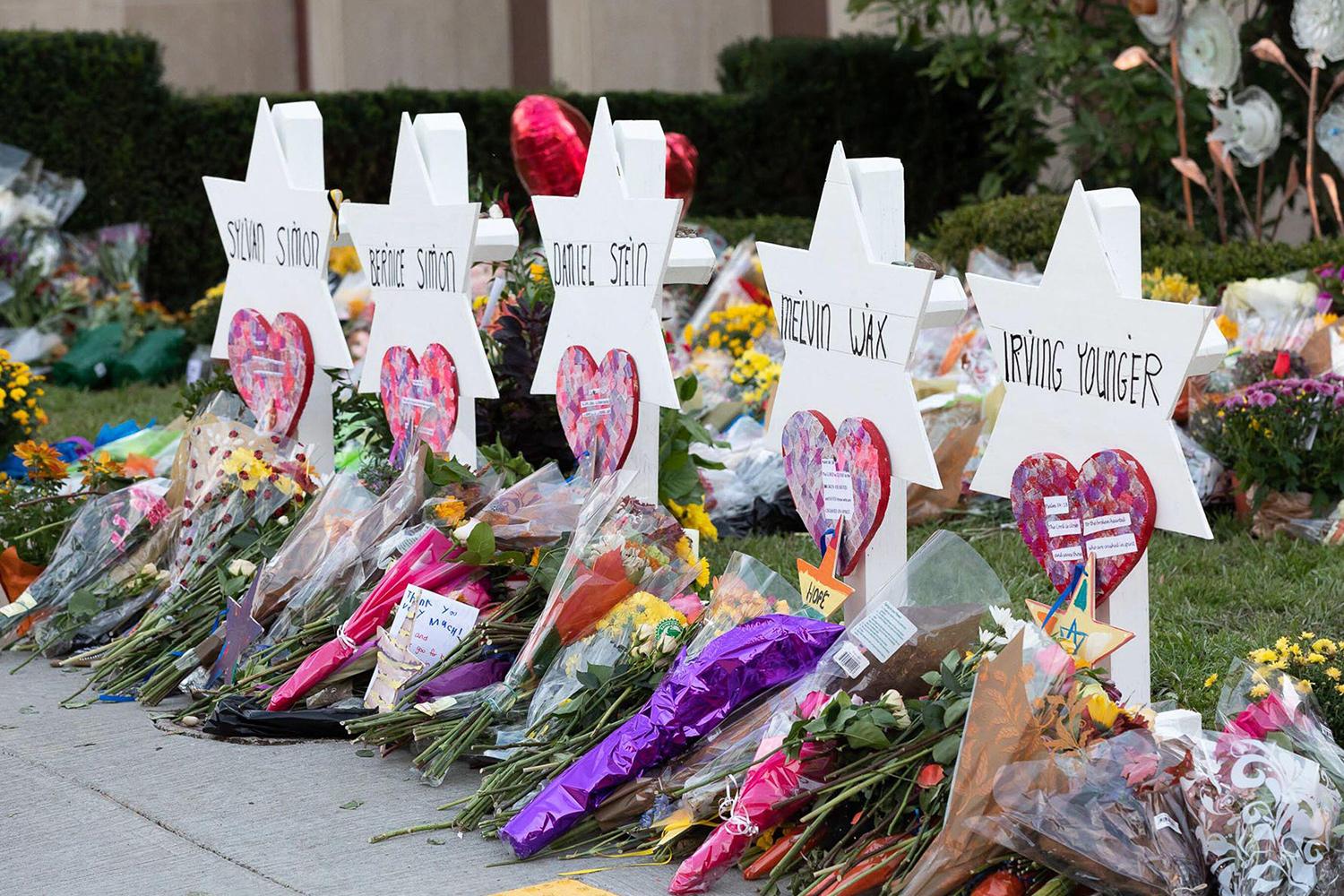 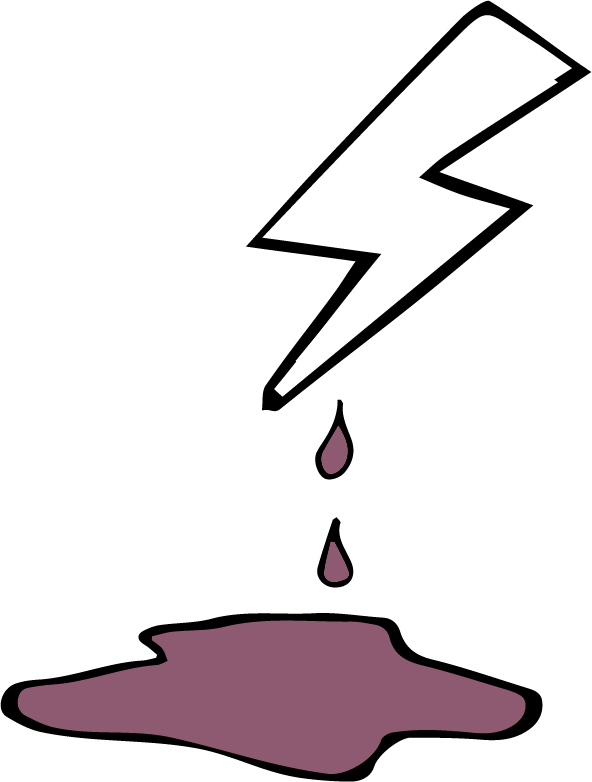 PdhdrEmh( 2020 Images / Alamy Stock Photo
[Speaker Notes: bia,dï oyu iu. iïnkaO;d we;s ;%ia; lKavdhï f.da,Sh ixLHdf,aLkj, by<skau isák kuq;a" wfkla lKavdhï úiska thg;a jvd úYd, ;¾ckhla t,a, lrkq ,nk fndfyda cd;sl miqìï o ;sfnkjd'
we;eï ngysr rgj, wdrlaIl fiajd" Tjqkag we;s úYd,;u wNHka;r ;%ia; ;¾ckh f,i i,lkafka  iqÿ cd;sl wêfY%aIaG;ajjdoSka iy wka; olaIsKdxYsl wka;jdoSkajhs' fudjqka" iq¿;r lKavdhï b,lal lrkjd' 2018 oS weußld tlai;a ckmofha msÜian¾.a kqjr m,a,shl oS tfldf,dia fofkla urd oeuqkq w;r kjiS,ka;fha l%hsiaÜp¾É kqjr m,a,shl oS mqoa.,hska 51 fofkla >d;kh lrkq ,enqjd']
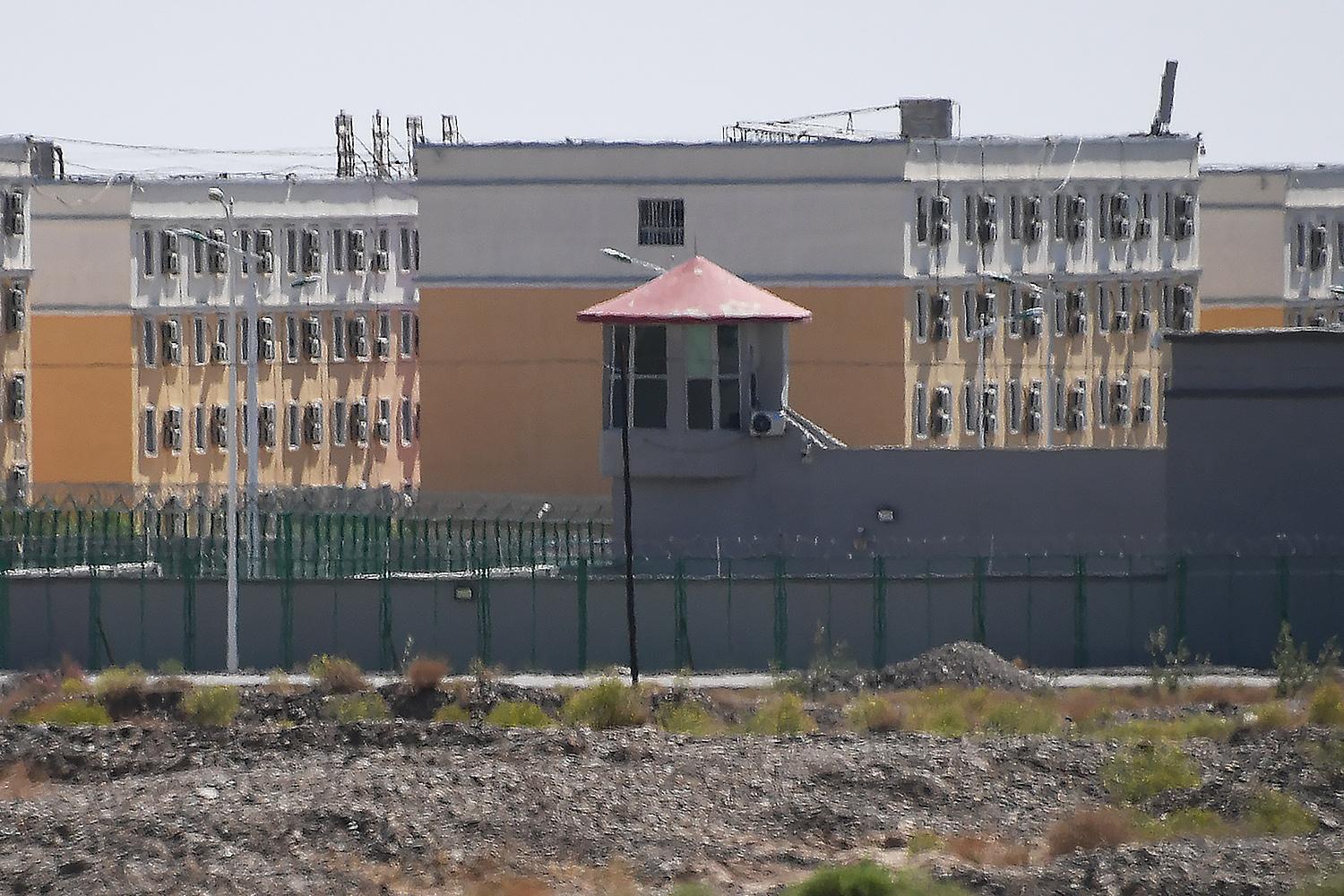 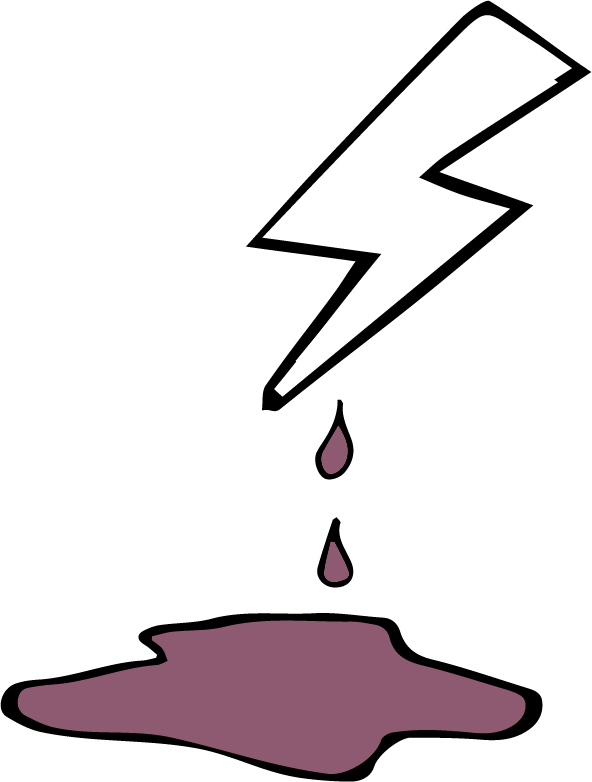 PdhdrEmh( GREG BAKER / Getty images
[Speaker Notes: fmd,Sish" wdrlaIl fiajd fyda yuqodj fyda rch úiska l=,shg .;a uerhska úiska isÿlrkq ,nk m%pKav;ajhg mqoa.,hska fyda iuia; m%cdj u b,lal úh yelshs'
rcfha m%pKav;ajh fl;rï oreKq úh yelso hkak ngysr Ökfha Whs.¾jrekaf.a ;;ajh u.ska fmkakqï flfrkjd' Whs.¾ ldka;djka n,y;aldrfhka jkaOHdlrKhg iy .eí.ekSu j<lajkq ,eîug uqyqK oS we;s w;r tys m%;sM,hla f,i Wm;a wkqmd;h úYd, jYfhka my; jeà ;sfnkjd' yscdnhla we£u fyda /jq, jeùu jeks fya;= ksid Whs.¾jreka ñ,shk 1'8 la muK fokd kej; wOHdmkh ,nd fok l|jqrej,g hjd ;sfnkjd' fuu l|jqre j,ska jOysxid meñKùï iy ia;%S ¥IK jd¾;d jk w;r" tysoS /|úhkag Tjqkaf.a NdIdj iy wd.u wysñ lr rdcH u;jdoh m%.=K lrjkjd' 
Ök rch lshd isákafka fuu l|jqre iafõÉPd wOHdmk uOHia:dk njhs']
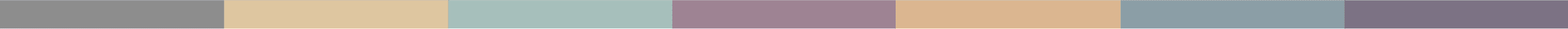 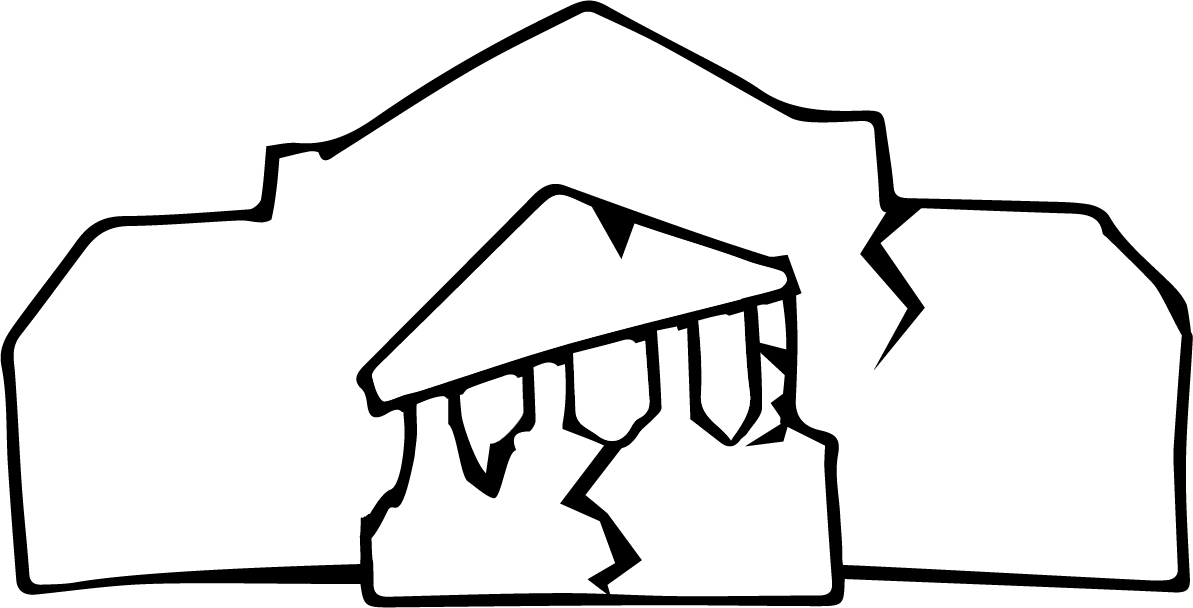 [Speaker Notes: rcfha j.lSï iy rcfha wiu¾: ùï
ñksiqka wdrlaId lsÍug rch wiu;a ùu ms<sn|j wms wjidk jYfhka i,ld n,uq'

rchhkag udkj ysñlï wdrlaId lsÍfï j.lSula ;sfnkjd' rchhka tfia lsÍug wfmdfydi;a jk úg" fjkia fldg ie,lSu iy m%pKav;ajh by< hkjd' ;ks isoaëkays oS M,odhS f,i fmd,sia l%shdud¾. .ekSu W,a,x>khùï keje;aùug WmldÍ fjkjd']
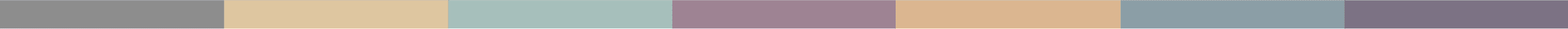 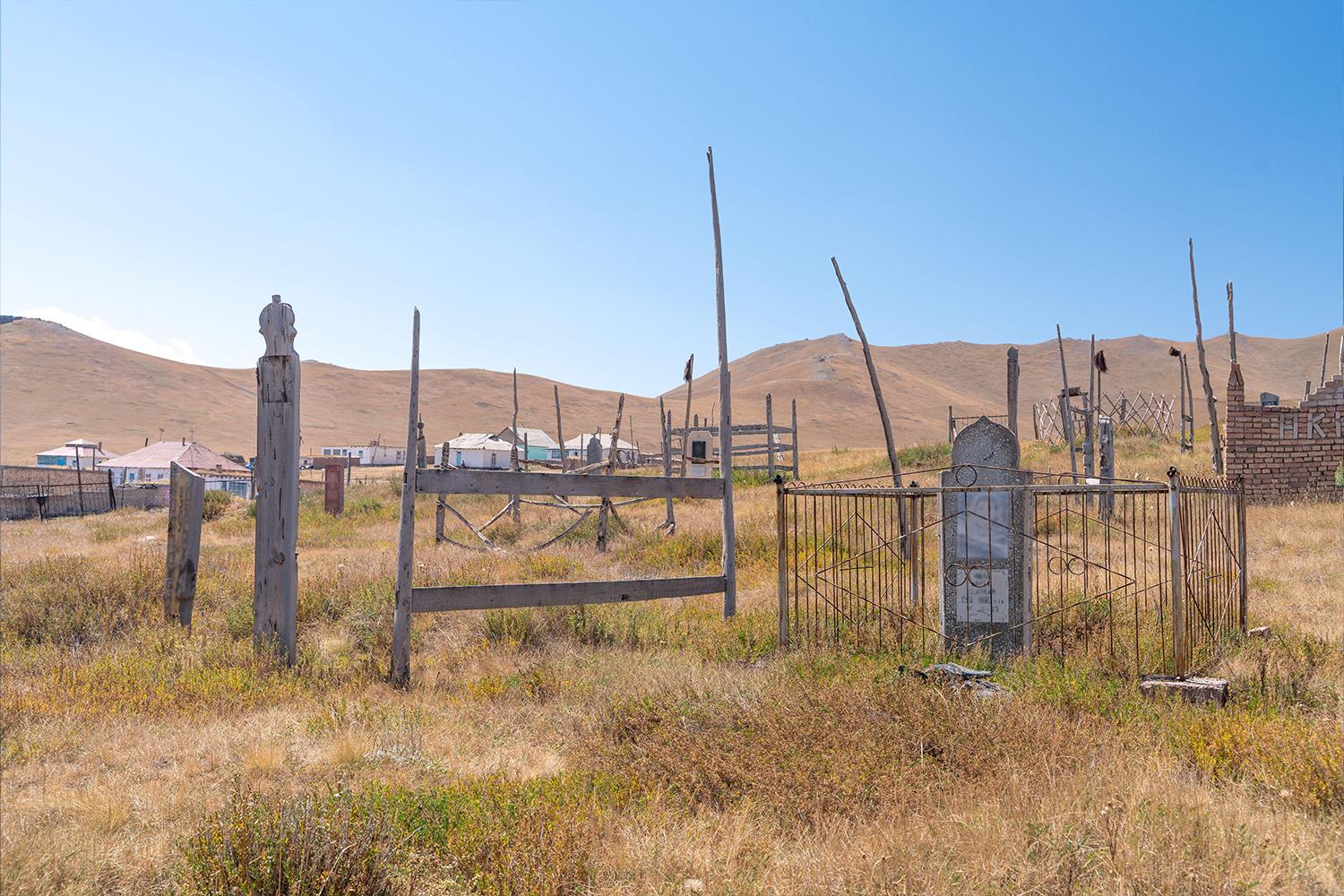 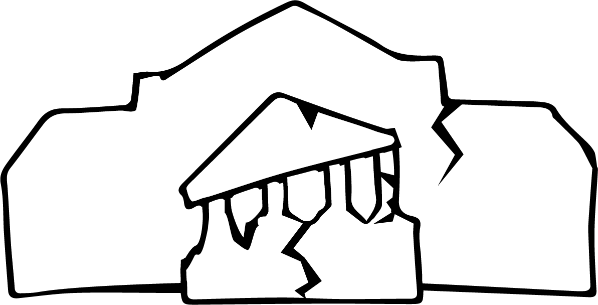 PdhdrEmh( Alex Gavrikov / Alamy Stock Photo
[Speaker Notes: bia,dï wd.fï isg l%sia;shdks wd.ug yereKq ol=Kq ls¾.sia;dkfha uy¿‍ ldka;djla 2017 j¾Ifha oS ñh .shd' wehf.a Èh‚h wehj kd.ßl iqidk N+ñfha N+uodk lsÍug W;aidy l< úg tu m%foaYfha budï;=udf.a kdhl;ajfhka hq;a lKavdhula thg oeä f,i f,i úfrdaOh oelajQjd' fï ms<sn|j fhduq jQ uyck wjOdkh fya;=fjka n,OdÍka m%;spdr olajk f;la u" j,oeuQ isrer kej; kej;;a ydrd f.dvf.k ;sfnkjd' th isÿl< jerÈlrejkag tfrysj kvq mjrkq ,enQ w;r" bka miqj" fjk;a wd.ulg yereKq mqoa.,hskag tfrys /äl,a y`v o jeä ù ;sfnkjd']
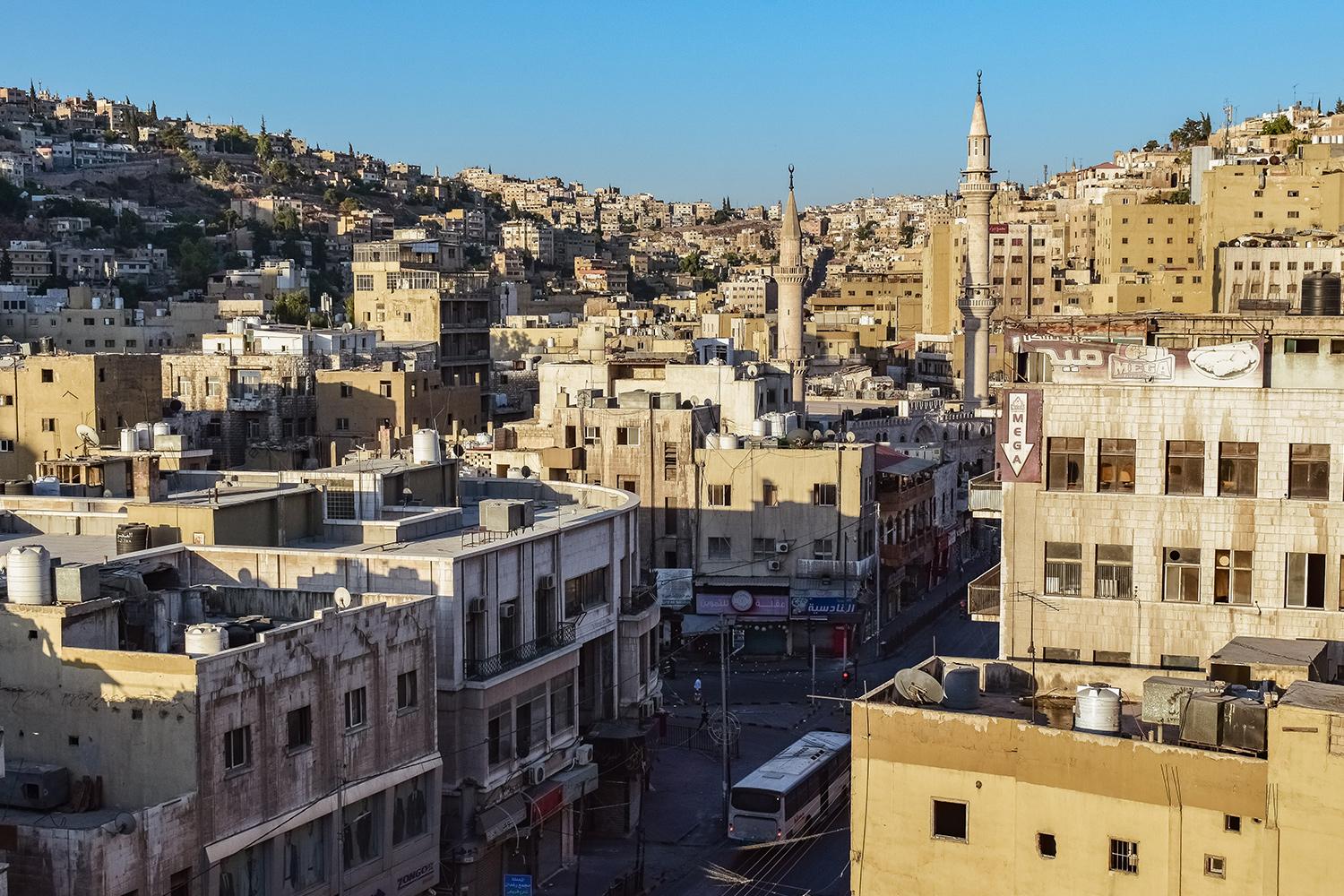 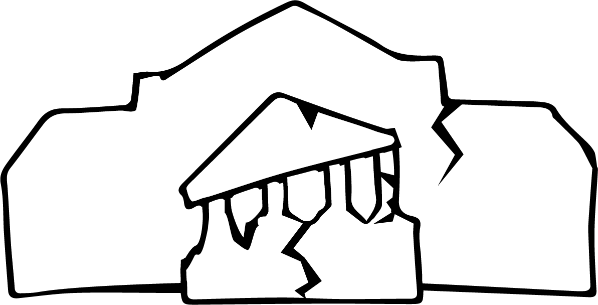 [Speaker Notes: mjq,a fyda wd.ñl m%cdjka we;=<; isÿjk W,a,x>k iïnkaOfhka ueÈy;aùug n,OdÍka fndfyda úg wfmdfydi;a fõ'
fcda¾odkfha 22 yeúßÈ l%sia;shdks úYajúoHd, YsIHdjla jk kdÈhd uqia,sïjrfhl= jk wehf.a  ñ;=re YsIHfhl= iu. wdorfhka ne|qKdh' wehf.a mjqf,a wh ta nj oek.;a úg" Tjqka wehg ksjiska msgùug bv fkdoS wehg jO ysxid l<d' kdÈhdg ksjfika m,d hdug yels jQ kuq;a udi follg miq wef.a mshd wehj fidhdf.k wehj urd oeuqjd' z.re;ajhZ mokï lr.;a fÉ;kdfjka Tyq fuu l%shdj l< njla ie,l+ wêlrKh Tyqj isrf.g heõfõ keye']
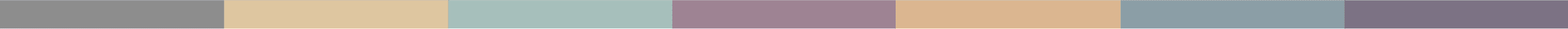 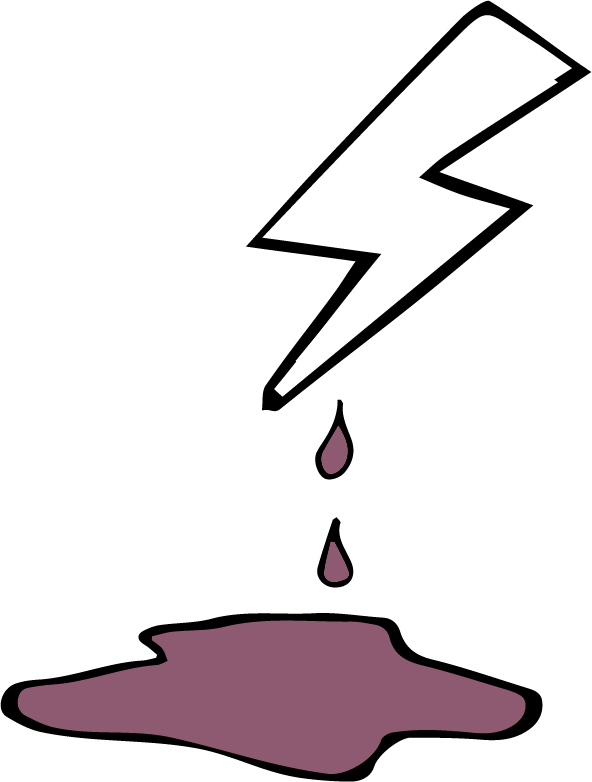 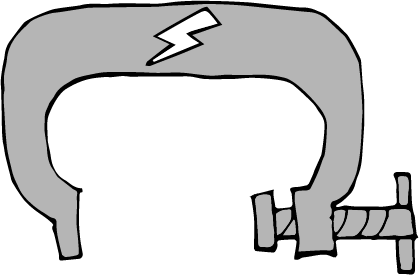 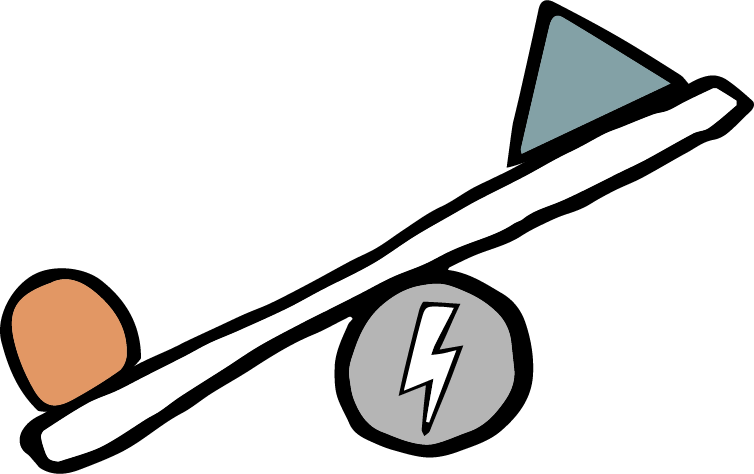 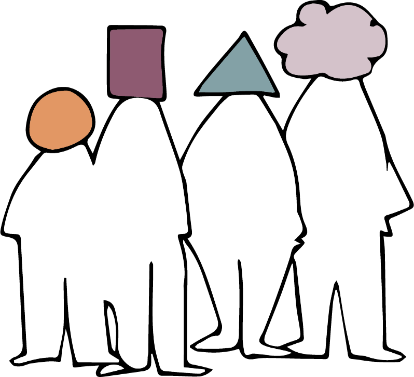 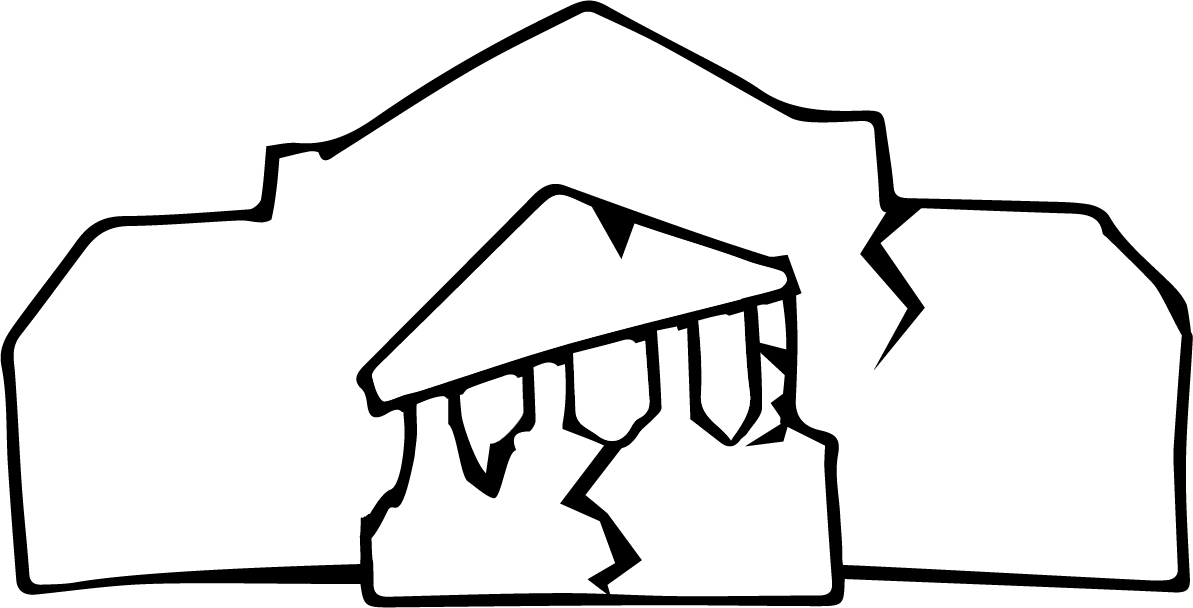 [Speaker Notes: iudma;sh   
fuu bÈßm;a lsÍu ;=< wms wdKavq iy m%cdfõ mqoa.,hska úiska lrkq ,nk fjkiafldg ie,lSï" iSud lsÍï iy m%pKav;ajh ms<sn|j fidhd ne,q‍jd' 

tfuka u" ñksiqka wdrlaId lsÍug rchhka wfmdfydi;a ùu ms<sn|j o wms fidhd ne,q‍jd'

wms ijka ÿka l;d j,ska wmsg ks.uk lsysmhlg t<ôh yelshs(]
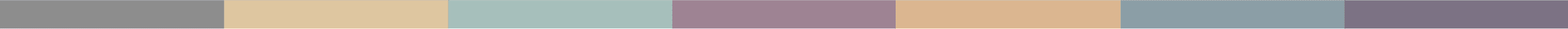 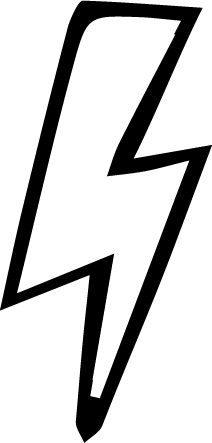 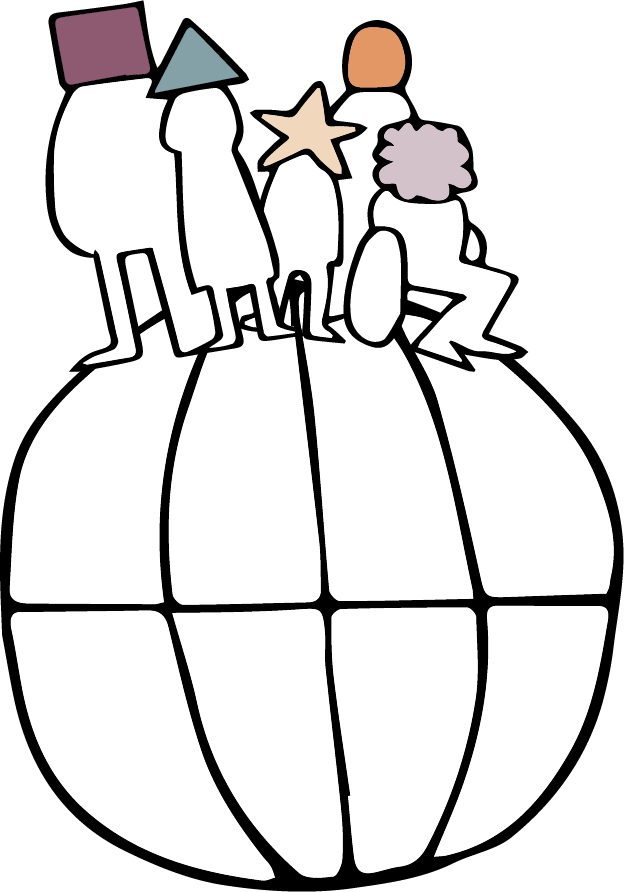 n,mEug ,lajkafka ljqo@
fld;rï ÿrlg me;sÍ we;ao@
fldmuK jdr .Kkla o@
fldmuK nrm;< o@
rcfha iïnkaOh@
[Speaker Notes: iEu j¾.hlu rgj, W,a,x>k isÿjk w;r th ish,q‍ wd.ïj,g iy úYajdihkag wh;a mqoa.,hskag n,mdhs' fjkia jkafka n,mEug ,laj we;af;a ljqrekao iy W,a,x>khka fl;rï mq¿,aj me;sr ;sfío" fl;rï ksr;=rej isÿjkafkao yd fl;rï nrm;, o hkakhs']
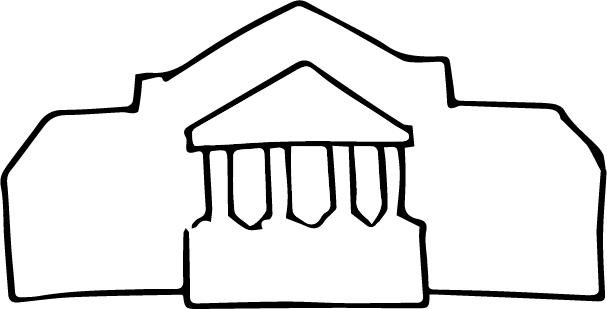 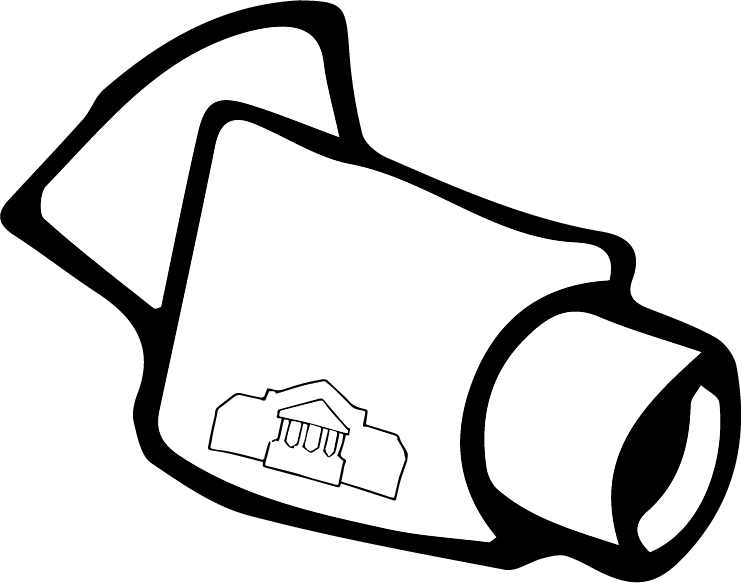 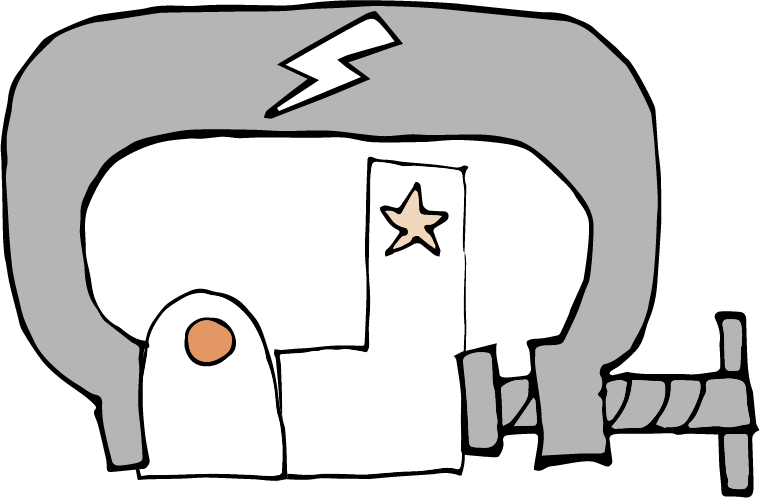 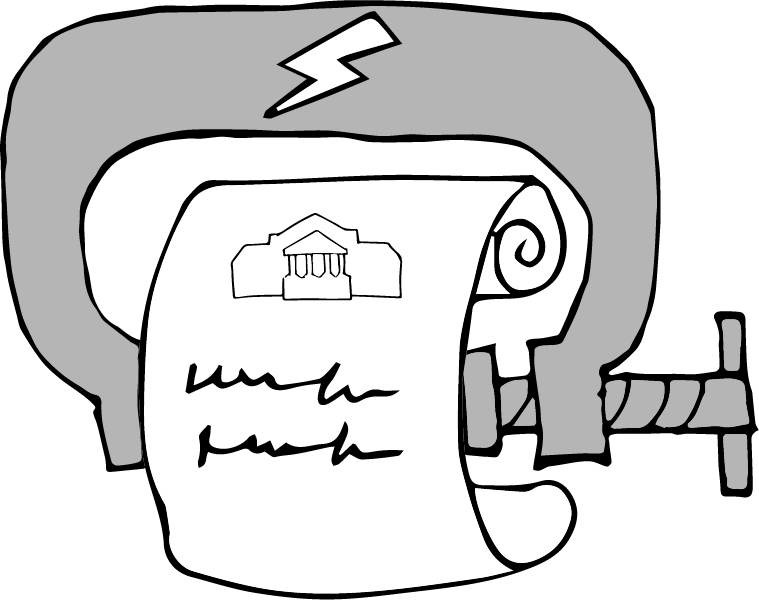 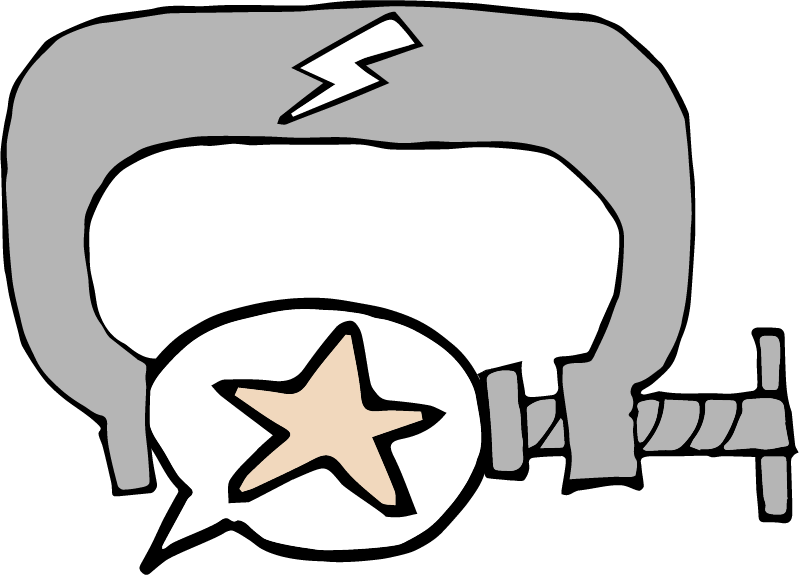 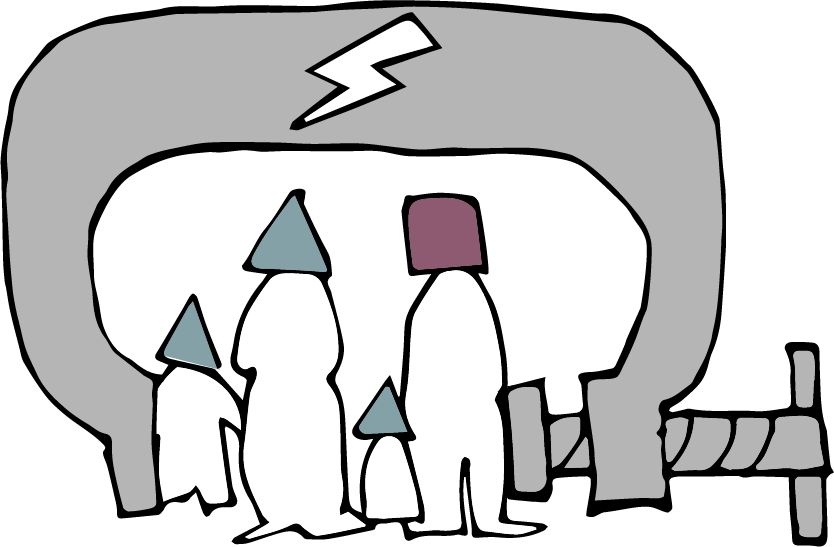 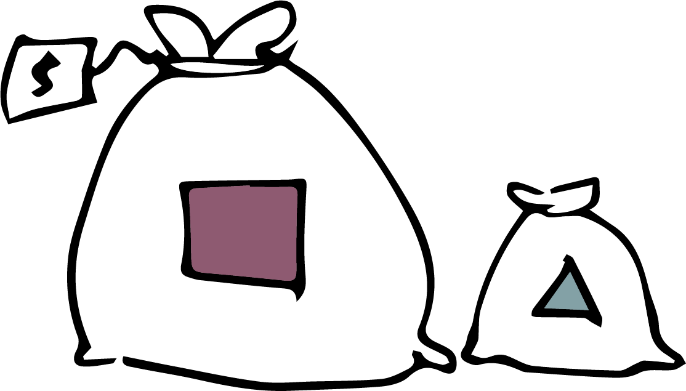 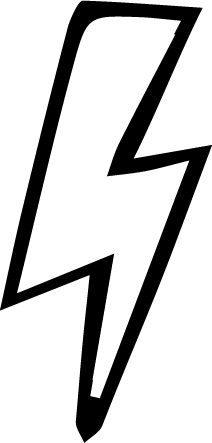 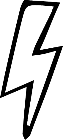 [Speaker Notes: úúO wdldrfha kS;s iy rcfha m%;sm;a;s fuu W,a,x>kj,g odhl úh yelshs']
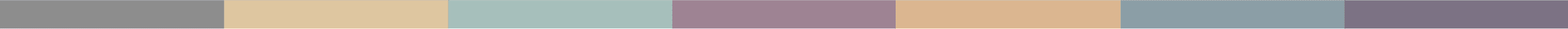 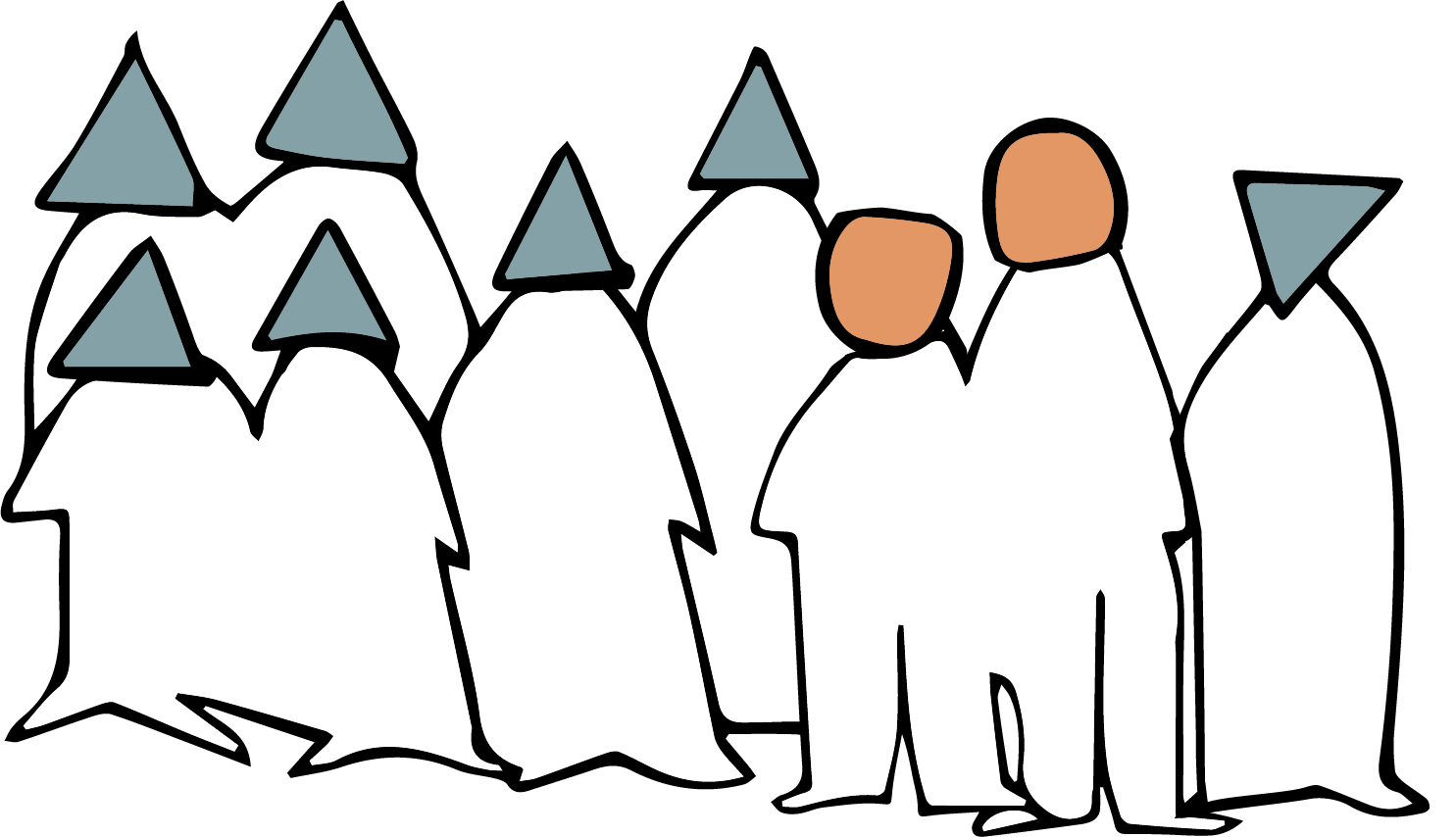 [Speaker Notes: idudkHfhka" nyq;rhka ;=< isák" fjkia f,i is;k wh iy iq¿;r lKavdhï jvd;a oeä f,i n,mEug ,lafjkjd' tfy;a nyq;r m%cdjka o" úfYaIfhka NSIKh m%pKav;ajh u.ska" W,a,x>kh lsÍïj, n,mEug ,lafjkjd']
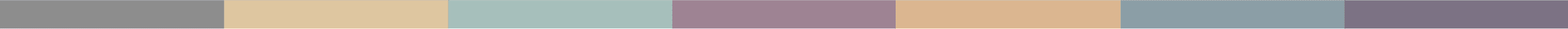 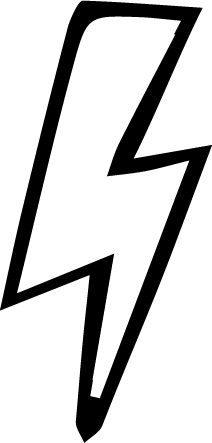 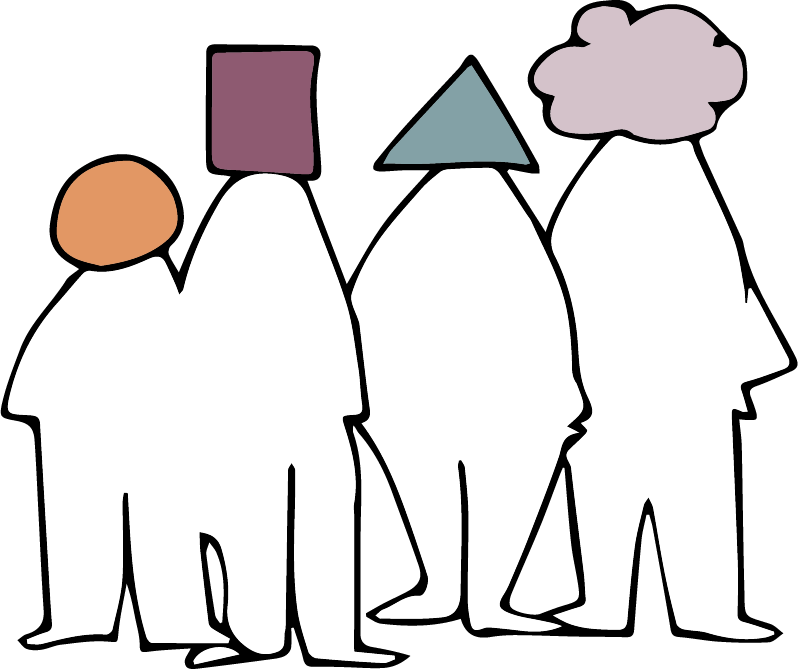 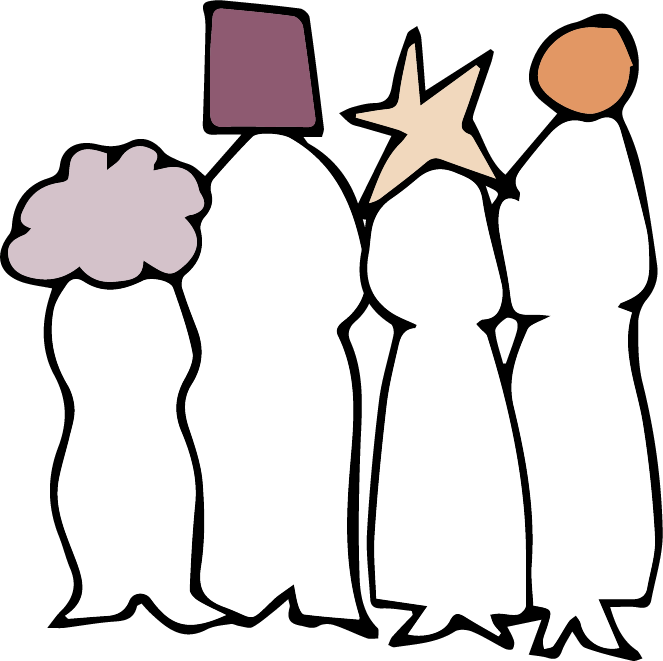 ldka;djka iy .eyeKq <uhska
msßñka iy msßñ <uhska
[Speaker Notes: wd.u weoySfï fyda úYajdi oeÍfï ksoyi W,a,x>khùï j,g wfkl=;a whs;sjdislï W,a,x>khùï o – WodyrKhla f,i" wOHdmkh ,eîu" újdy ùu iy cSj;a ùu i|yd we;s whs;Ska jeks whs;sjdislï W,a,x>khùï o –- we;=<;a jk nj wms ijka ÿka l;kaor j,ska meyeos,s fjkjd'  msßñka iy ldka;djka ffjÍ wmrdOj, isg" n,y;aldrfhka újdy lsÍu" .re;ajh wdrlaId lr .ekSu i|yd >d;kh lsÍu iy n,y;aldrfhka jkaOHdlrKh lsÍu olajd jQ fl;rï úúO jQ wdldr j,ska n,mEug ,lajkafkao hkak fuu l;d  fndfyduhlska fmkakqï flfrkjd']
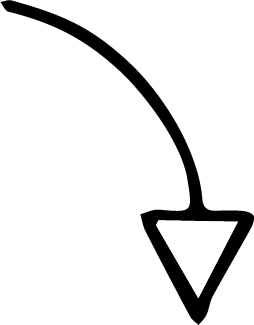 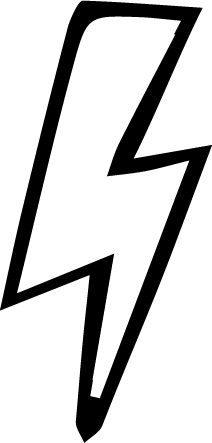 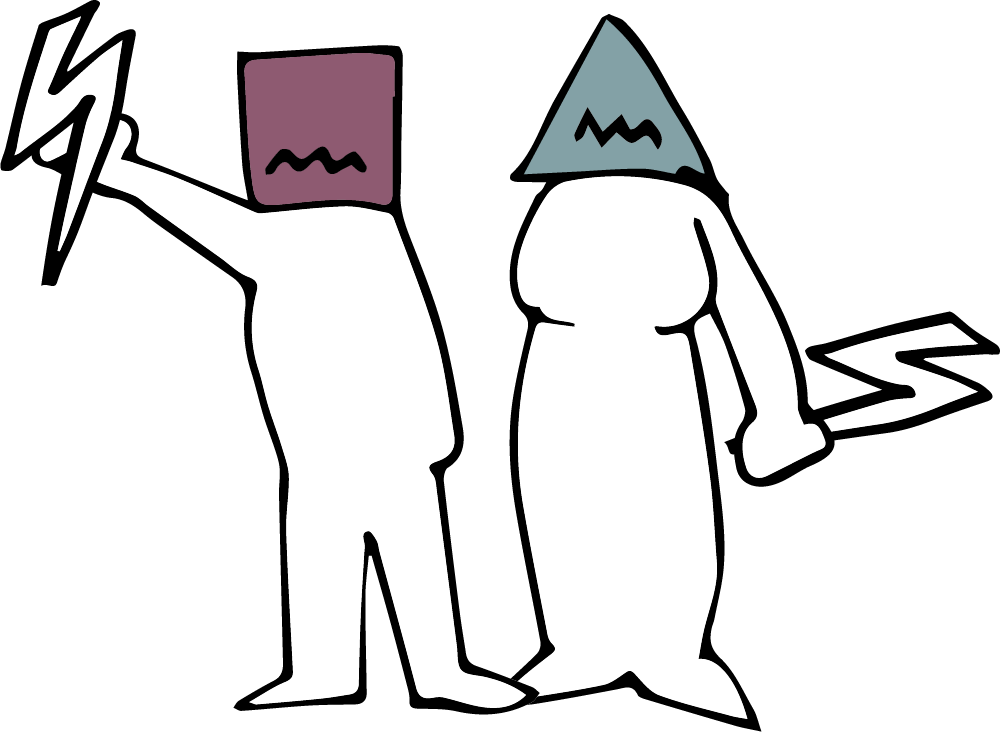 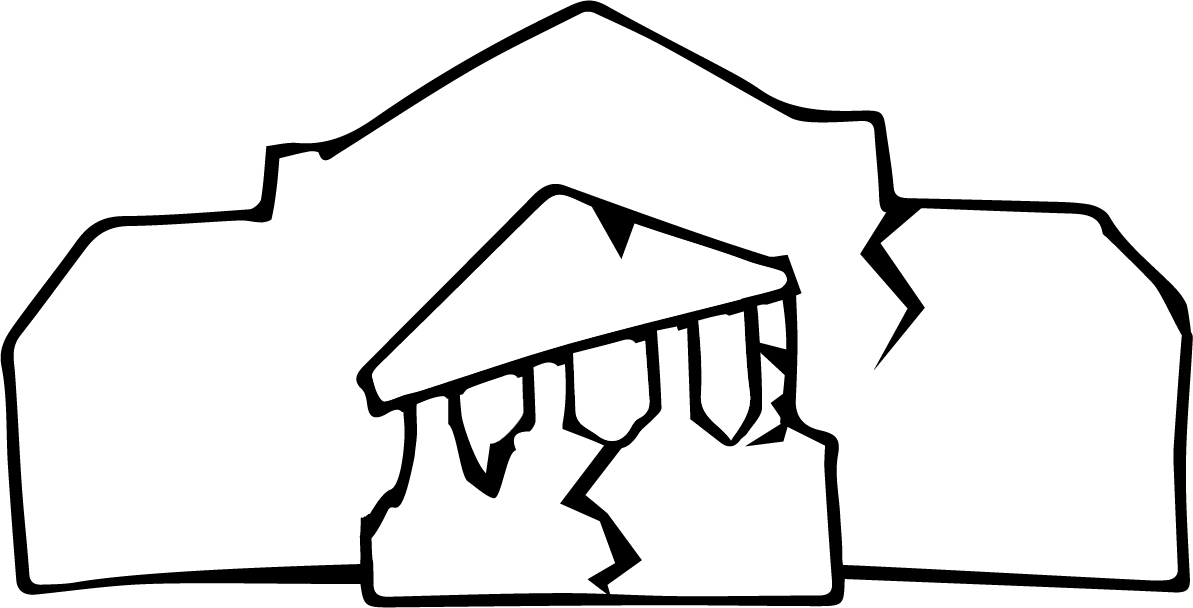 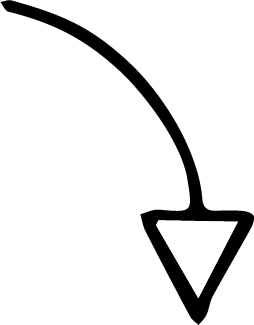 [Speaker Notes: ;jo" m%cdj ;=< isÿjk W,a,x>khùï" rcfha wfmdfydi;aùï iy rch úiska isÿlrkq ,nk W,a,x>kh lsÍï úIu pl%hla ks¾udKh lrñka tlsfkl Yla;su;a lrk wdldrh wms ijka ÿka l;kaor .Kkdjlska meyeÈ,s fjkjd']
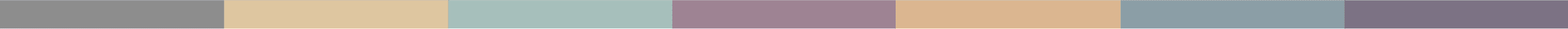 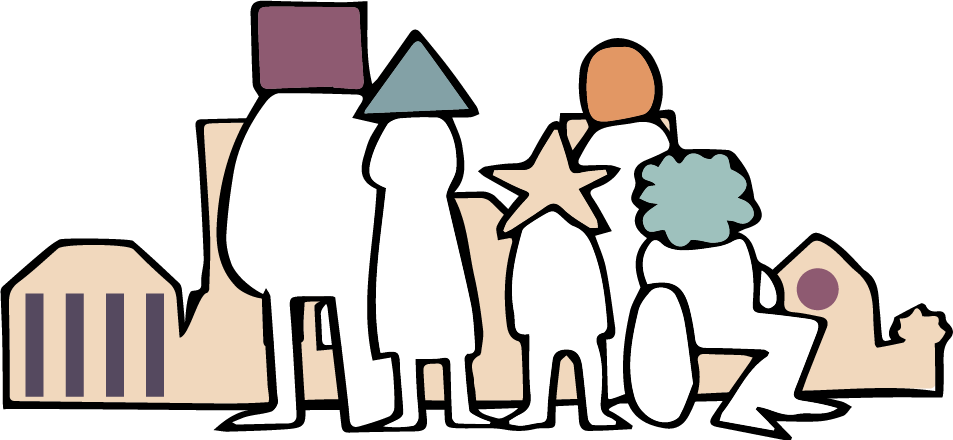 [Speaker Notes: wd.u weoySfï fyda úYajdi oeÍfï ksoyi W,a,x>khùï lrkq ,eîu idudkH ckhdg úYd, jYfhka mqoa.,sl mSvd f.k oSug fya;= fjkjd' tfuka u tajd iudch wia:djr lrkjd' wjidkfhaoS" iEu flfkl= u wkdrlaIs; Ndjfhka iy wd¾Ól yd iudchSh n,mEfuka mSvd ú¢kjd'
wm ljqreka o hkak fyda wm l=uk wd.ñl m%cdjlg wh;a o hkak fkdi,ld" wfma rfÜ ish,q‍ ñksiqkaf.a wd.u weoySfï fyda úYajdi oeÍfï ksoyig .re lsÍu u.ska wmg fndfyda foa ,nd .; yelshs' wms ish,q‍ fokdgu fjk;a rgj, iq¿ cd;Ska f,i Ôj;ajk iy tu rgj,oS iudk whs;sjdislï ,efnk nj oelSug oeä f,i wjYHj isák wmf.a ifydaor wd.ñlhska isákjd' 
iEu ;ekl u isák iEu wfhl=g u iudk whs;sjdislï ,nd oSu u.ska wms ish,q fokdg u wdrlaIs; f,dalhla ks¾udKh jkq we;']
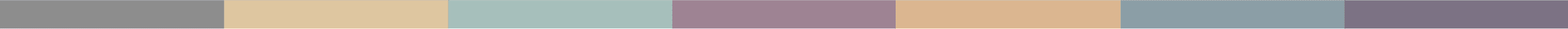 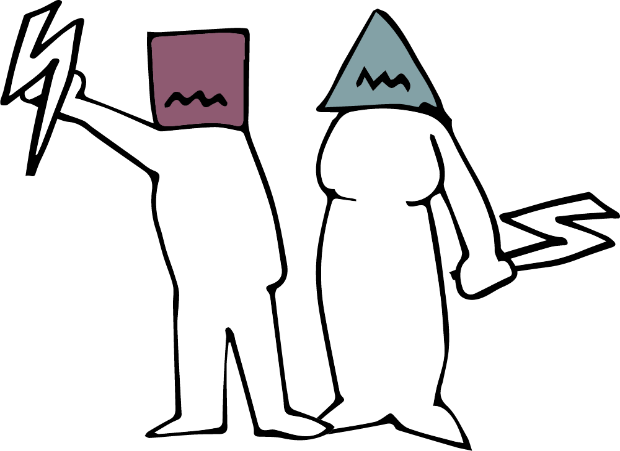 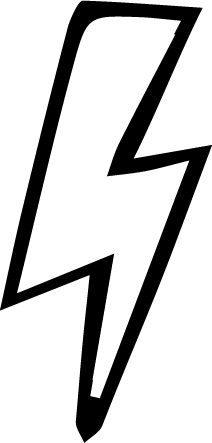 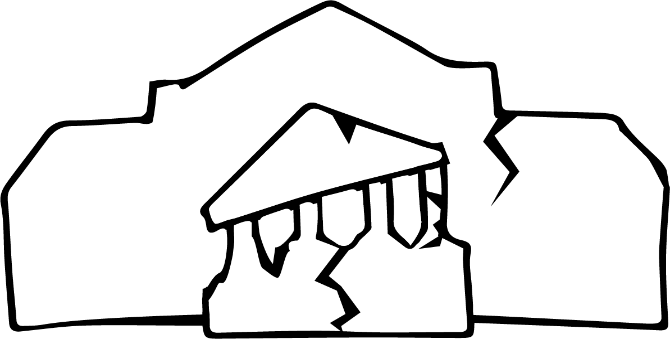 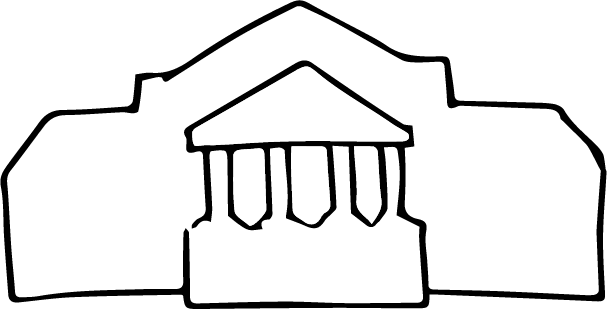 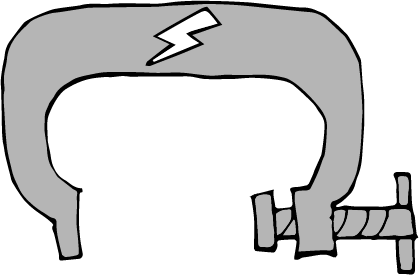 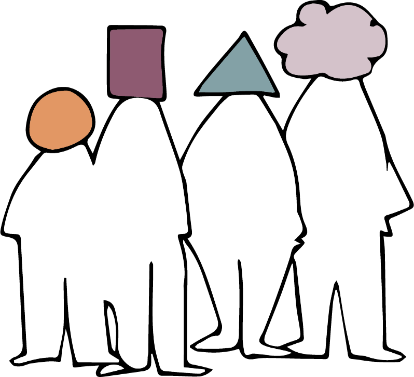 l=uk wdldrfha W,a,x>khùï isÿjkafkao" iy tAjdg j.lsj hq;af;a ljqo@
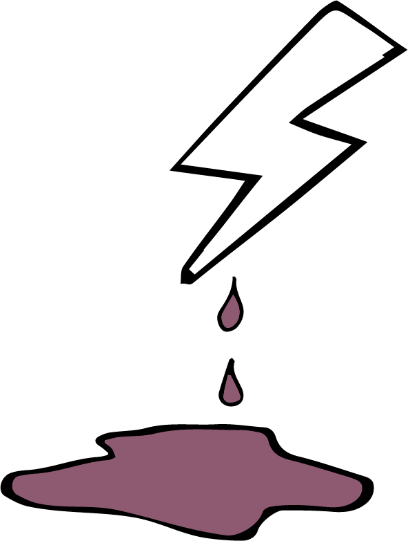 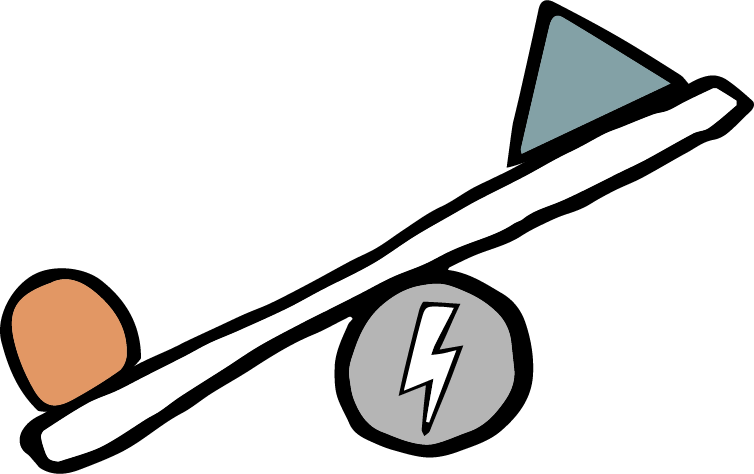 [Speaker Notes: wd.u weoySfï fyda úYajdi oeÍfï ksoyi ms<sn| ñks;a;= foll l=vd kdgH 
isÿfñka mj;sk W,a,x>khùï ljr wdldrfhao hkak iy tajdg j.lsj hq;af;a ljqrekao hkak iyNd.Sjkakkag y|qkd .ekSug WmldÍ ùu msKsi bosßm;alsÍu iy l=vd kdgH ms<sn| idlÉPdj w;r;=r fuu ia,hsvh fmkajkak'
fuu ia,hsvfha we;s ixfla; u.ska ksrEmKh lrkafka( rch úiska isÿlrkq ,nk W,a,x>kh lsÍï" iudc tosßjdoslï" rcfha wid¾:l;ajhka" fjkia fldg ie,lSu" whs;sjdislï iSud lsÍu iy m%pKav;ajh hs']
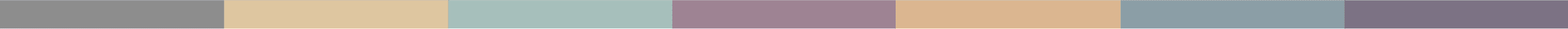 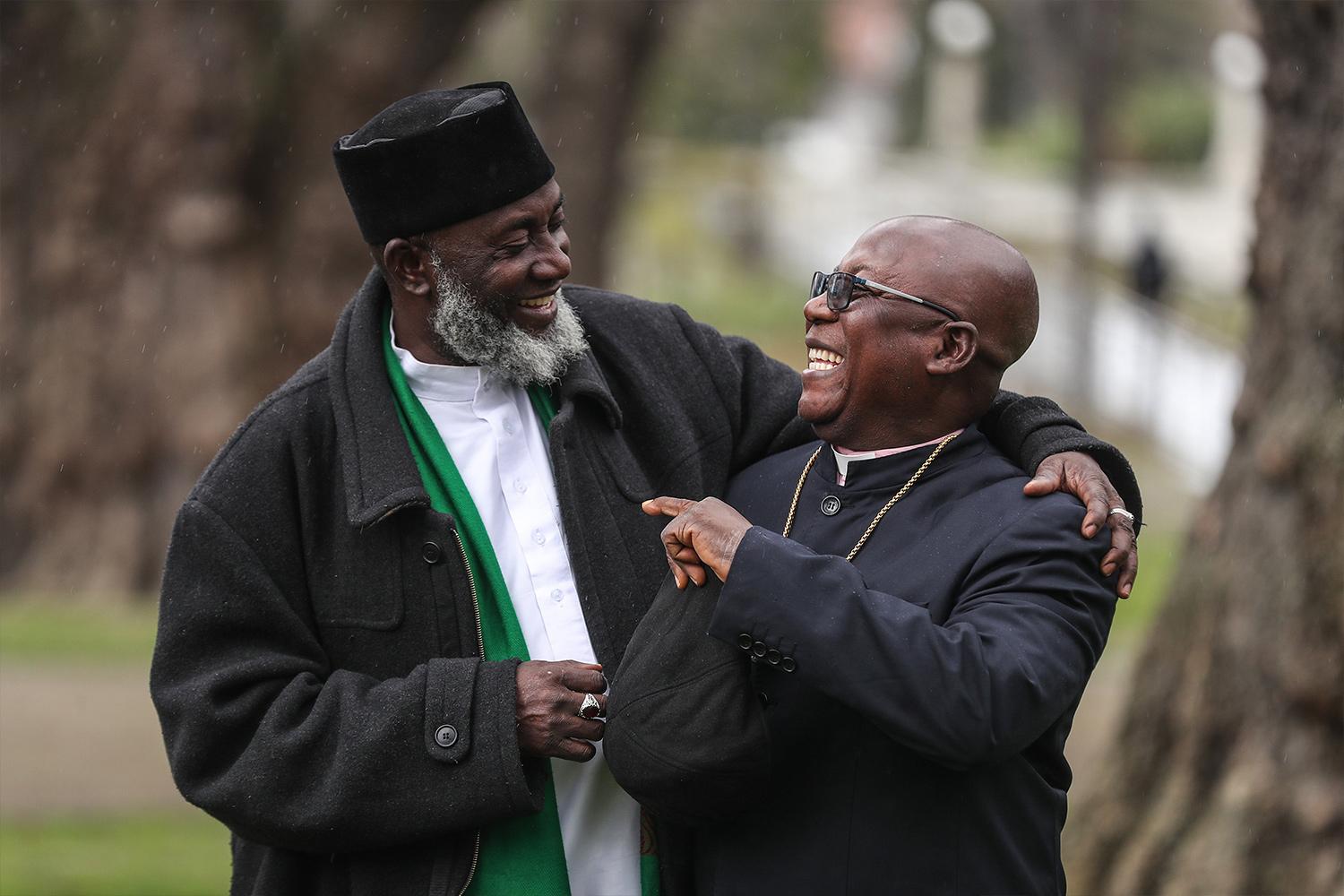 PdhdrEmh( Stuff Limited
[Speaker Notes: wxl 41 isg 43 olajd jk ia,hsv u.ska fuu ieisfha wjidk woyia oelaùï j,oS fhdod .kq ,nk fÊïia mdÈ,s;=ud iy wId*d budï;=ud ms<sn| l:dj ksrEmKh lrhs'

fï bkafka fÊïia mdÈ,s;=ud iy wId*d budï;=ud'  Tjqka 1992 oS W;=re khsÔßhdfõ we;s jQ wd.ñl .egquloS tlsfkldg tfrysj oreKq f,i igka l< m%Odk úreoaOjdoS ikakoaO lKavdhïj,g kdhl;ajh ÿka ;reKhka fofofkla' fÊïia mdÈ,s;=udg oreKq m%pKavldÍ .egquloS t;=udf.a w;la wysñ jQ w;r" wId*d budï;=udg t;=udf.a wOHd;añl WmfoaYlhd iy ióm {d;Ska fofofkla wysñ jqKd' fï fofokd noaO ffjrlaldrhska ù tlsfkldf.ka m<s .kakd njg osjqrejd'
wjqreÿ lsysmhlg miqj isÿjQ wyUq yuqùula fï ish,a, fjkia l<d' fmda,sfhda frda.hg tfrysj <uhska m%;sYla;slrKh lsÍu ms<sn| m%cd kdhlhskaf.a /iaùuloS fuu wd.ñl kdhlhska fofokdf.a wfkHdakH ñ;=frl= úiska Tjqkaj tlsfkld yuqùug ie,eiajQjd' tu ñ;=rd Tjqkaf.a oE;a tlg ;nd Tjqkag fufia mejiqjd( —rdcHh idufhka ;nd .ekSug Tng yelshdjla we;s nj uu okakjd' Tn fofokd l:dny l< hq;=hs'˜]
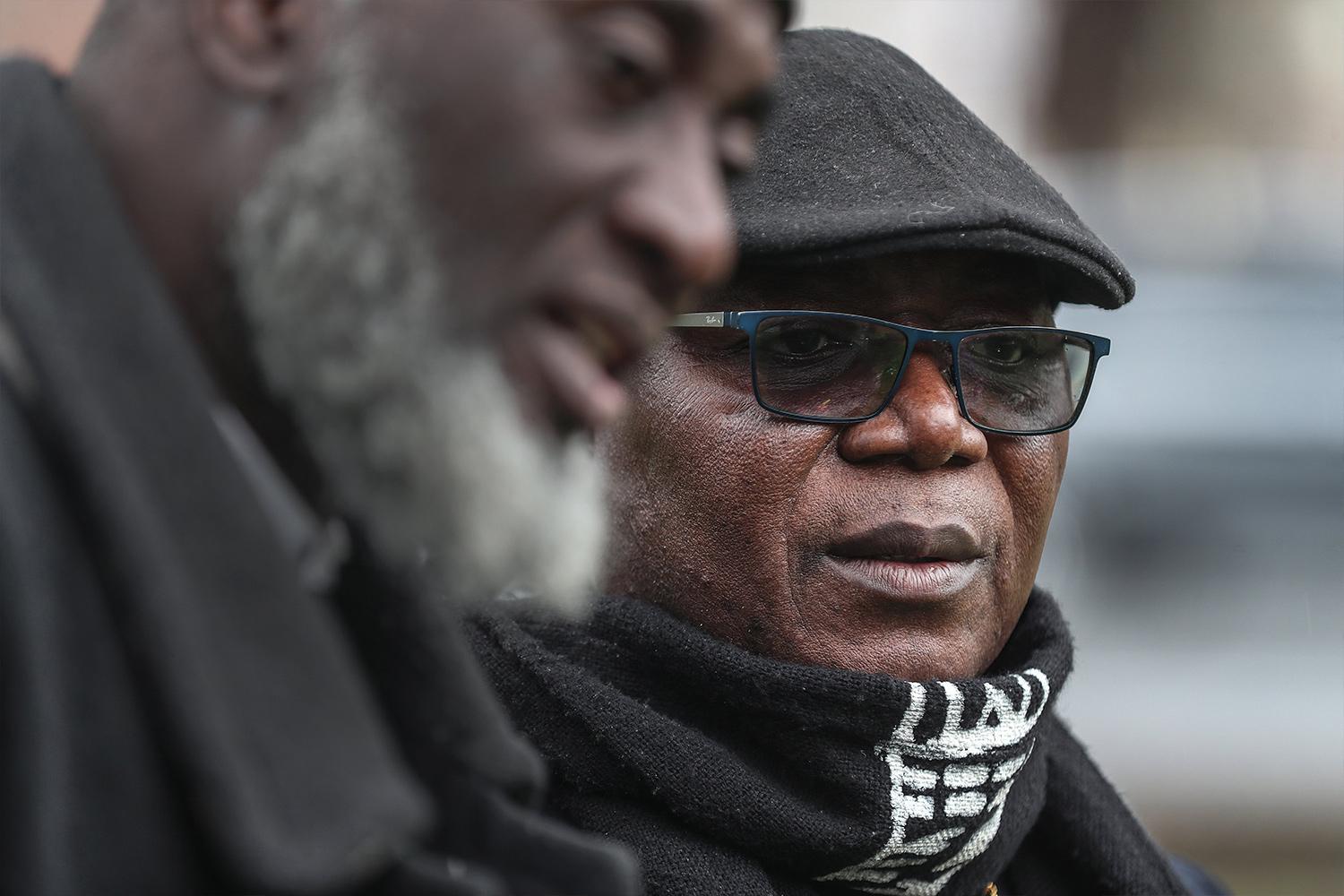 PdhdrEmh( Stuff Limited
[Speaker Notes: fofokdu wfkld iu. l;d lsÍug woyia lr fkd;snqK;a" khsÔßhdj flfrys Tjqkag ;snQ wdorh iy Tjqkaf.a rfÜ m%.;sh fjkqfjka we;s lemùu hk lreKq ksid Tjqkag fmdÿ mokula fidhd .; yels jqkd'
—ta ld,fha uqia,sïjreka flfrys ud ;=< ;snQ ffjrhg iSudjla ;snqfK keye' fÊïia mdÈ,s;=ud isysm;a l<d' —wms tlsfkldg ijka oSfï iy ixjdoh i|yd wdrlaIs; bvla ks¾udKh lsÍfï fuu yelshdj bf.k f.k ;sîu .ek wms foúhkag ia;=;sjka; fjkjd' tfia fkdue;s kï wms ieu úgu ÿr isg foaj,a Wml,amkh lrkjd˜" t;=ud ;jÿrg;a i|yka l<d' —wms lgql mdvula bf.k .;a;d'˜]
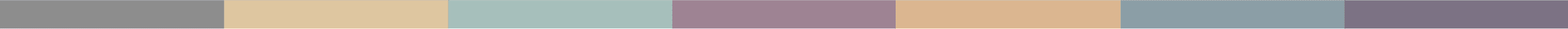 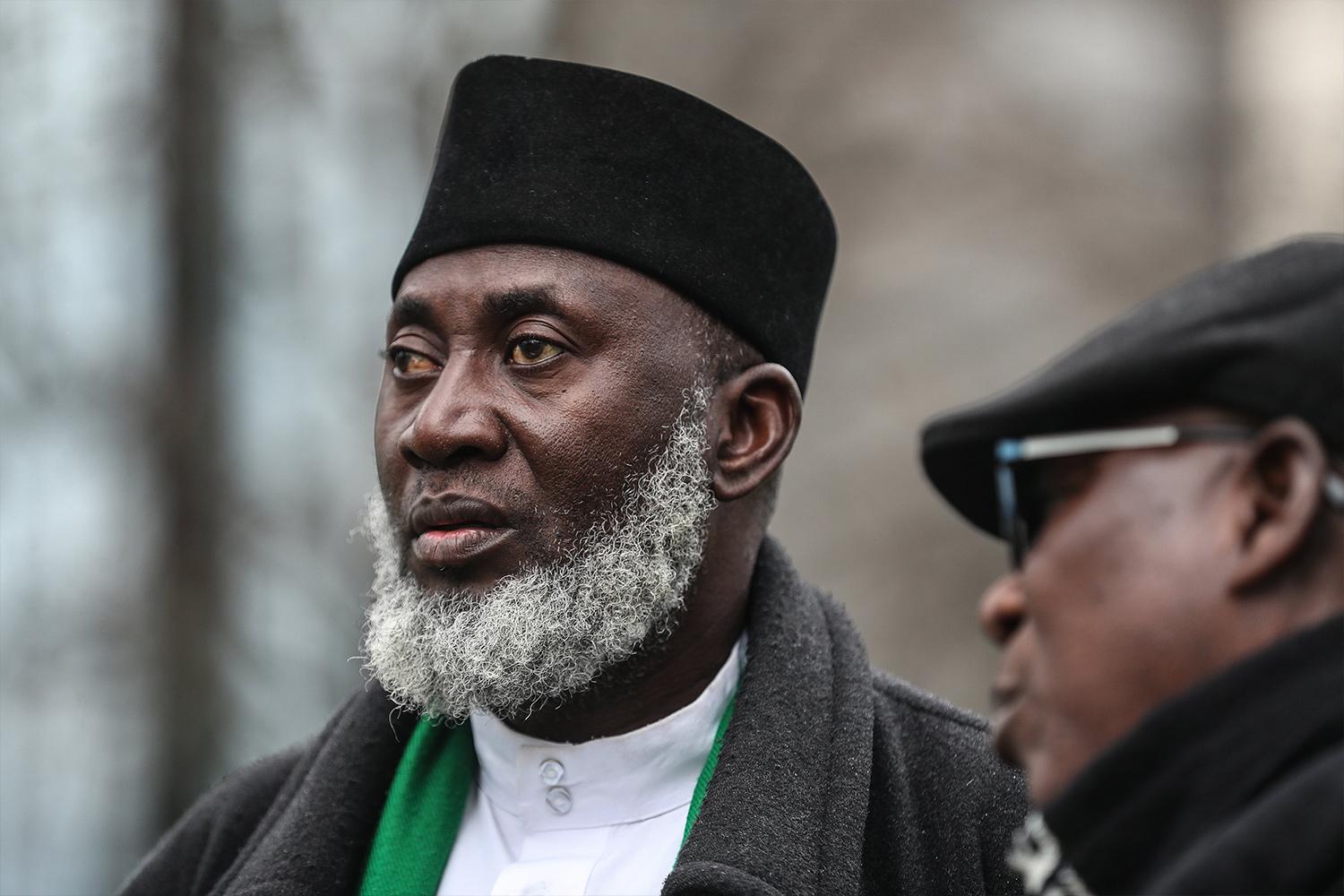 PdhdrEmh( Stuff Limited
[Speaker Notes: 1992 oS lvQkd m%foaYfhys we;sjQ m%pKav;ajfhka miqj Tyq iy Tyqf.a ikakoaO lKavdhu m<s.ekSug ie,iqï lr ;snQ nj wId*d budï;=ud isysm;a lrhs' kuq;a Èkla ;u m,a,sfha hdÉ{d lrñka isák úg t;=ud —l=rdkh W.kajkafka kmqr fjkia lsÍug fyd| foa Ndú;d lsÍu jvd fyd| njhs' tu ksid" Tn uqia,sï cd;slfhla kï iy Tng ßojk whg iudj oSu Tn m%;slafIam lrkafka kï" Tn uqyïuoa;=udf.a ienE m%;suQ¾;shla jkafka flfiao@˜ hkqfjka wjfndaO lr .;a;d'
wd.ñl kdhlhska fofokdu m<s.ekSu yd tlg tl lsÍu i|yd jQ Tjqkaf.a wdYdj iu. fmdrneÿjd' tfy;a Tjqkaf.a yoj;a ;=< ffjrhla ;sfí kï Tjqkag ienE kdhlhska úh fkdyels nj o Tjqka jgyd .;a;d']
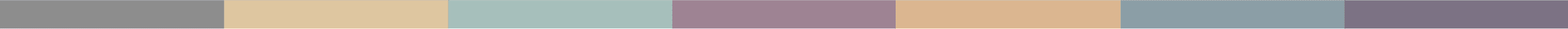 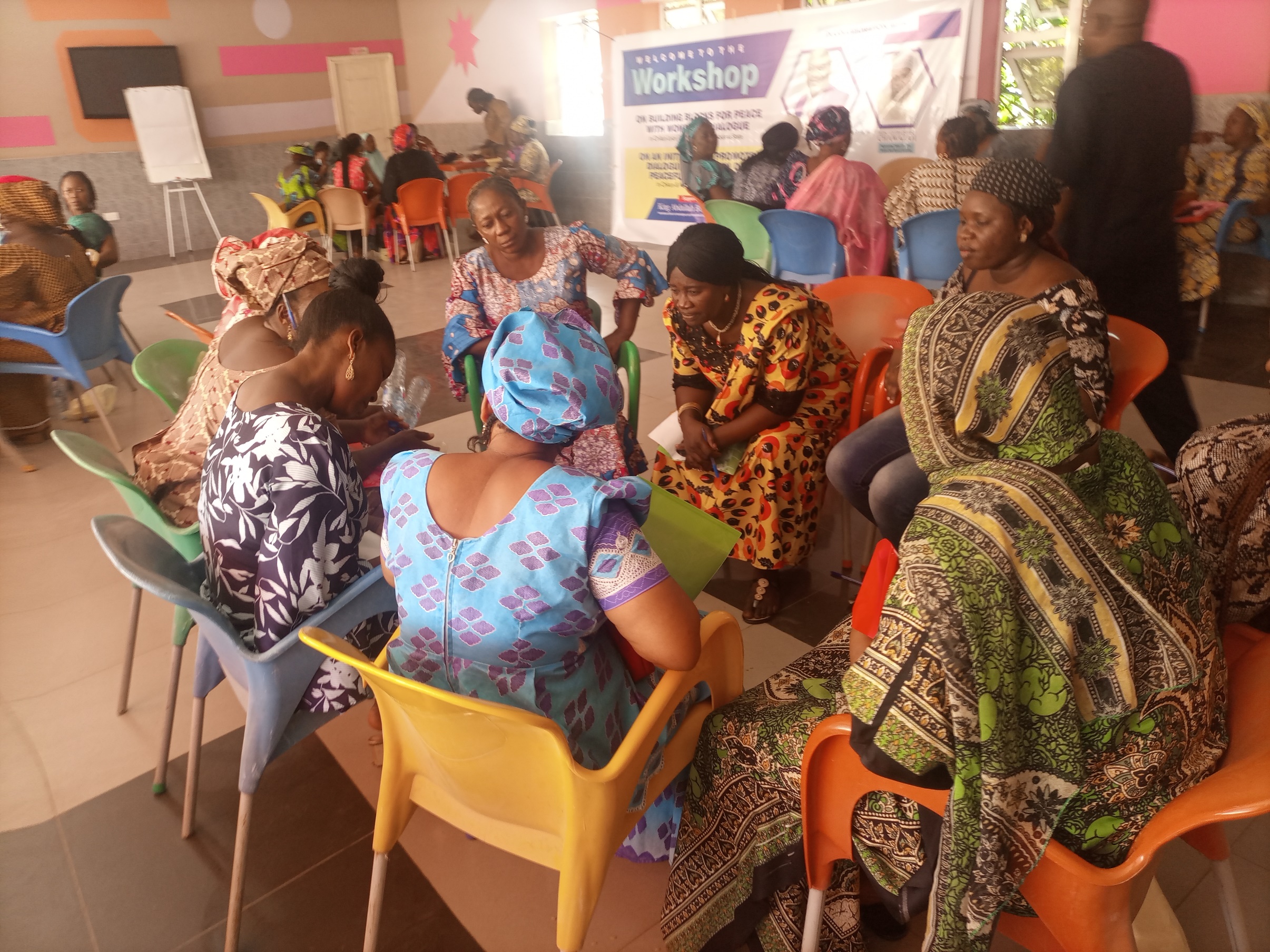 PdhdrEmh( Muslim-Christian Interfaith Mediation Centre
[Speaker Notes: wId*d budï;=ud iy fcaïia mdÈ,s;=ud w;r ukao.dó" tfy;a ia:djr úYajdihla f.dv ke.=Kd' Tjqkaf.a iïnkaO;djh ñ;%;ajhla njg m;a jQ w;r" th uqia,sï-l%sia;shdks wka;¾ wd.ñl iu: uOHia:dkh msysgqùug fya;= jqKd'
fuu uOHia:dkh iduldó iyÔjkh fjkqfjka fmkS isáñka tu l,dmh ;=< m%pKavldÍ wd.ñl .egqï kej; we;sùu je<elaùug wruqKq lrkjd' th khsÔßhdfõ iy bka Tífnys we;sjQ m%pKav;ajfhka miqj idu .súiqï we;s lr .ekSug WmldÍ jQ w;r" ish,q wd.ïj, ck;dj w;r iduldó iyÔjkh fjkqfjka fmkS isàu i|yd tu m%foaYfha mj;sk wd.u mokï lr.;a ixúOdk j,g WmfoaYl;ajh imhd fokjd']
b;d fyd|hs" idorfhka kej; ms<s.kakjdæ

ó<Õ ieish(
wmf.a m%cdj ;=< wd.u weoySfï fyda úYajdi oeÍfï ksoyi
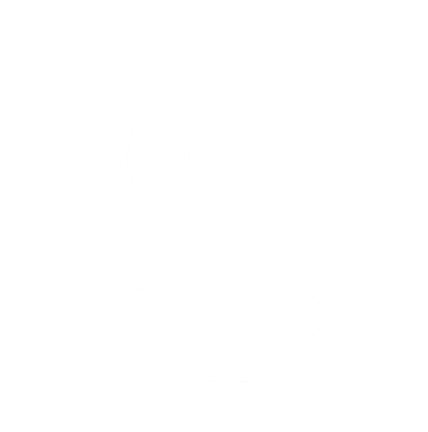